٧
الفصل
النسبة والتناسب
الفصل السابع: النسبة والتناسب
٧-٤ حل التناسب
صفحة  ٢٩
أدوات
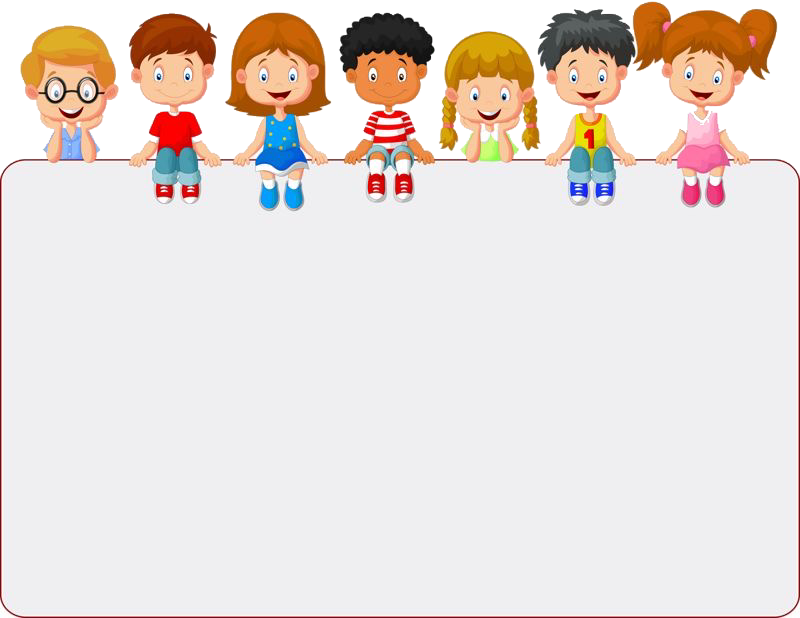 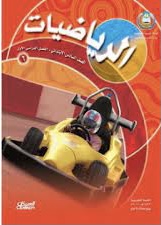 جدول التعلم
نشاط
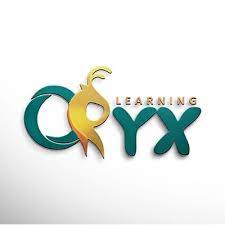 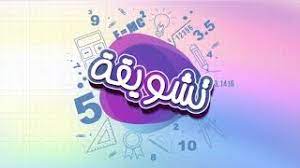 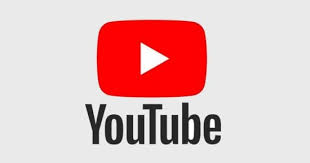 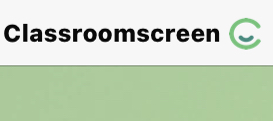 ماذا تعلمت
ماذا أعرف
ماذا أريد أن أعرف
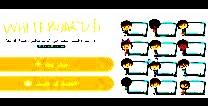 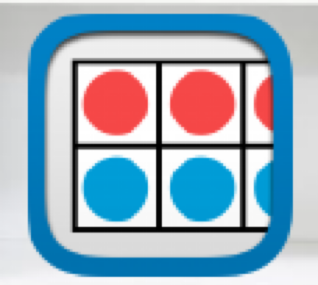 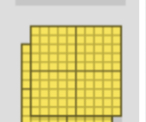 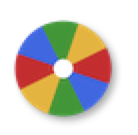 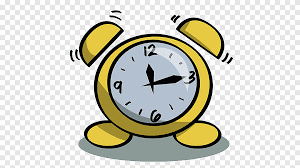 أدوات
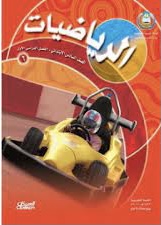 فكرة الدرس
نشاط
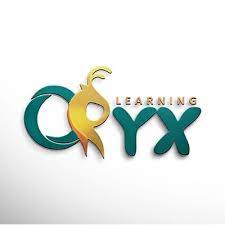 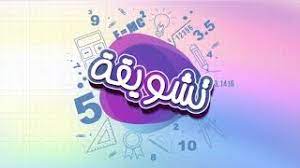 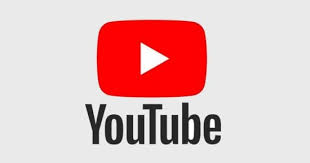 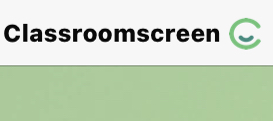 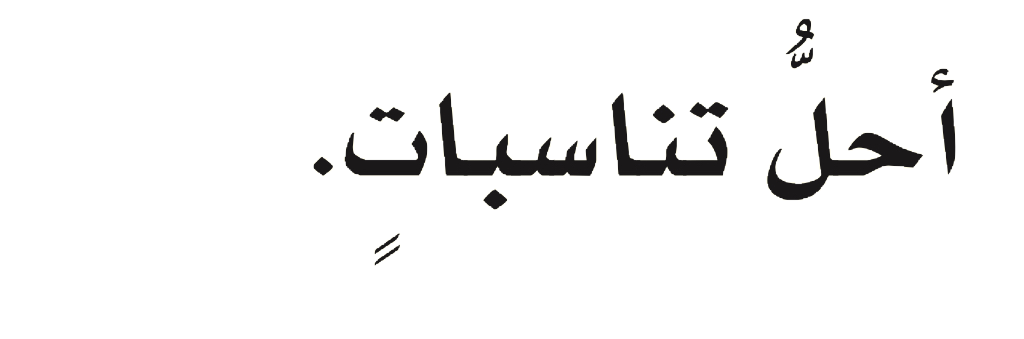 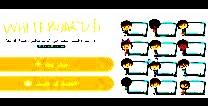 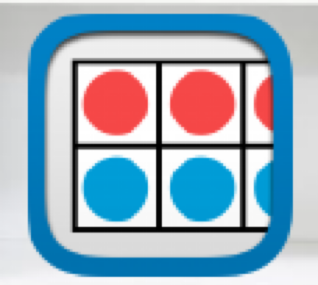 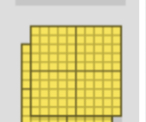 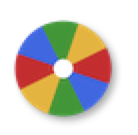 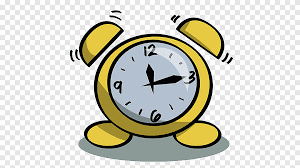 أدوات
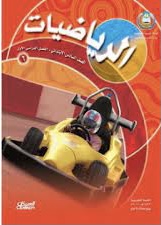 استعد
نشاط
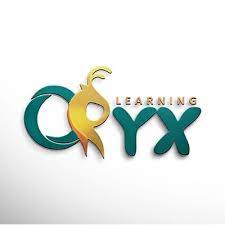 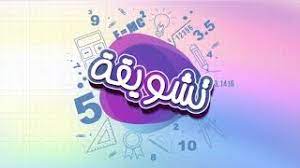 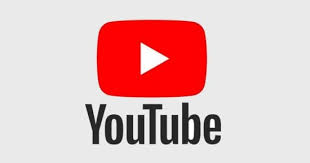 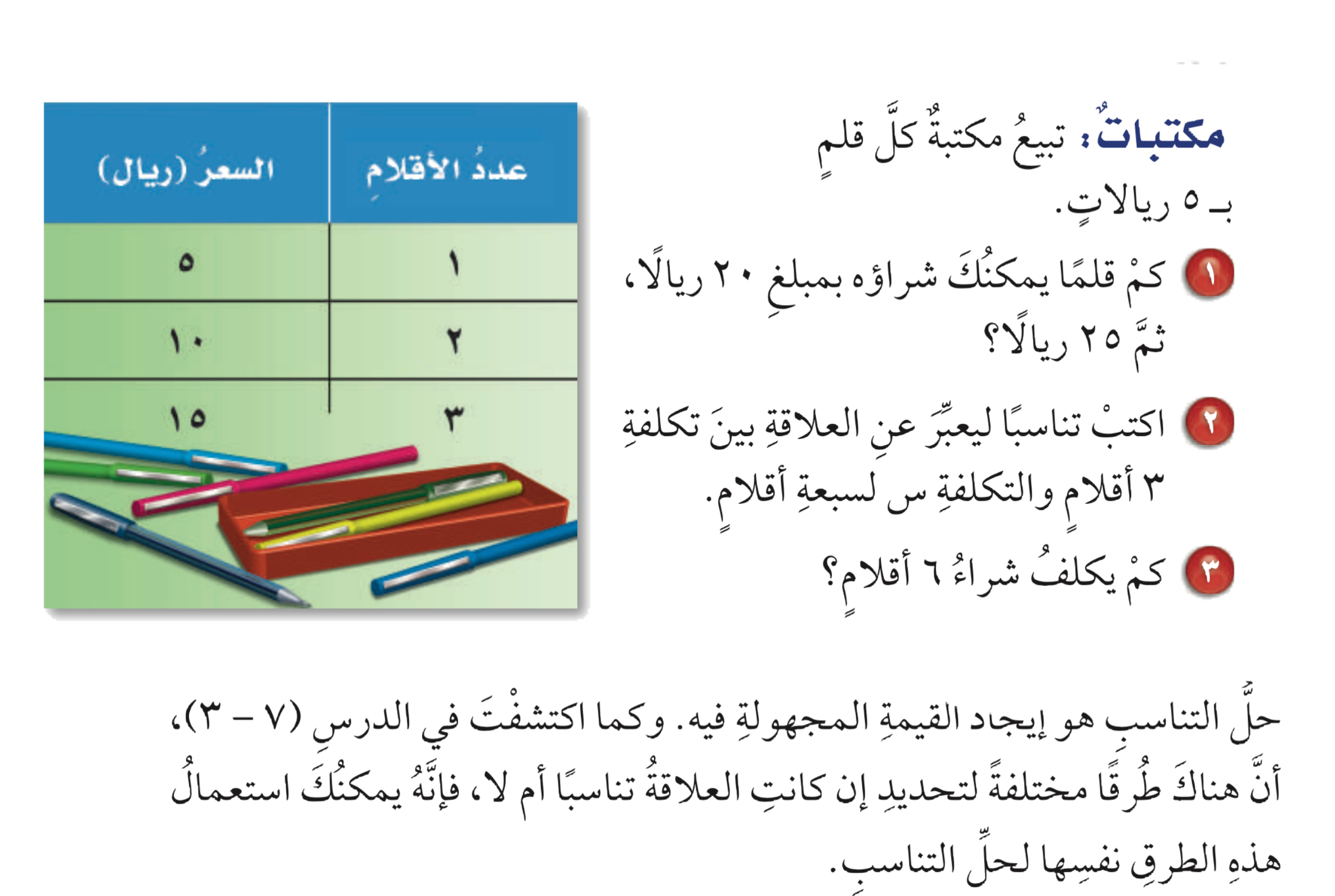 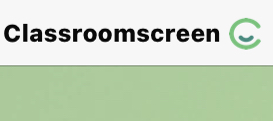 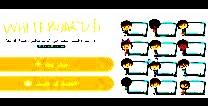 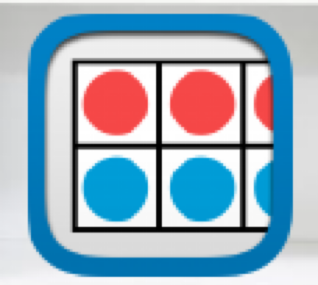 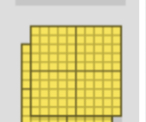 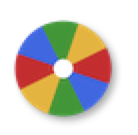 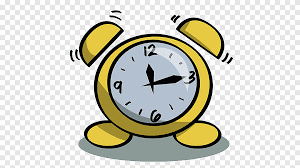 أدوات
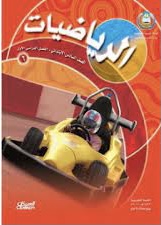 أمثلة
نشاط
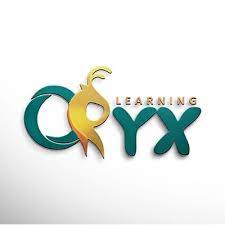 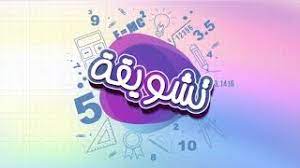 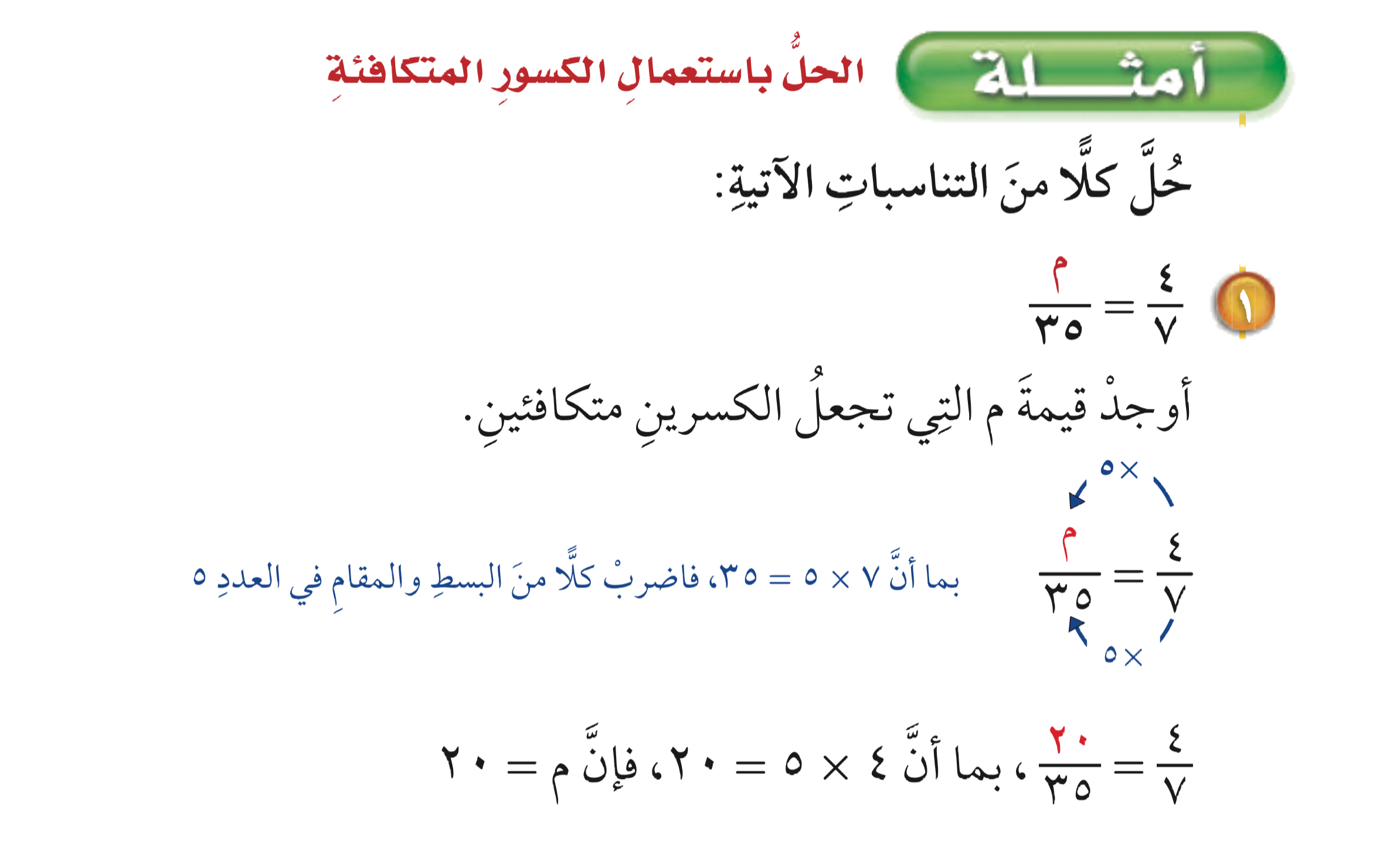 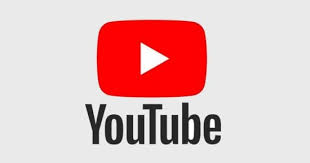 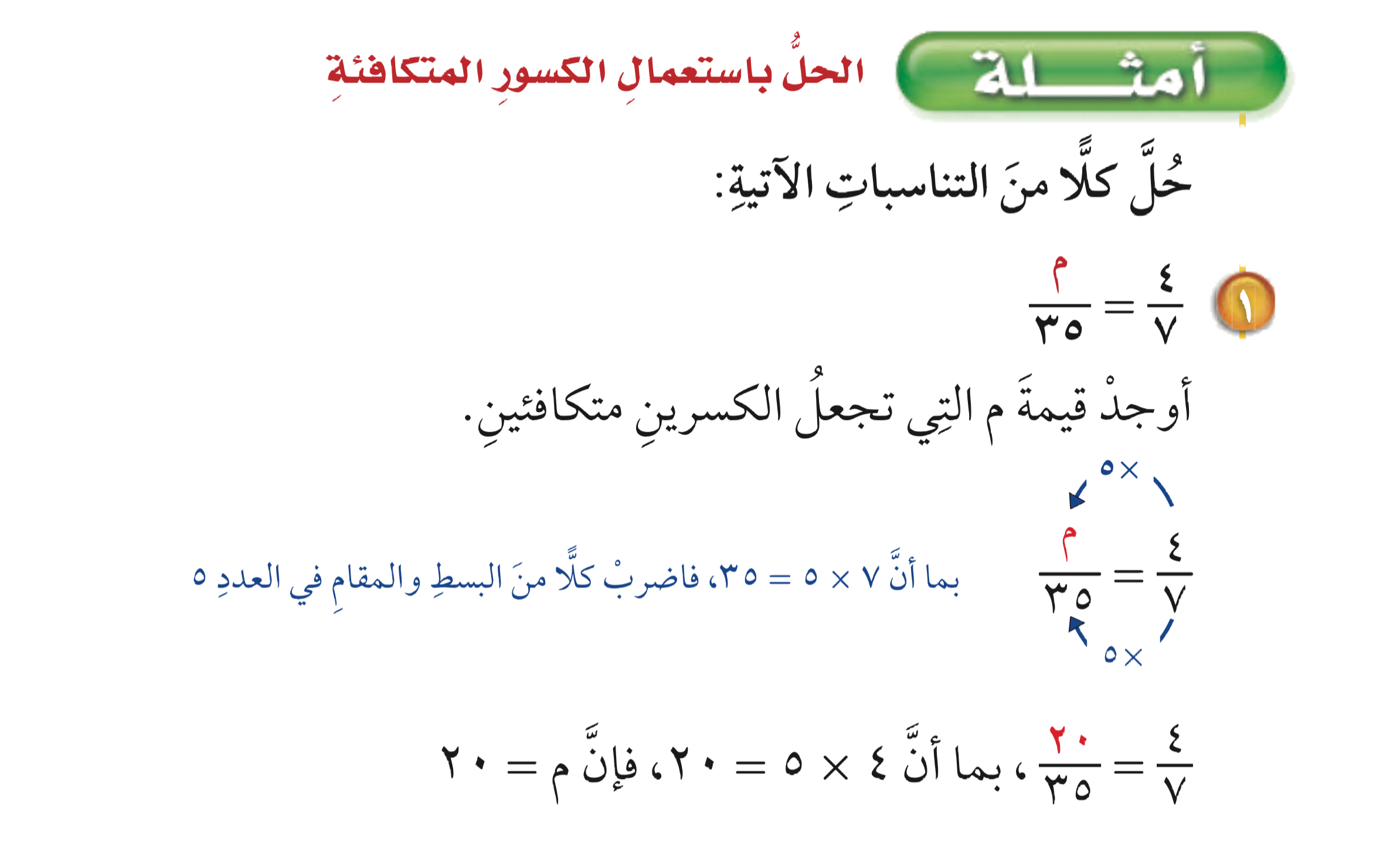 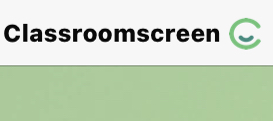 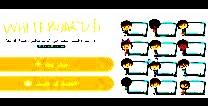 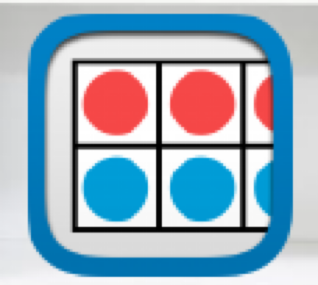 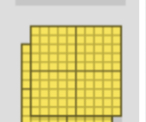 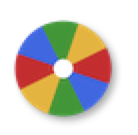 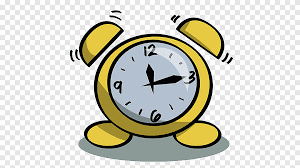 أدوات
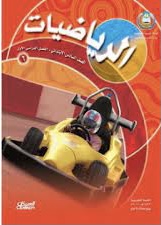 أمثلة
نشاط
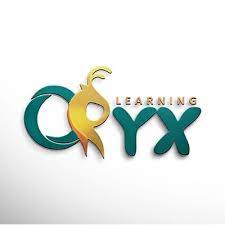 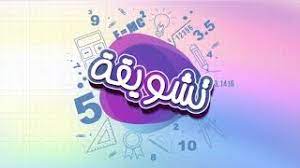 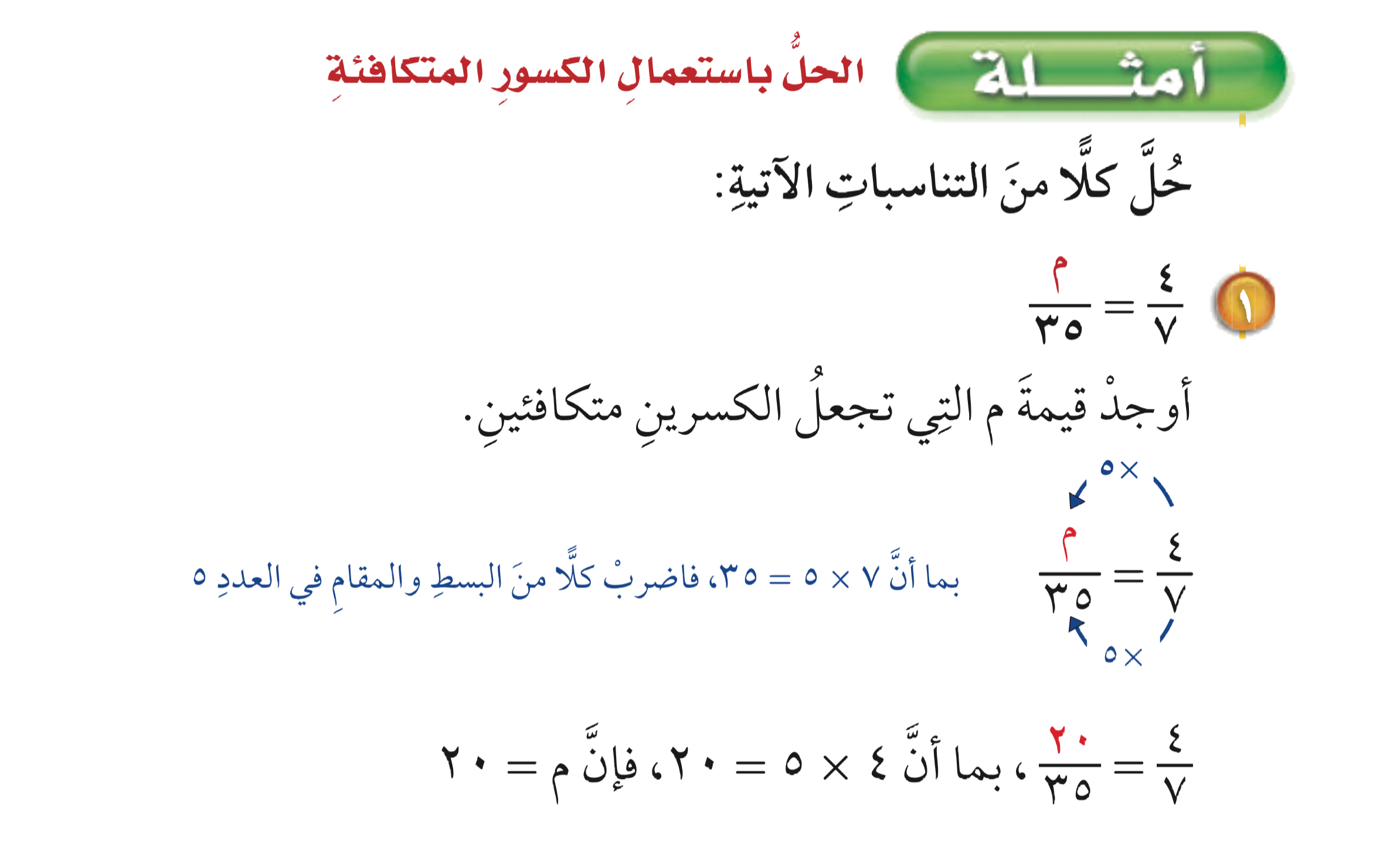 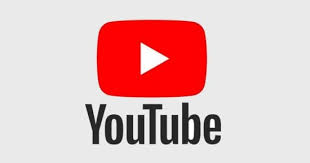 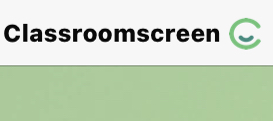 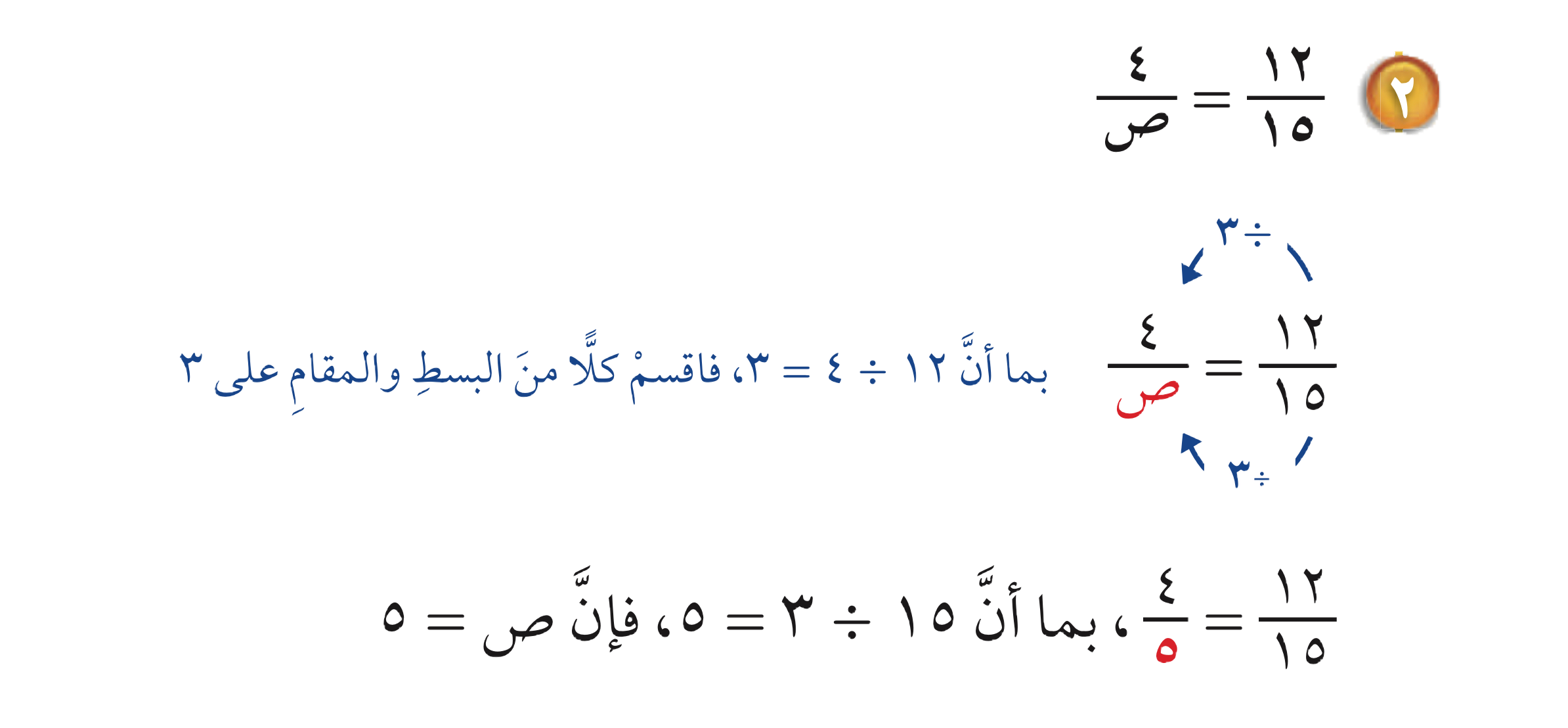 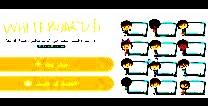 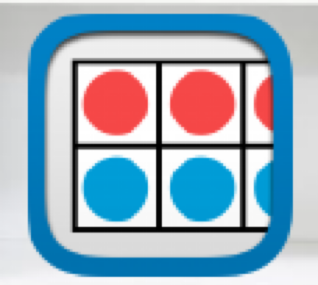 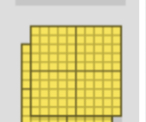 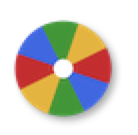 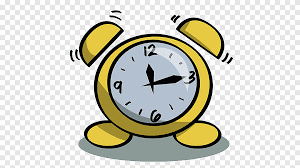 أدوات
تحقق من فهمك
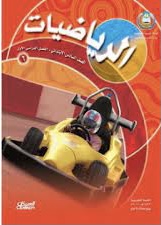 أمثلة
نشاط
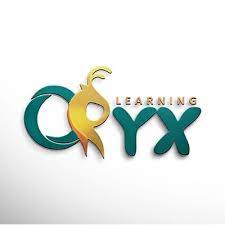 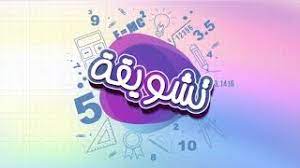 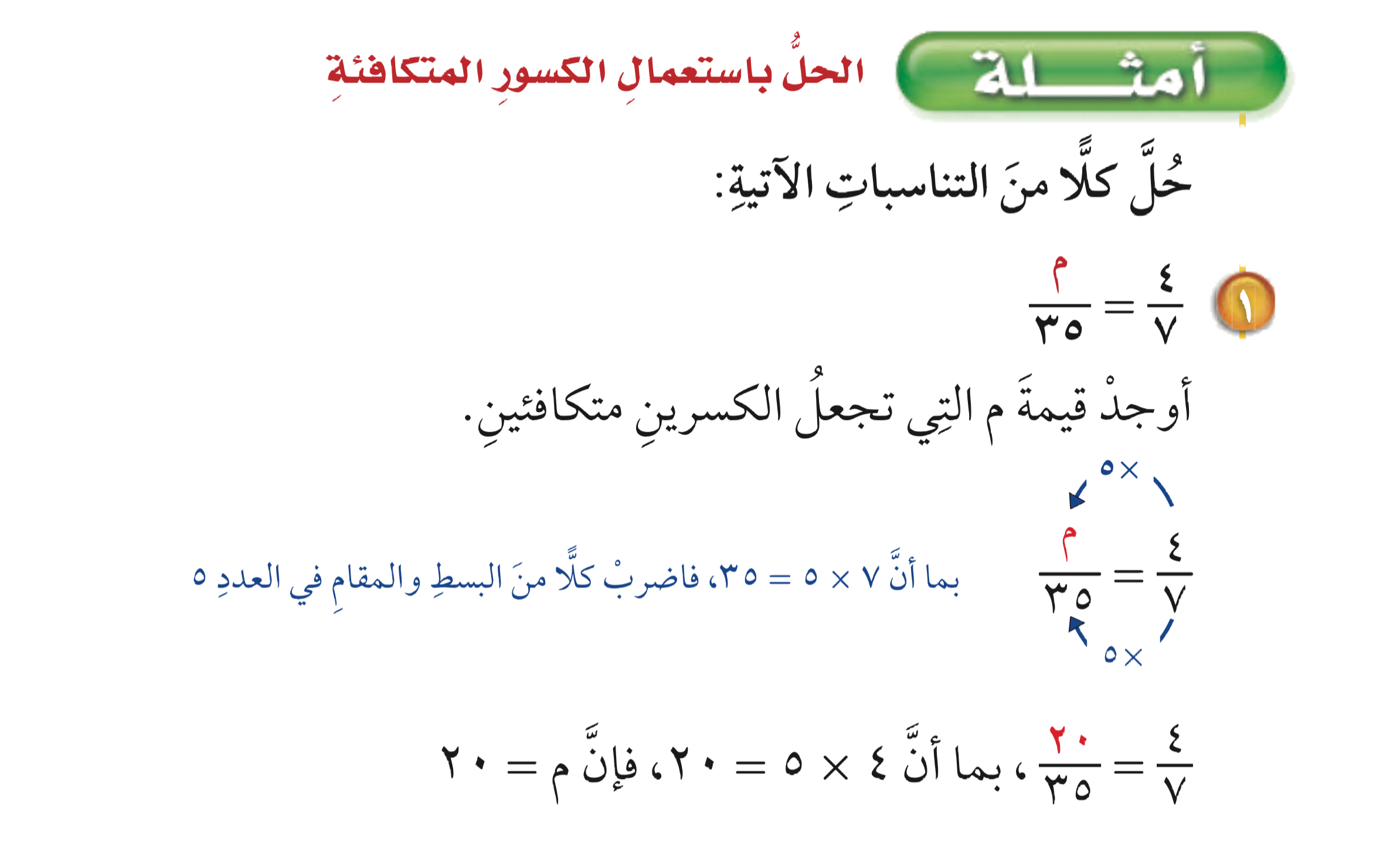 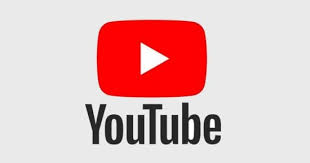 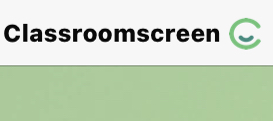 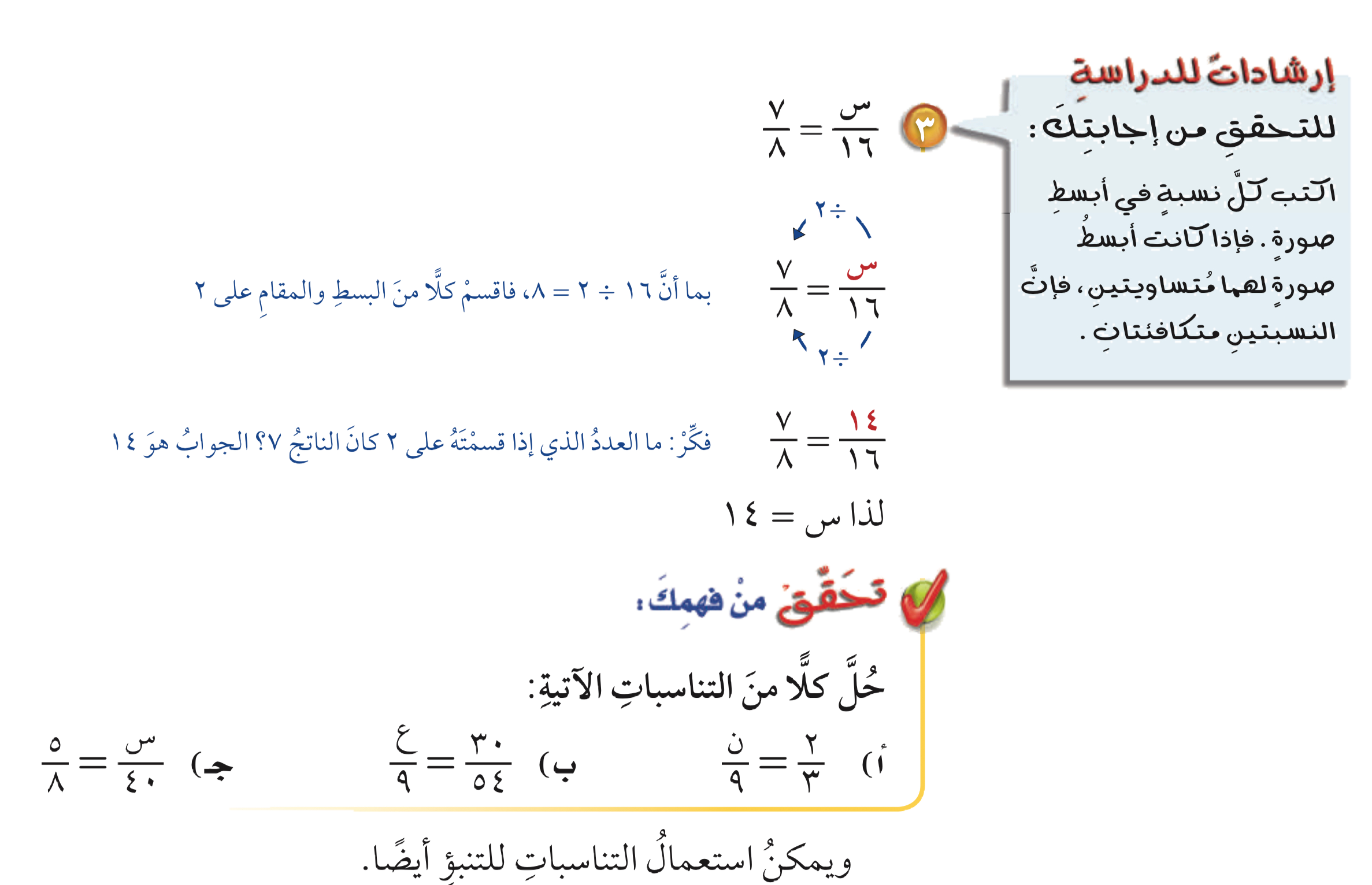 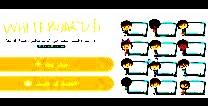 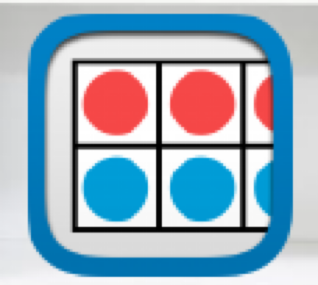 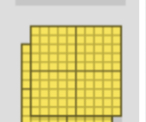 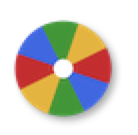 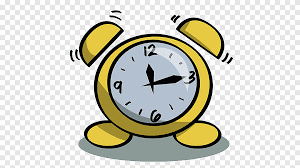 أدوات
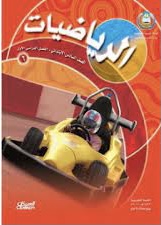 الحل
نشاط
تحقق من فهمك
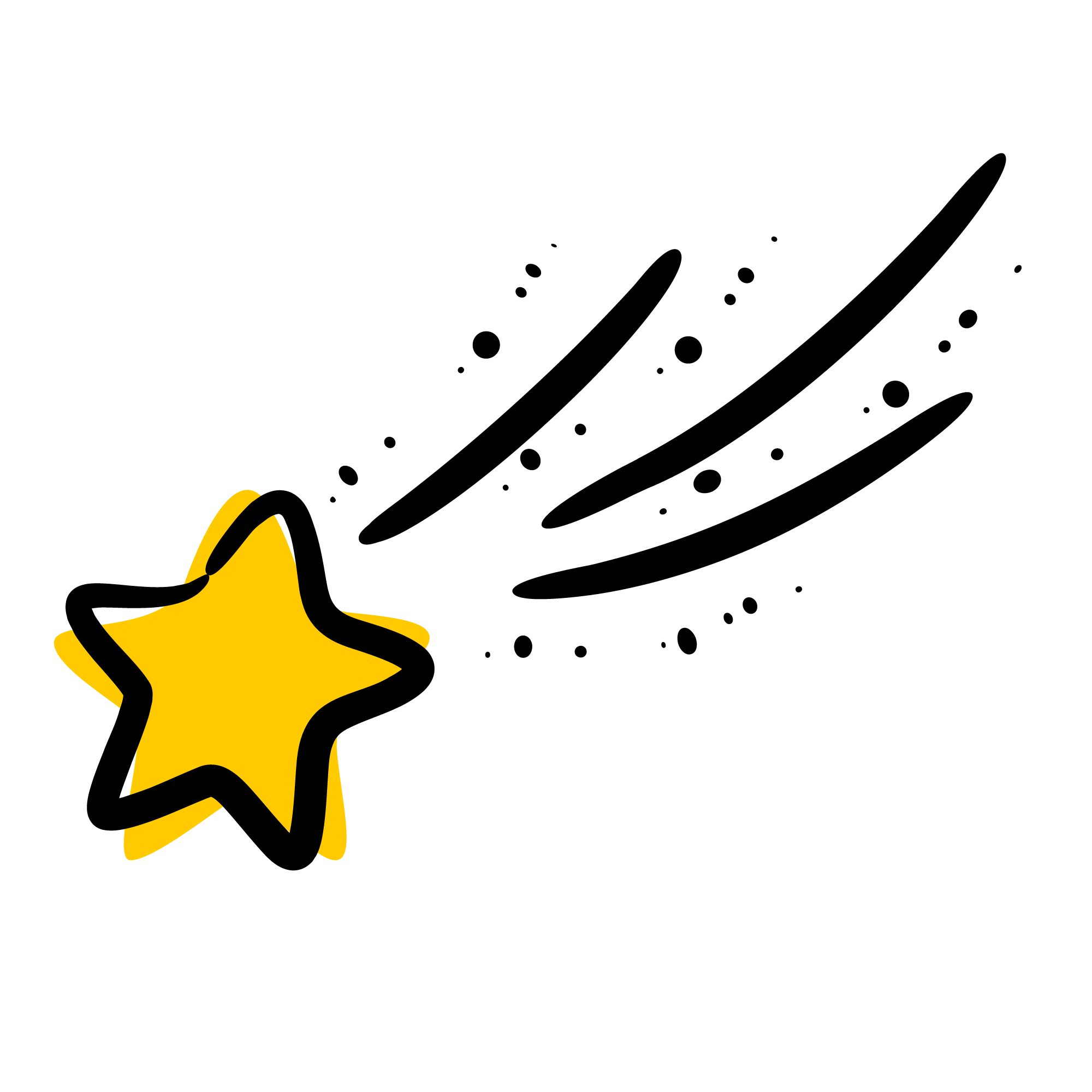 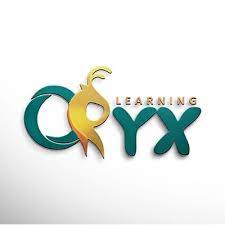 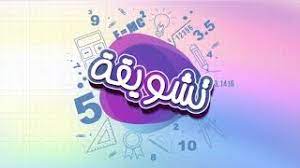 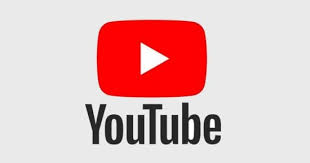 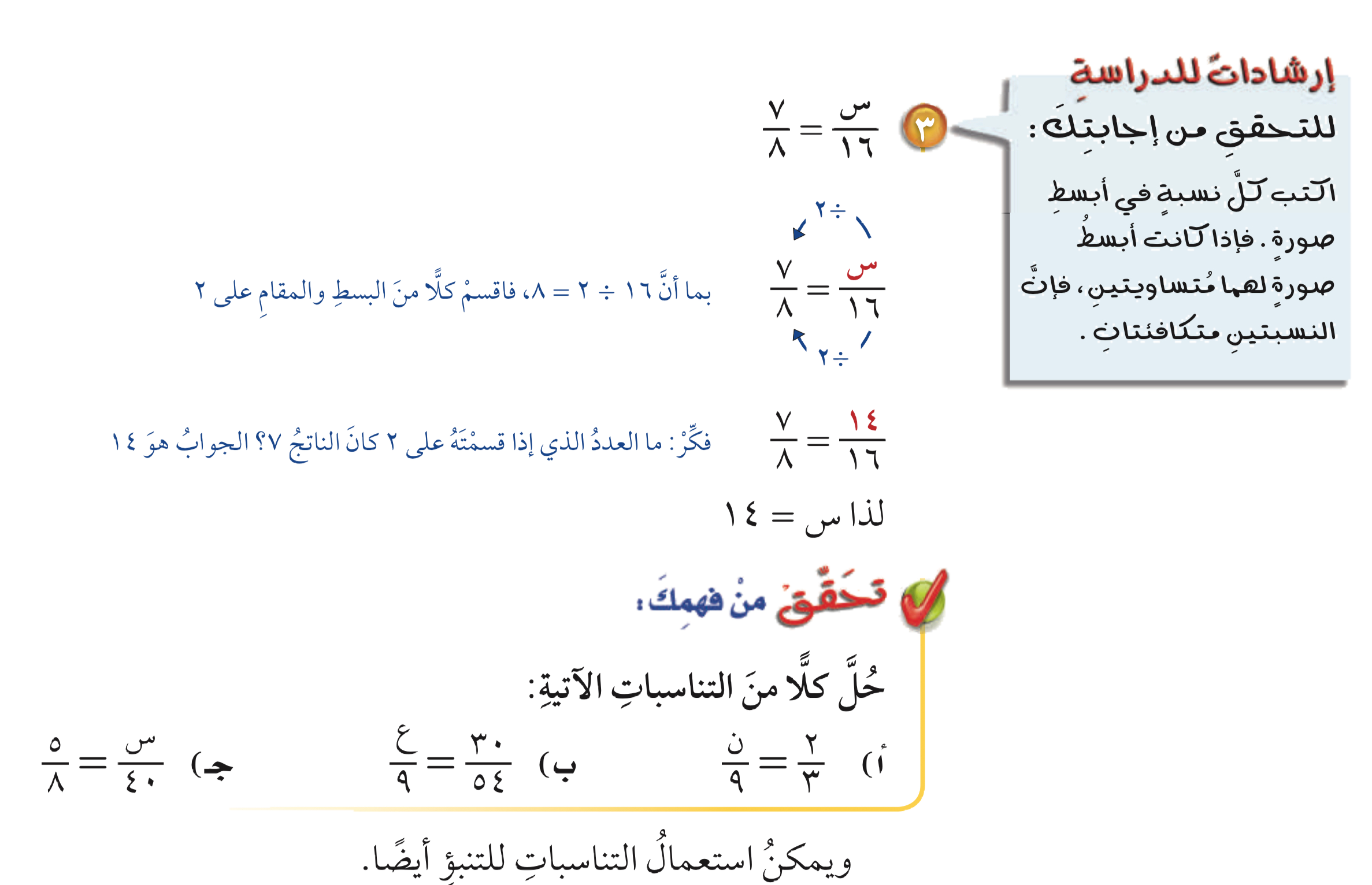 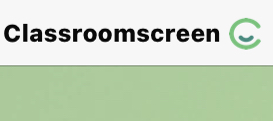 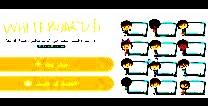 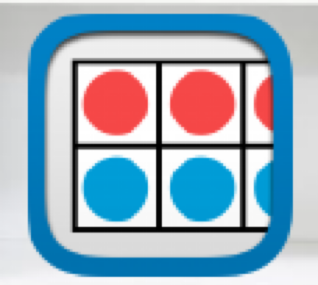 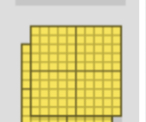 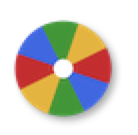 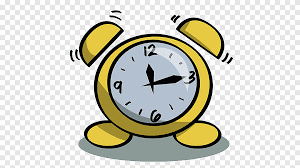 أدوات
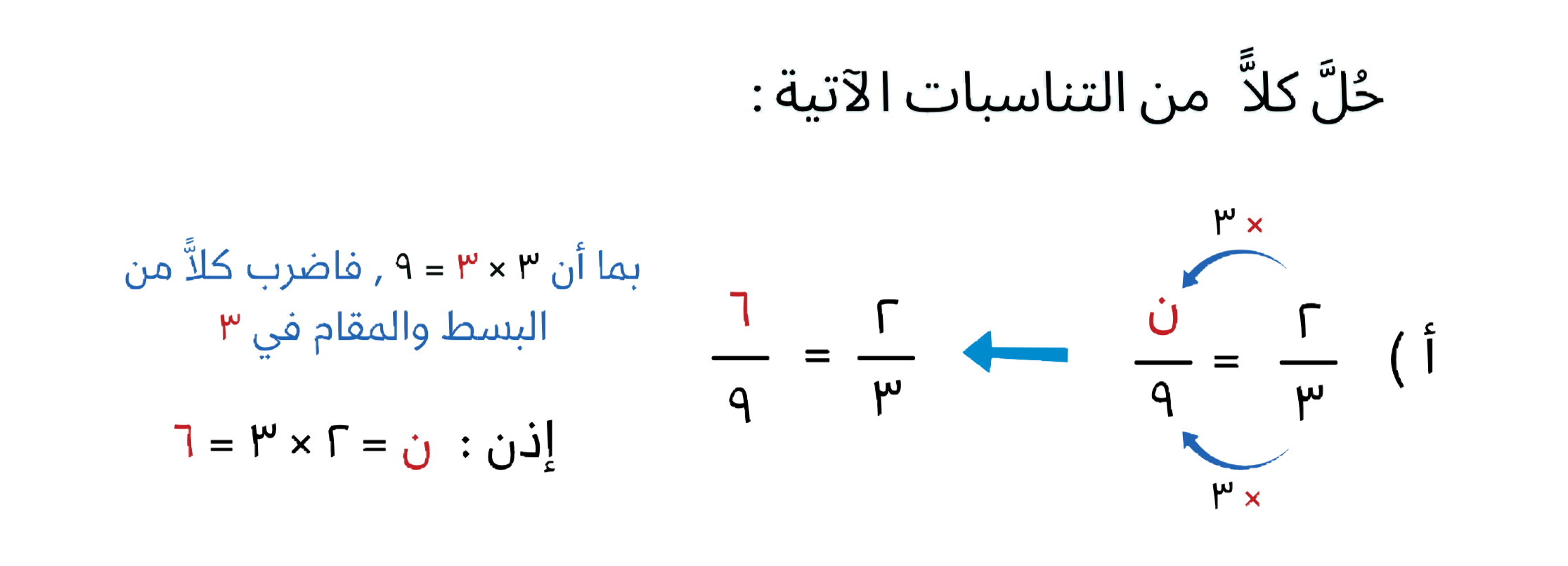 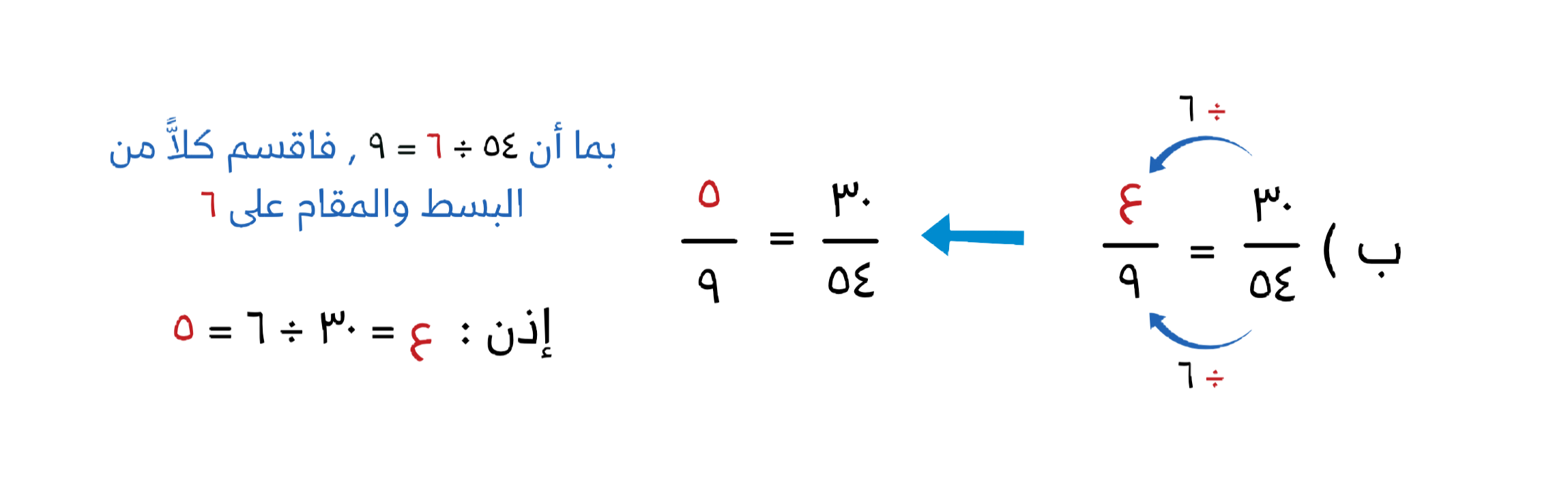 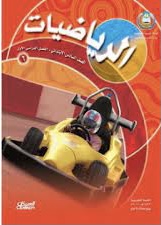 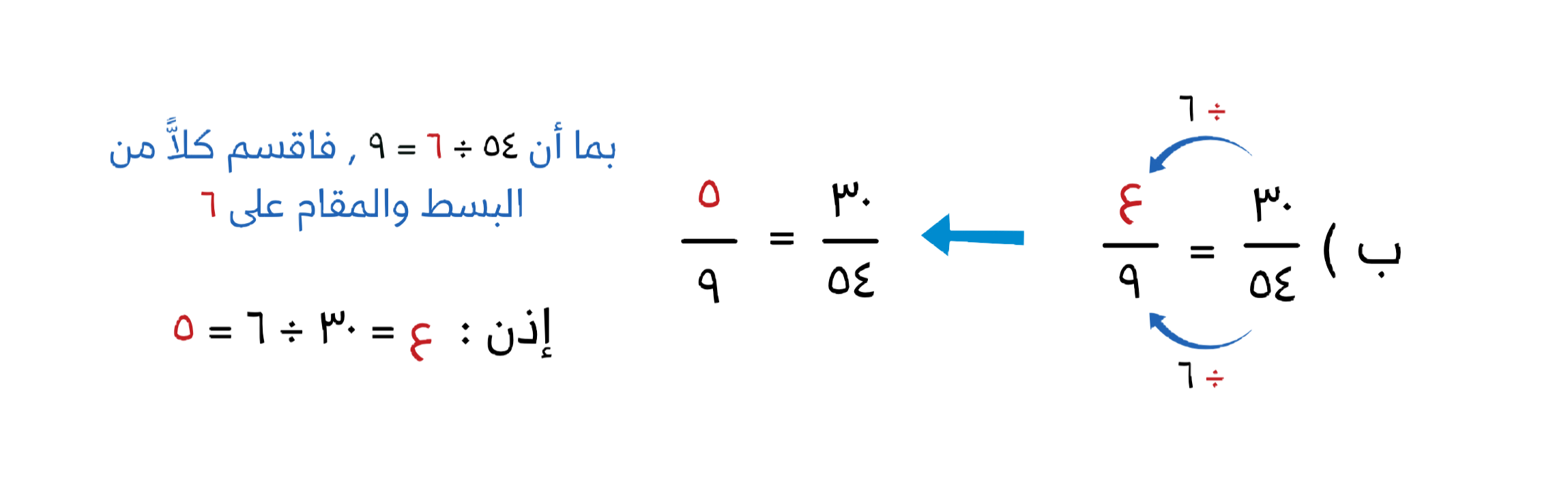 نشاط
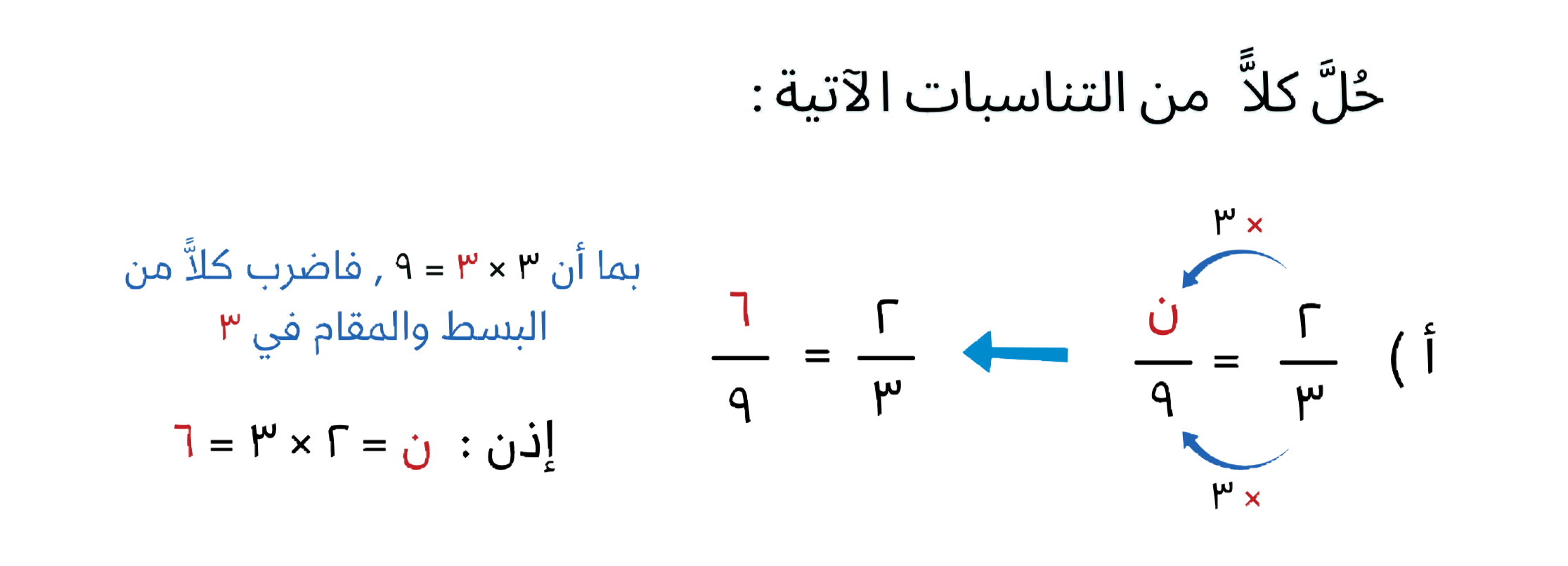 تحقق من فهمك
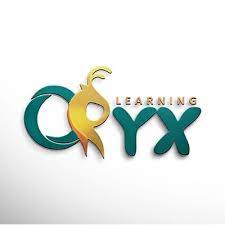 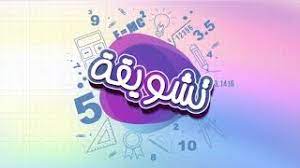 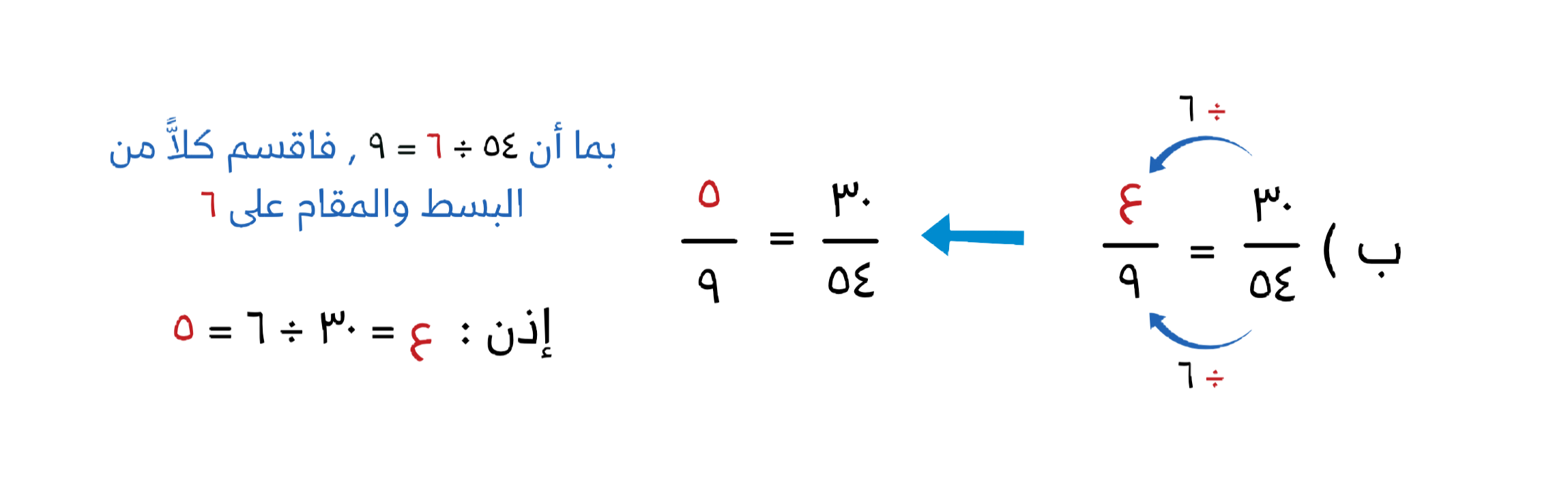 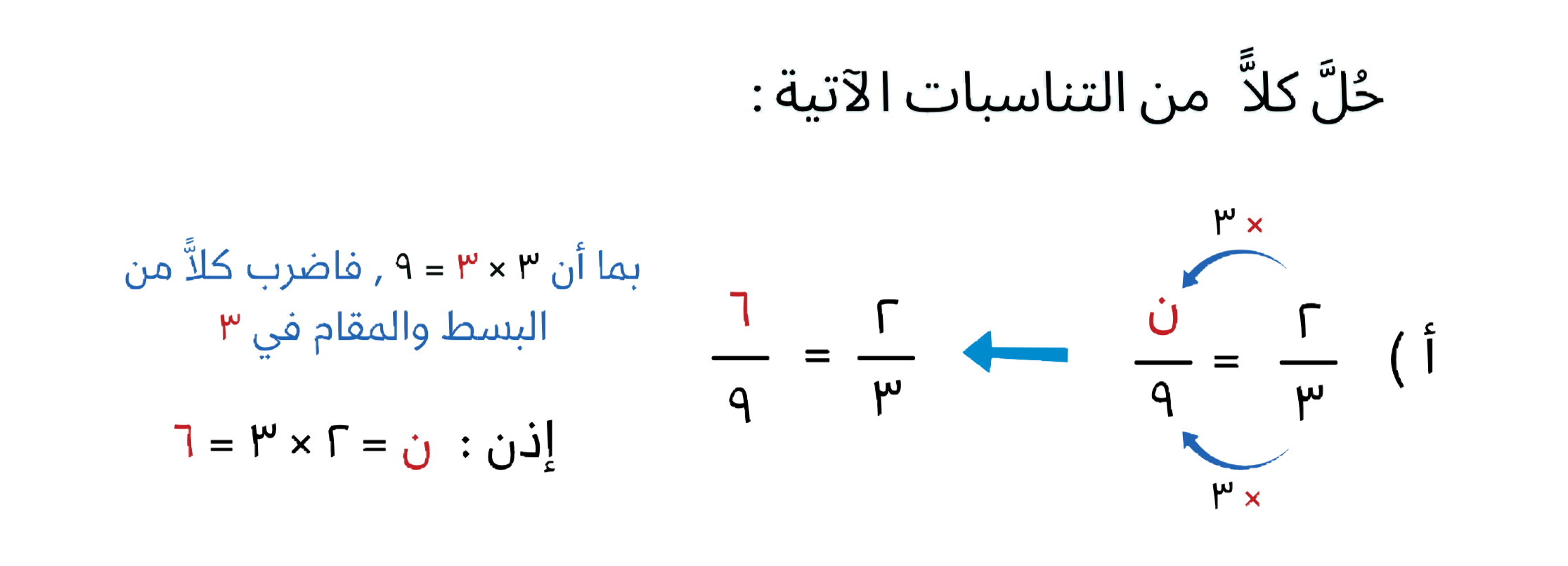 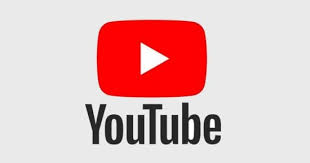 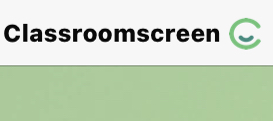 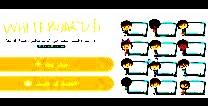 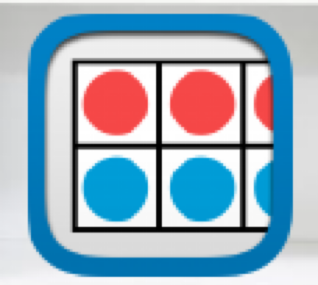 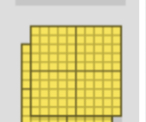 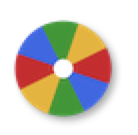 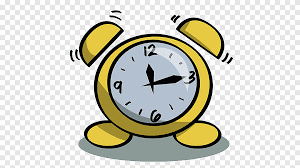 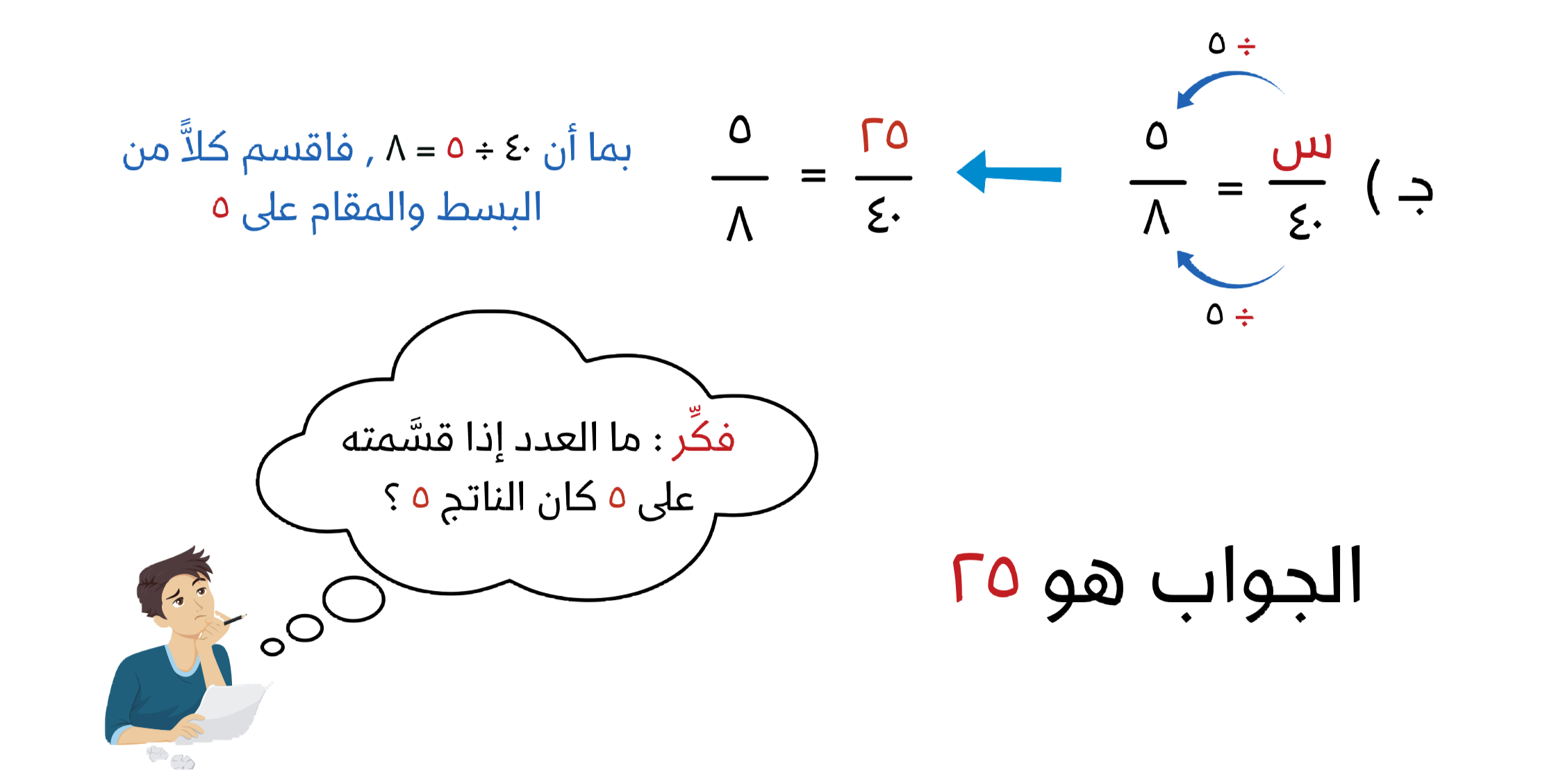 أدوات
تحقق من فهمك
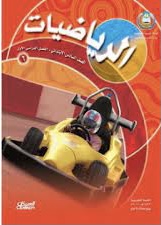 مثال
نشاط
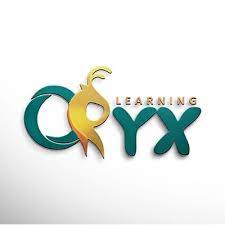 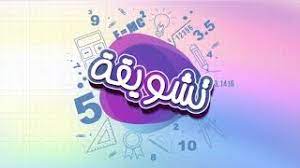 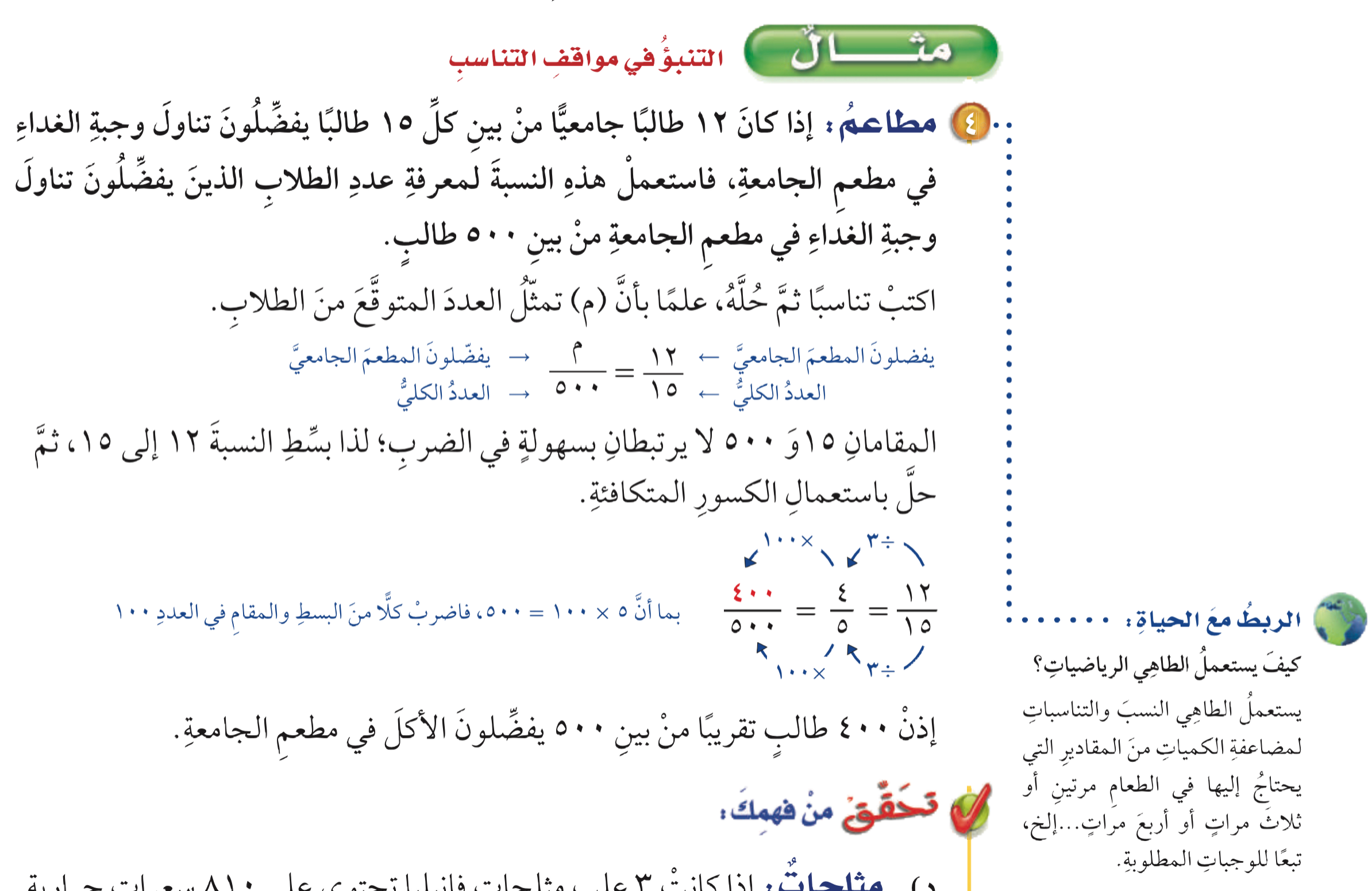 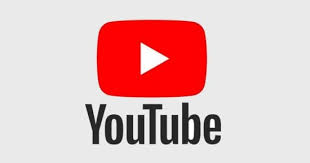 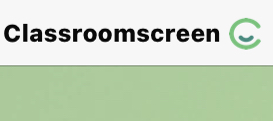 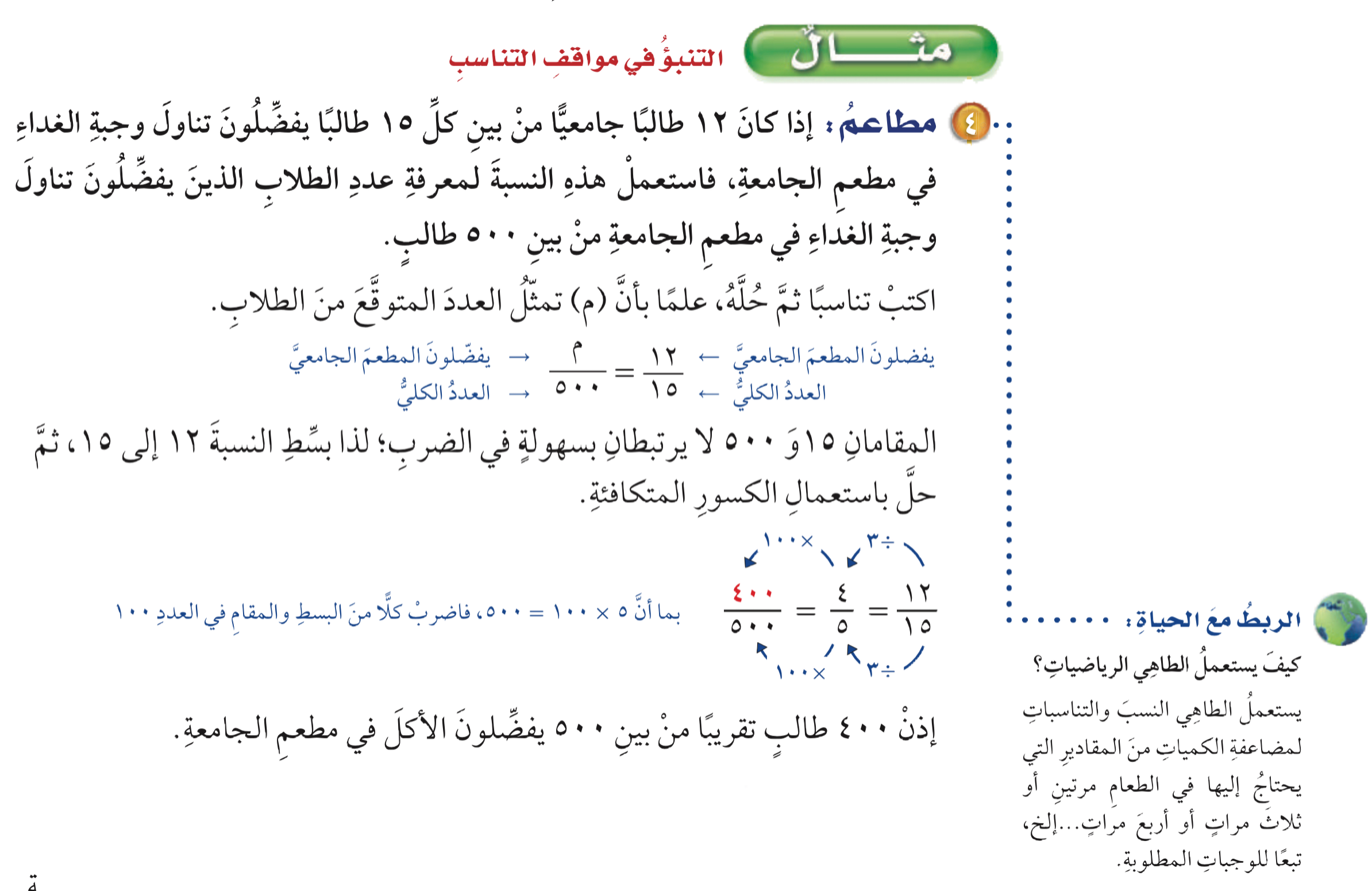 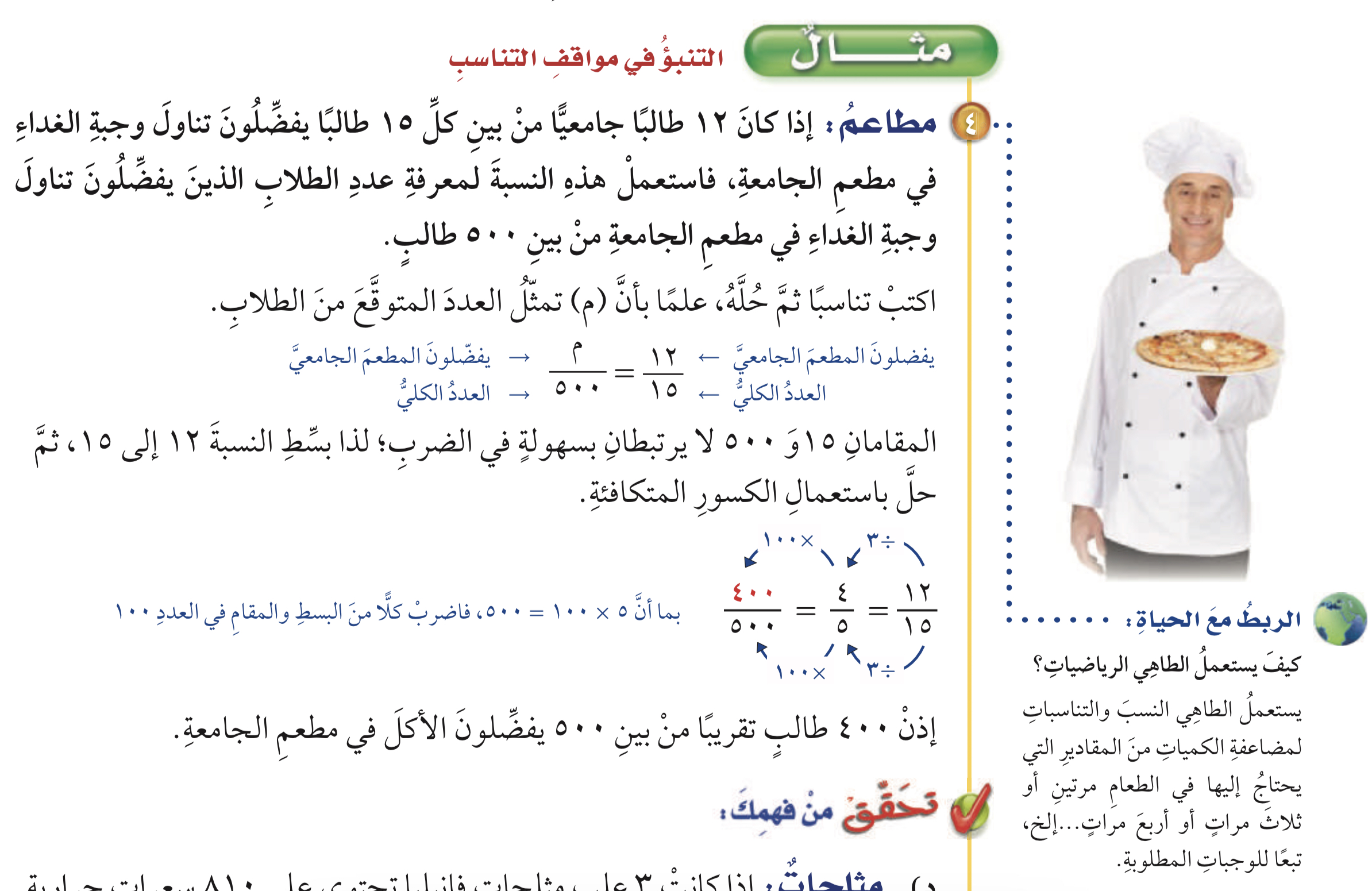 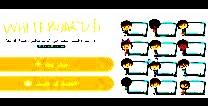 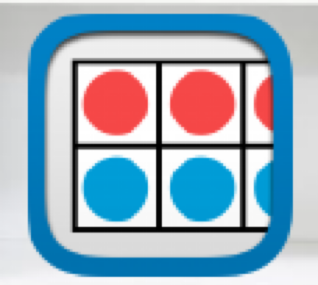 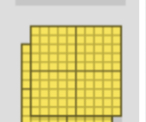 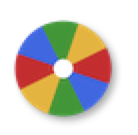 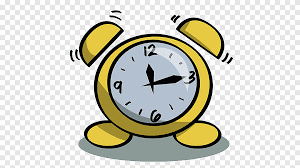 أدوات
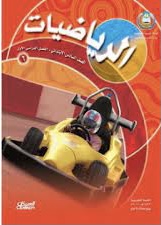 الحل
نشاط
تحقق من فهمك
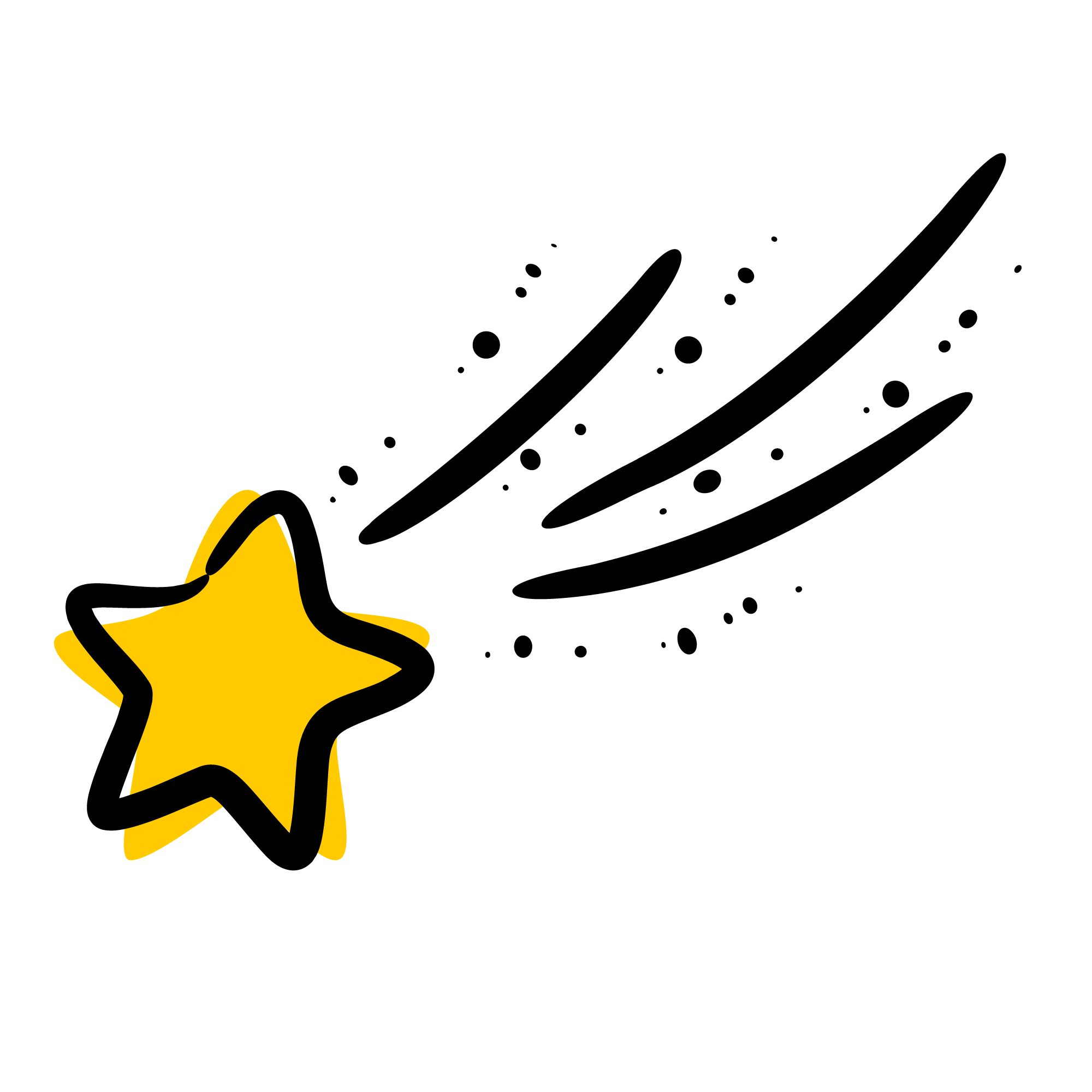 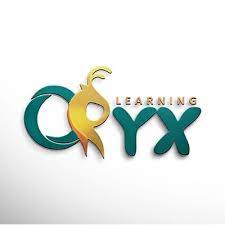 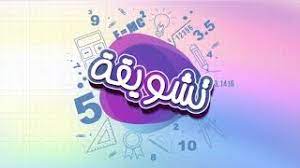 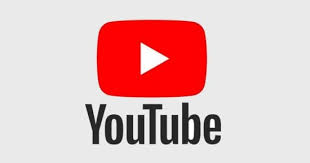 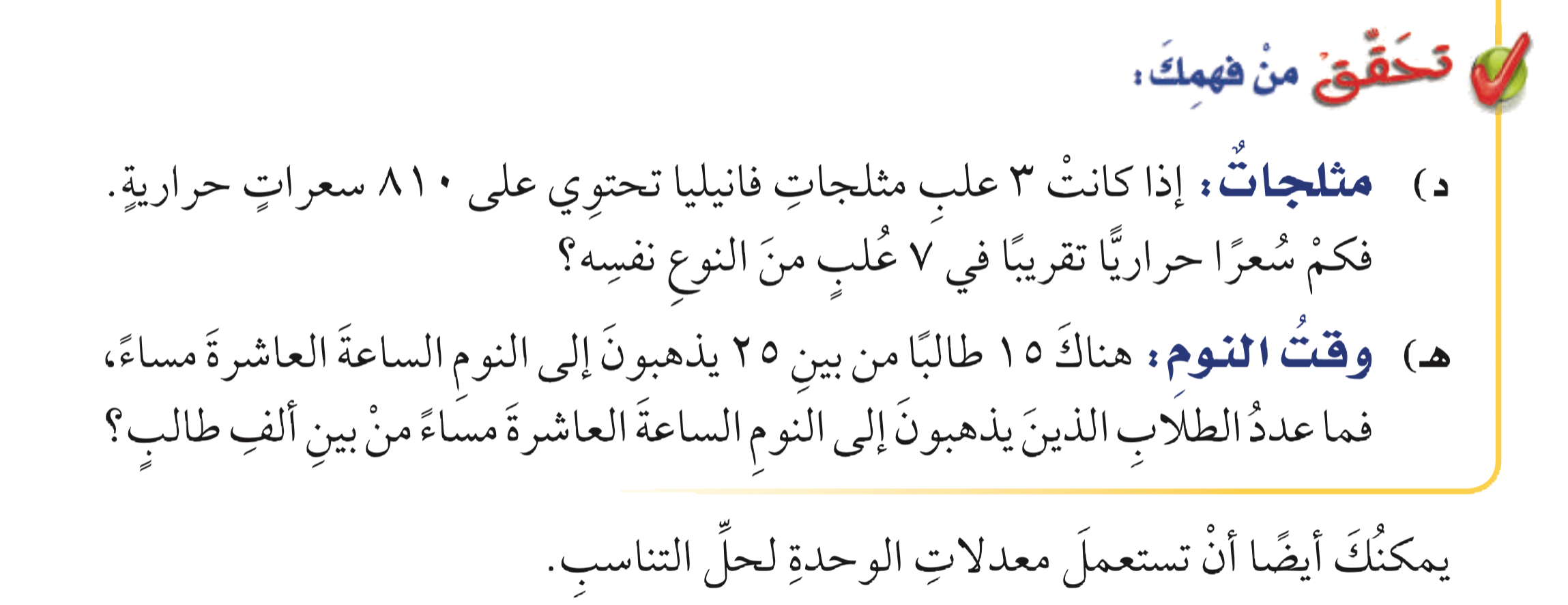 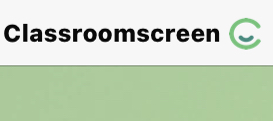 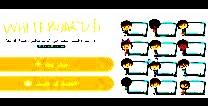 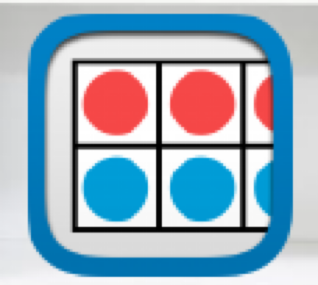 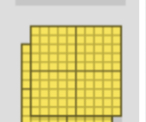 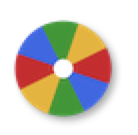 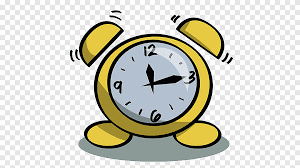 أدوات
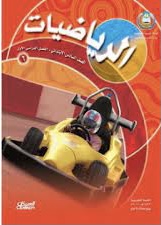 نشاط
تحقق من فهمك
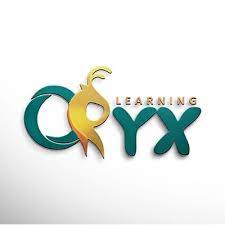 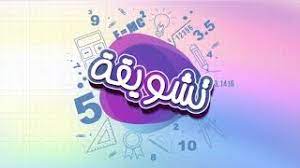 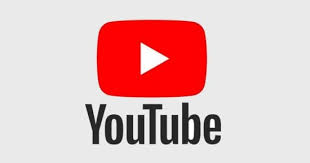 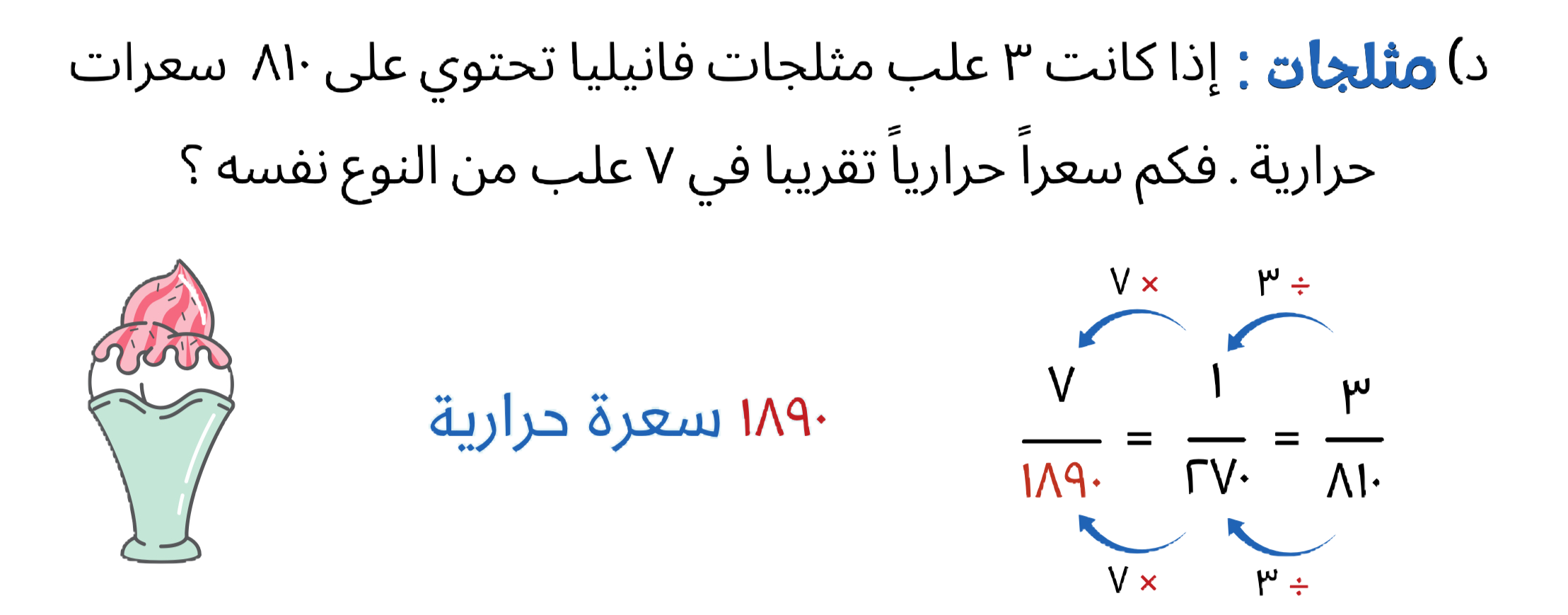 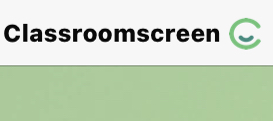 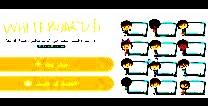 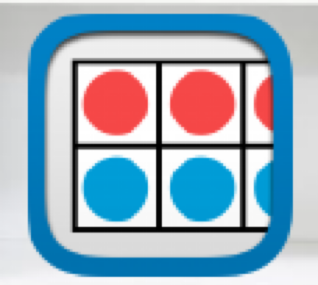 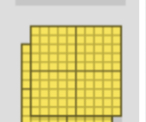 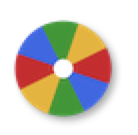 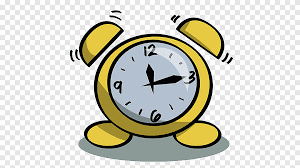 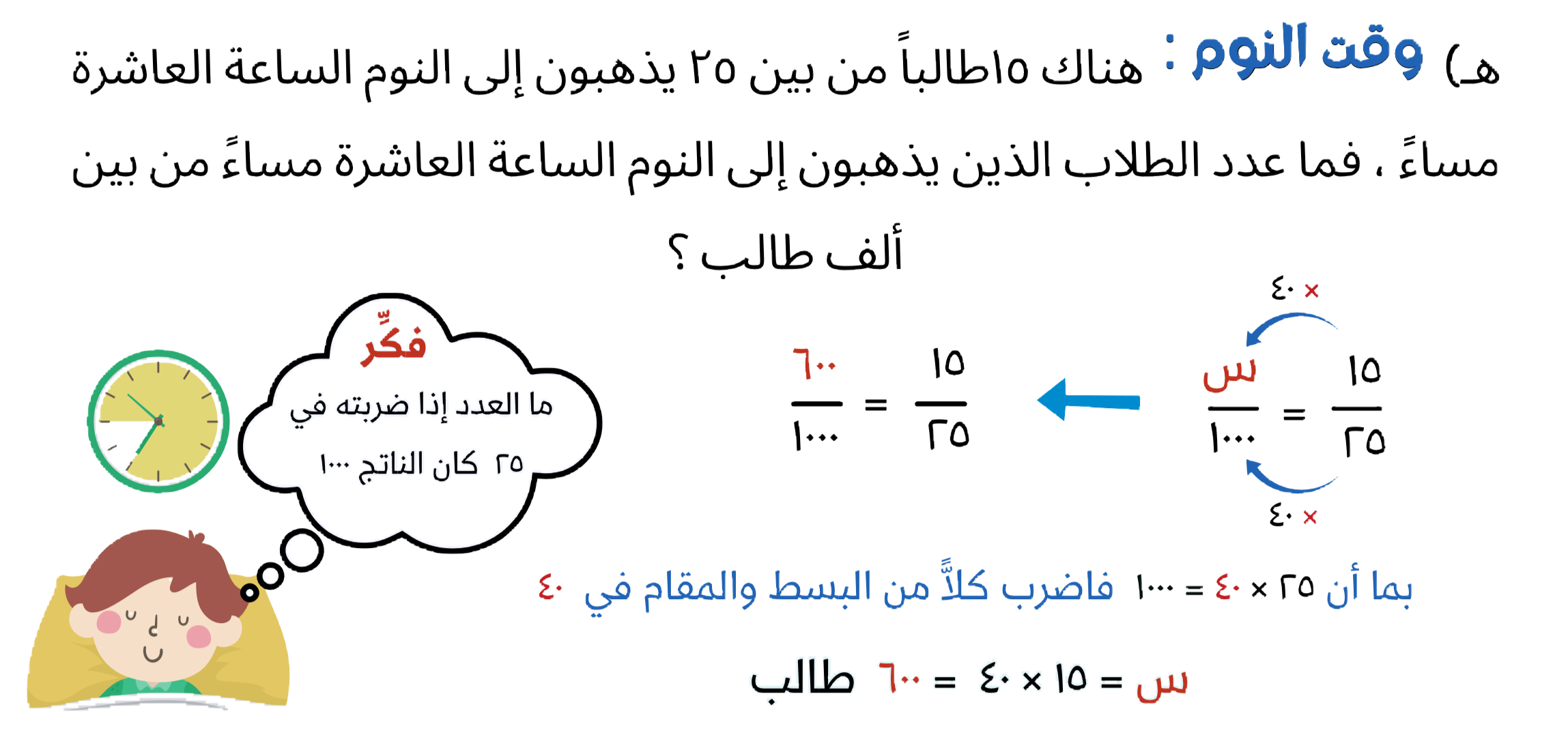 أدوات
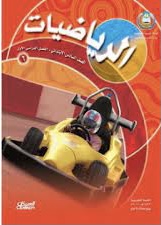 مثال
نشاط
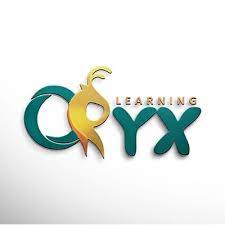 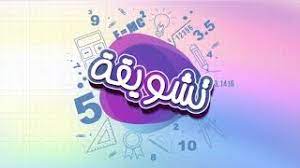 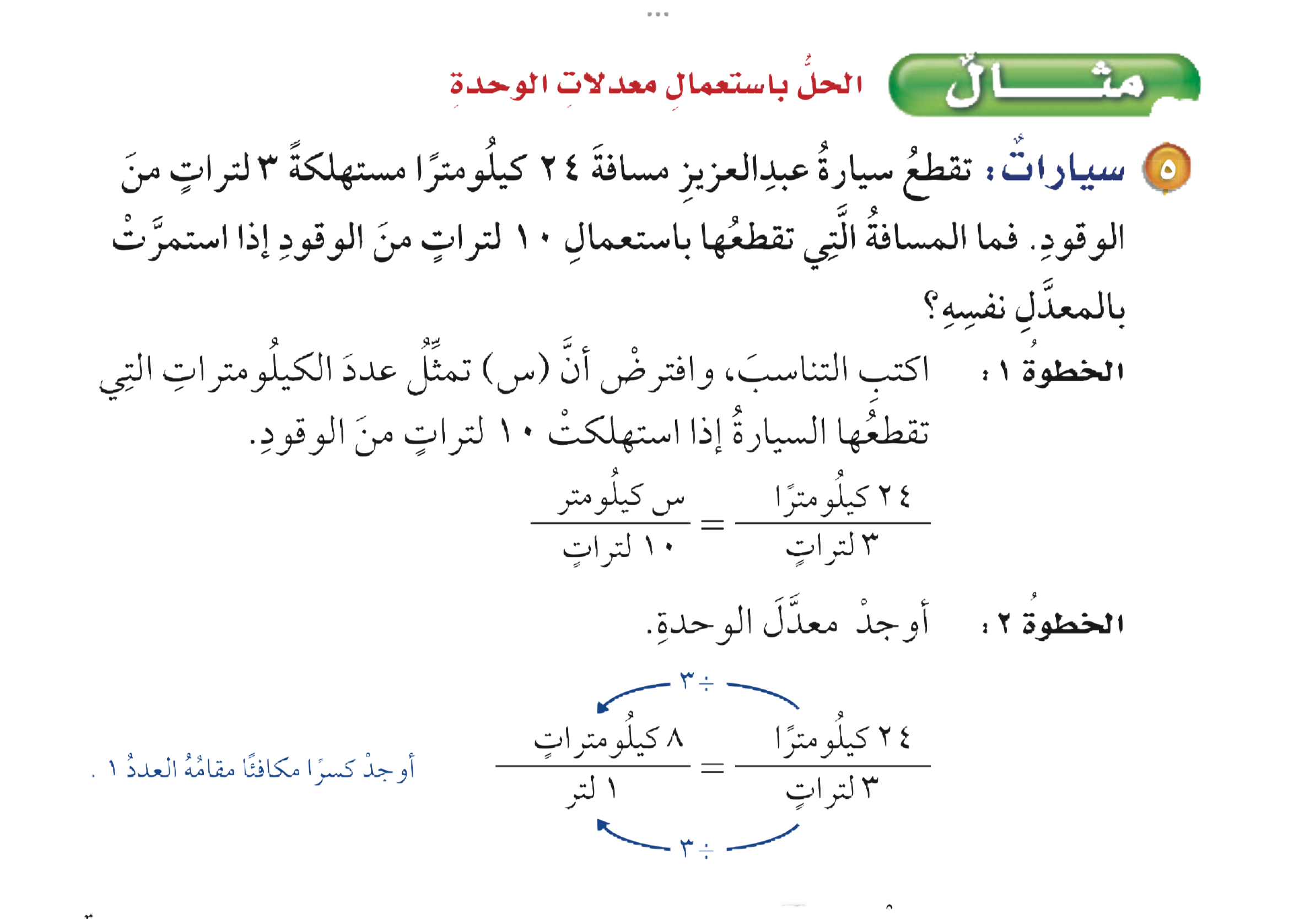 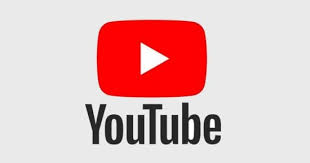 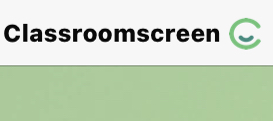 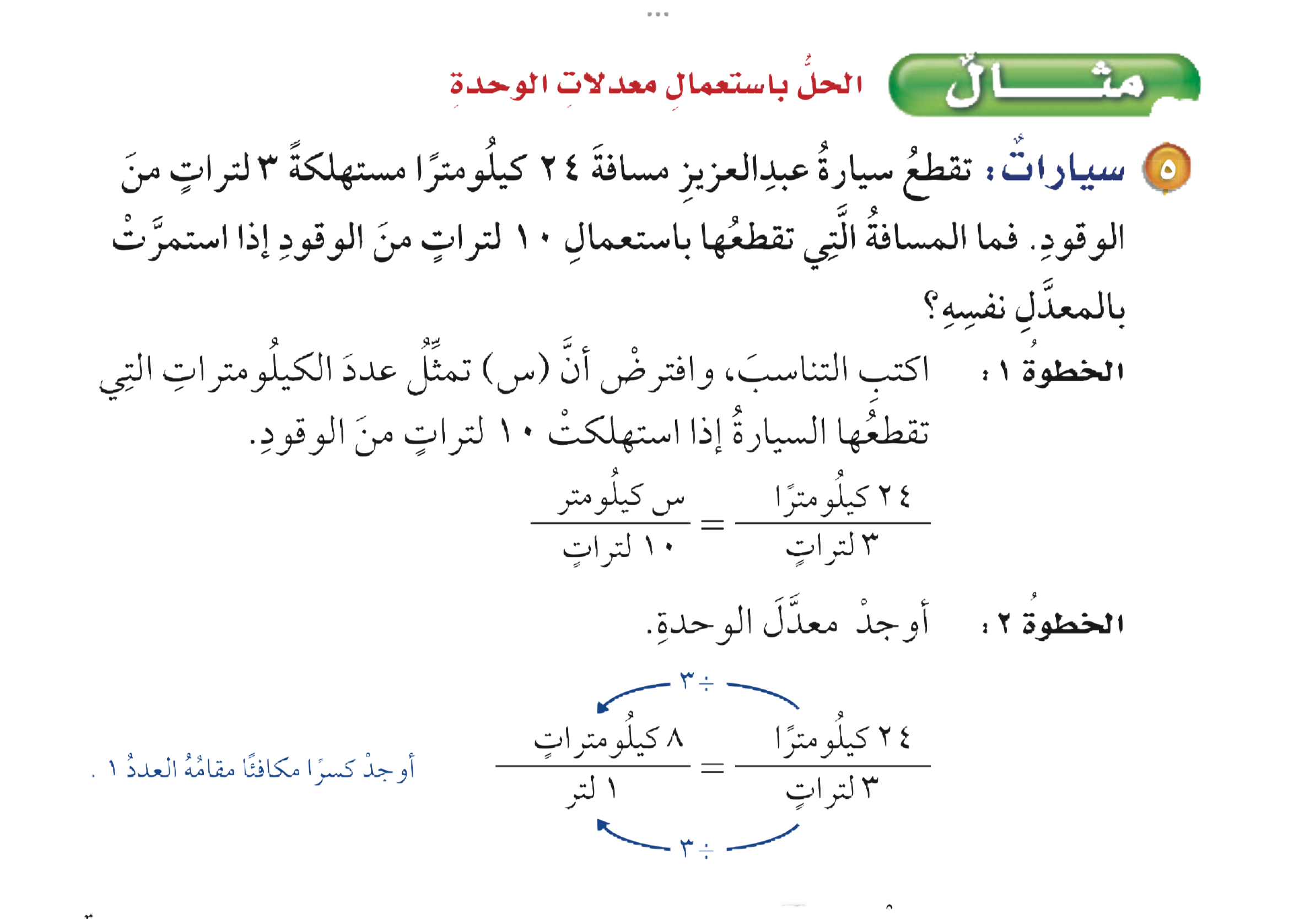 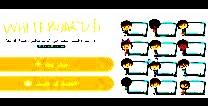 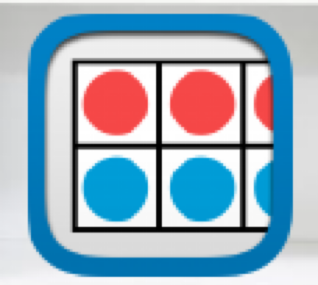 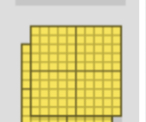 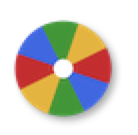 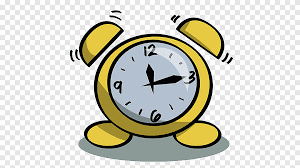 أدوات
تحقق من فهمك
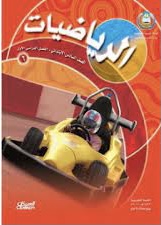 مثال
نشاط
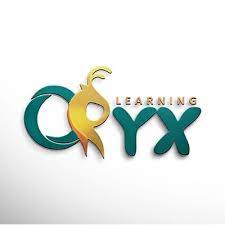 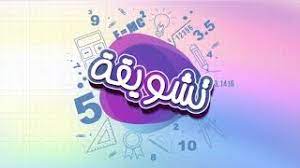 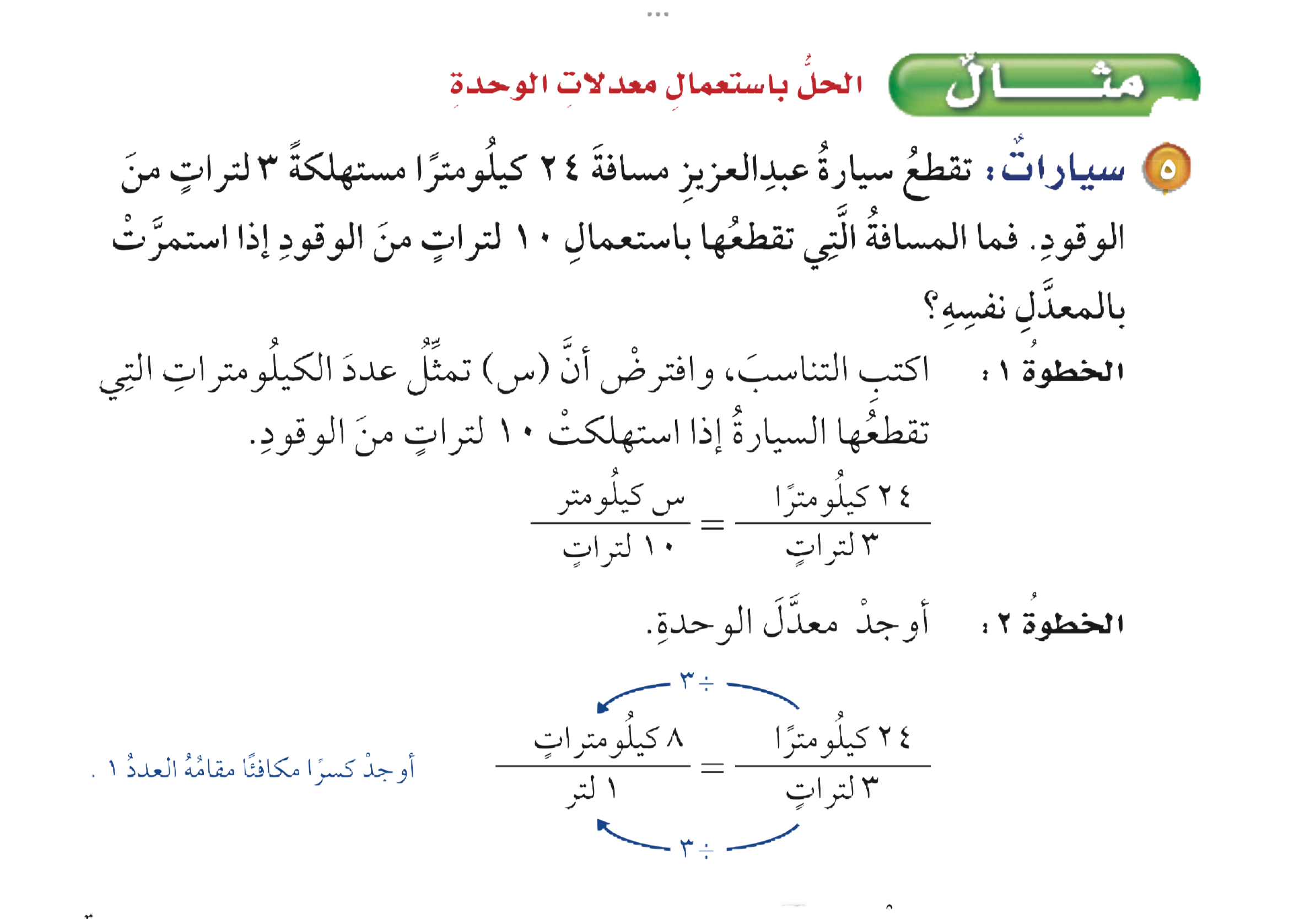 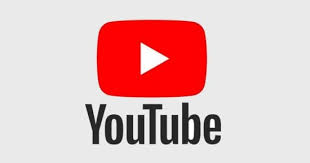 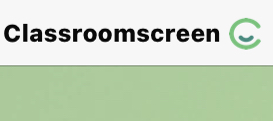 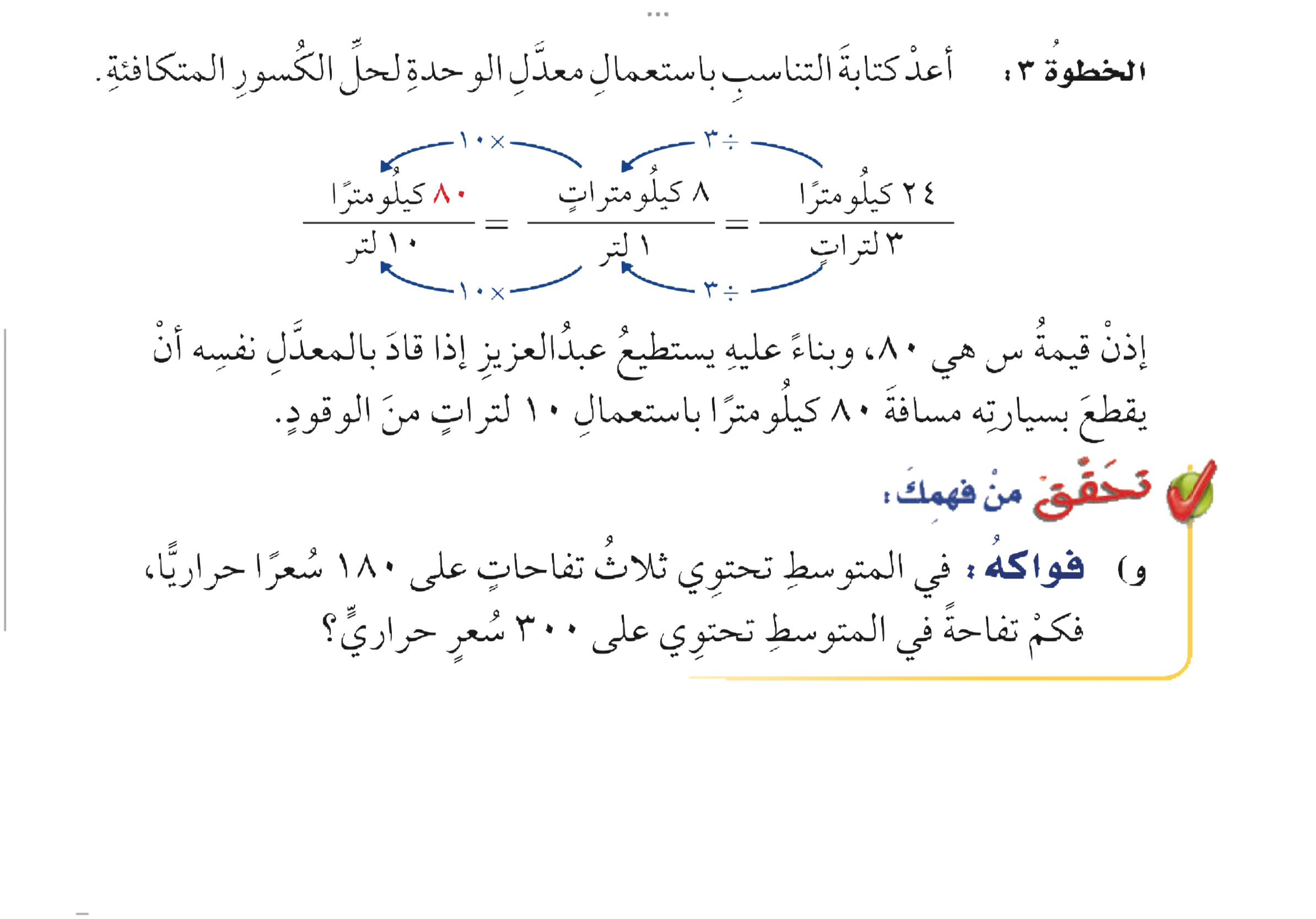 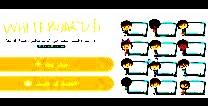 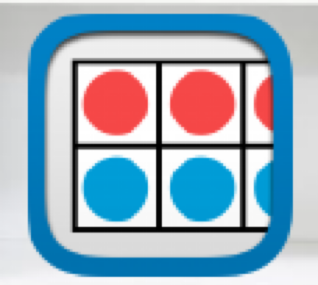 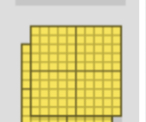 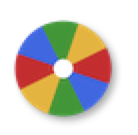 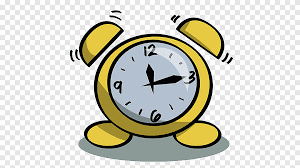 أدوات
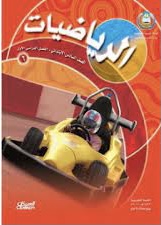 الحل
نشاط
تحقق من فهمك
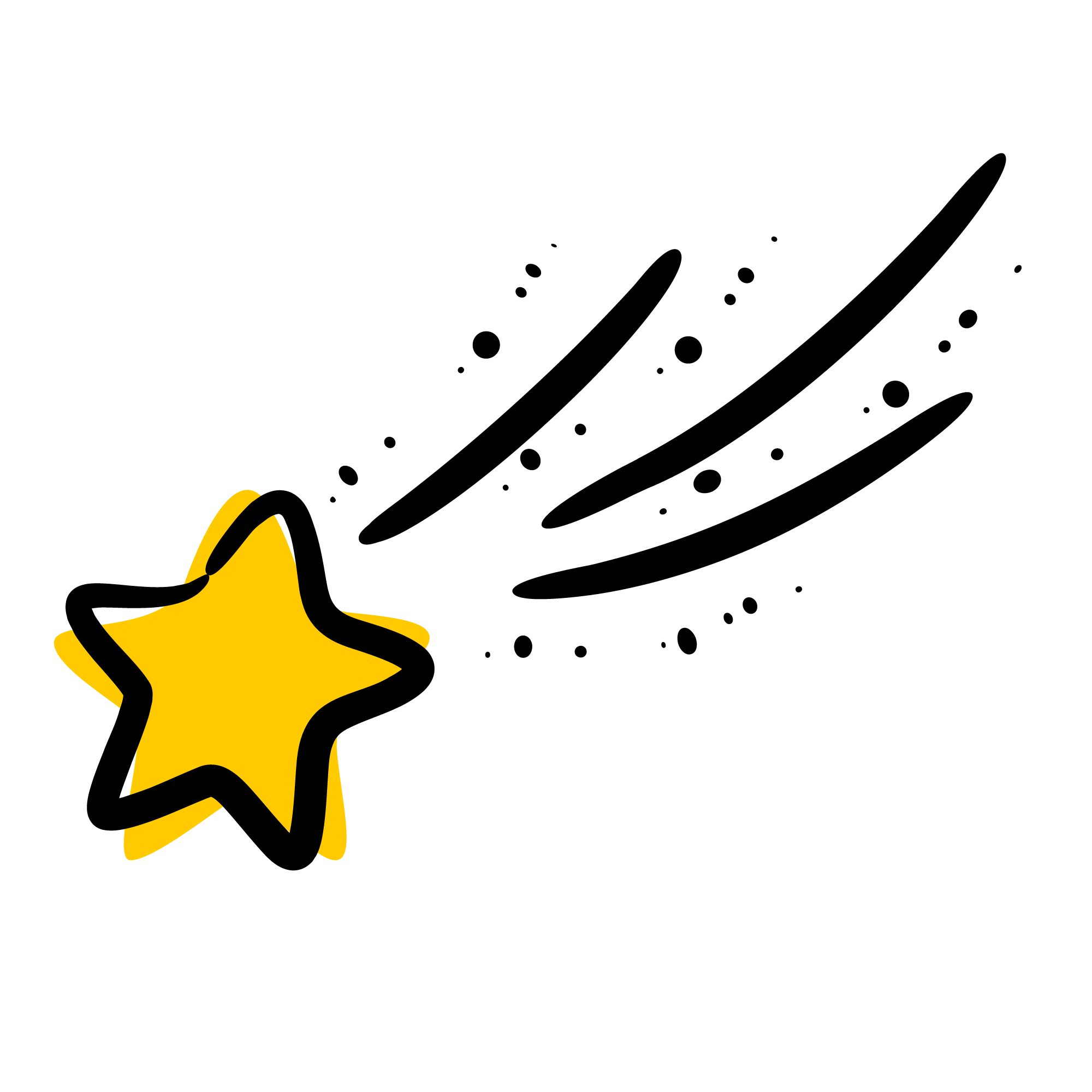 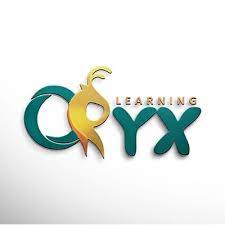 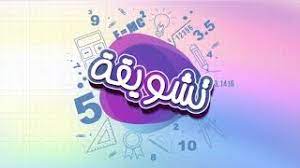 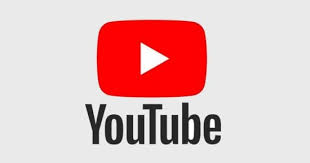 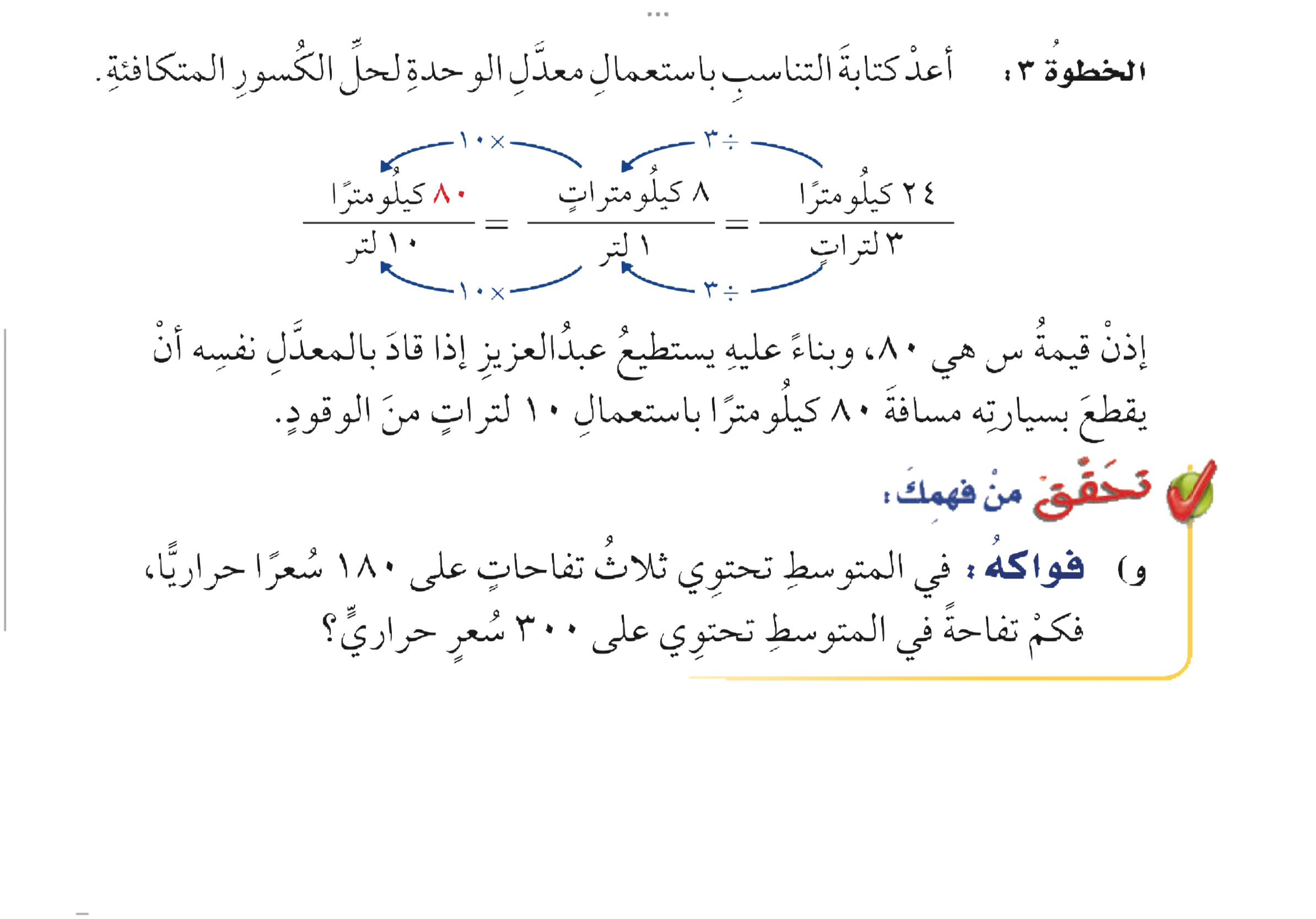 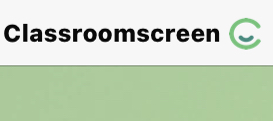 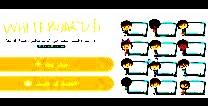 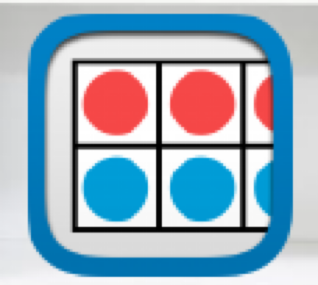 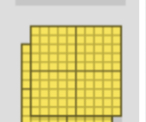 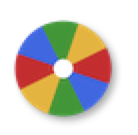 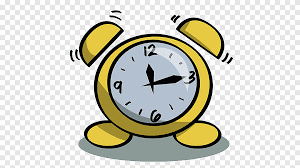 أدوات
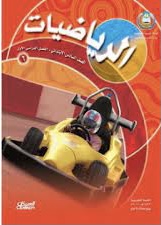 نشاط
تحقق من فهمك
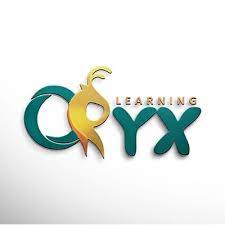 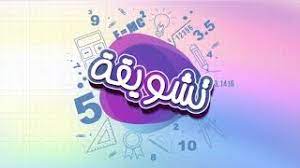 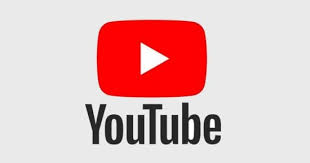 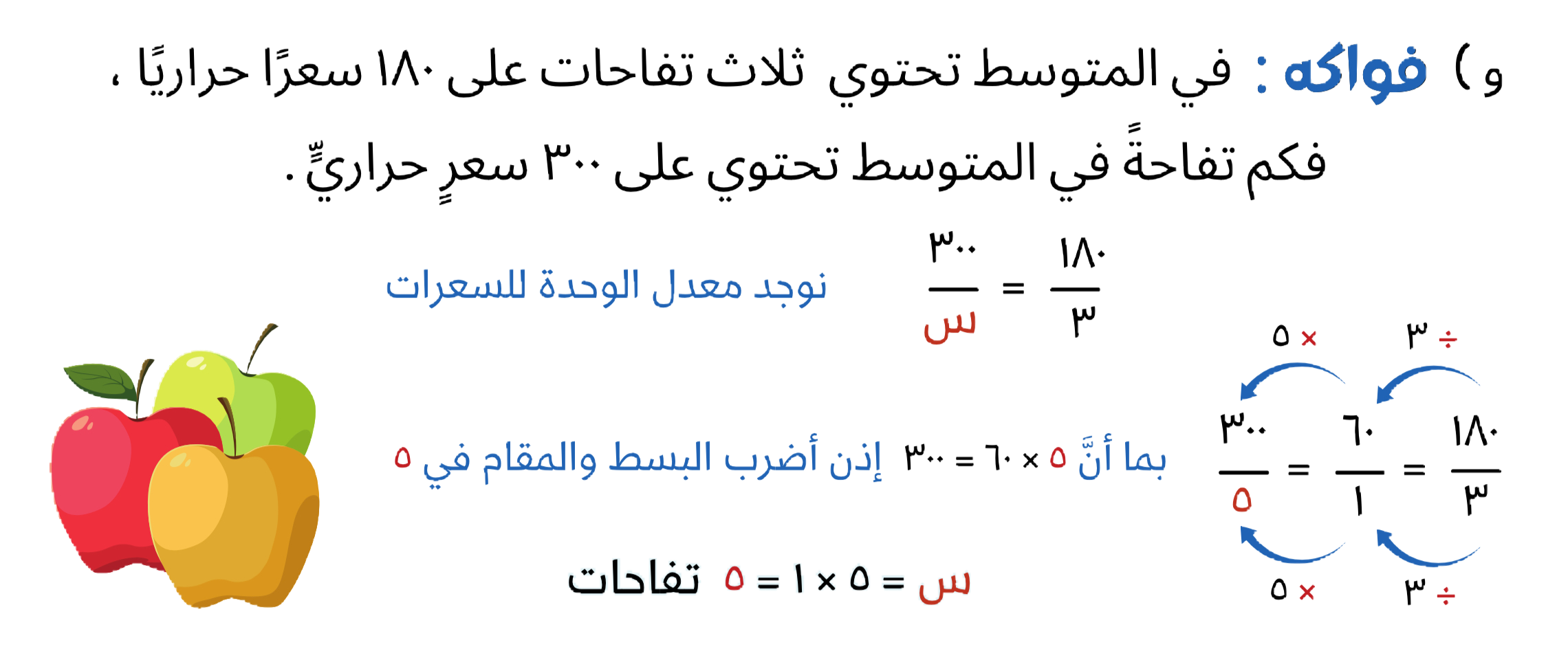 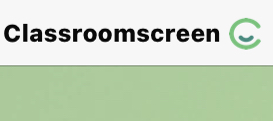 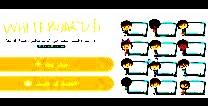 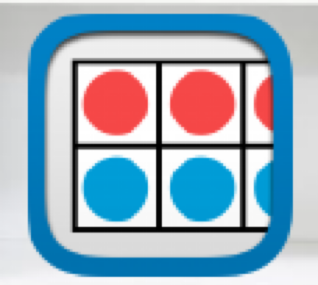 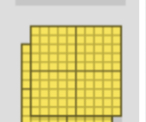 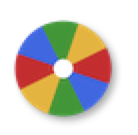 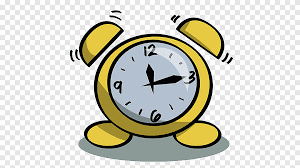 أدوات
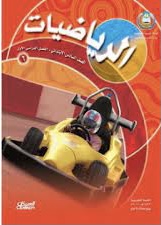 الحل
نشاط
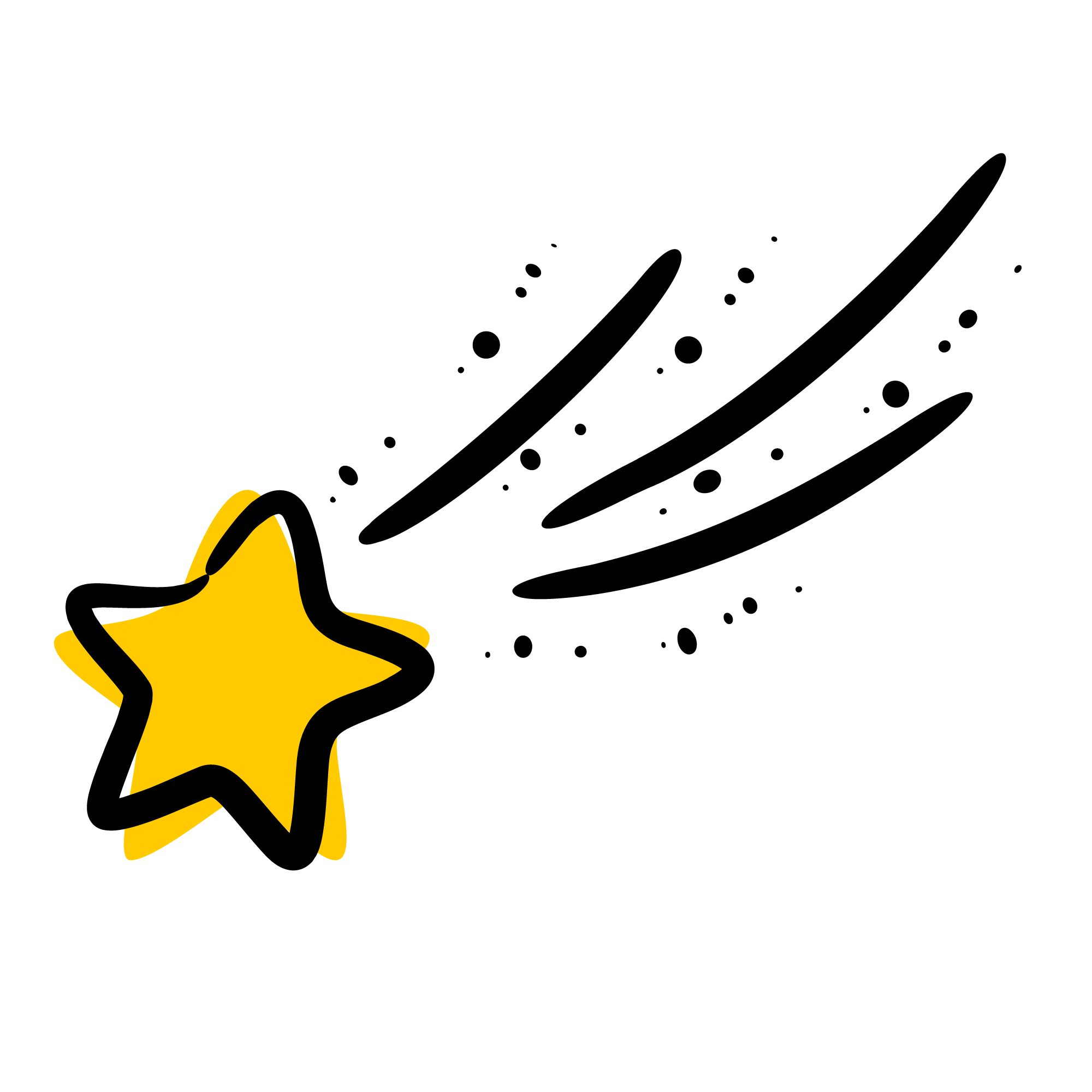 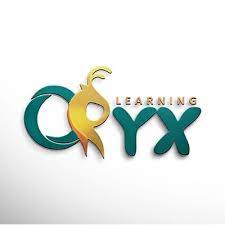 تـــــأكد
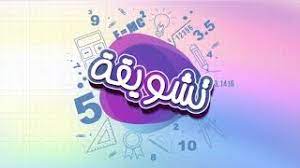 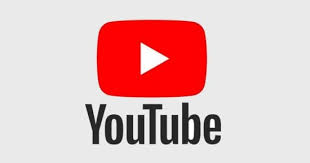 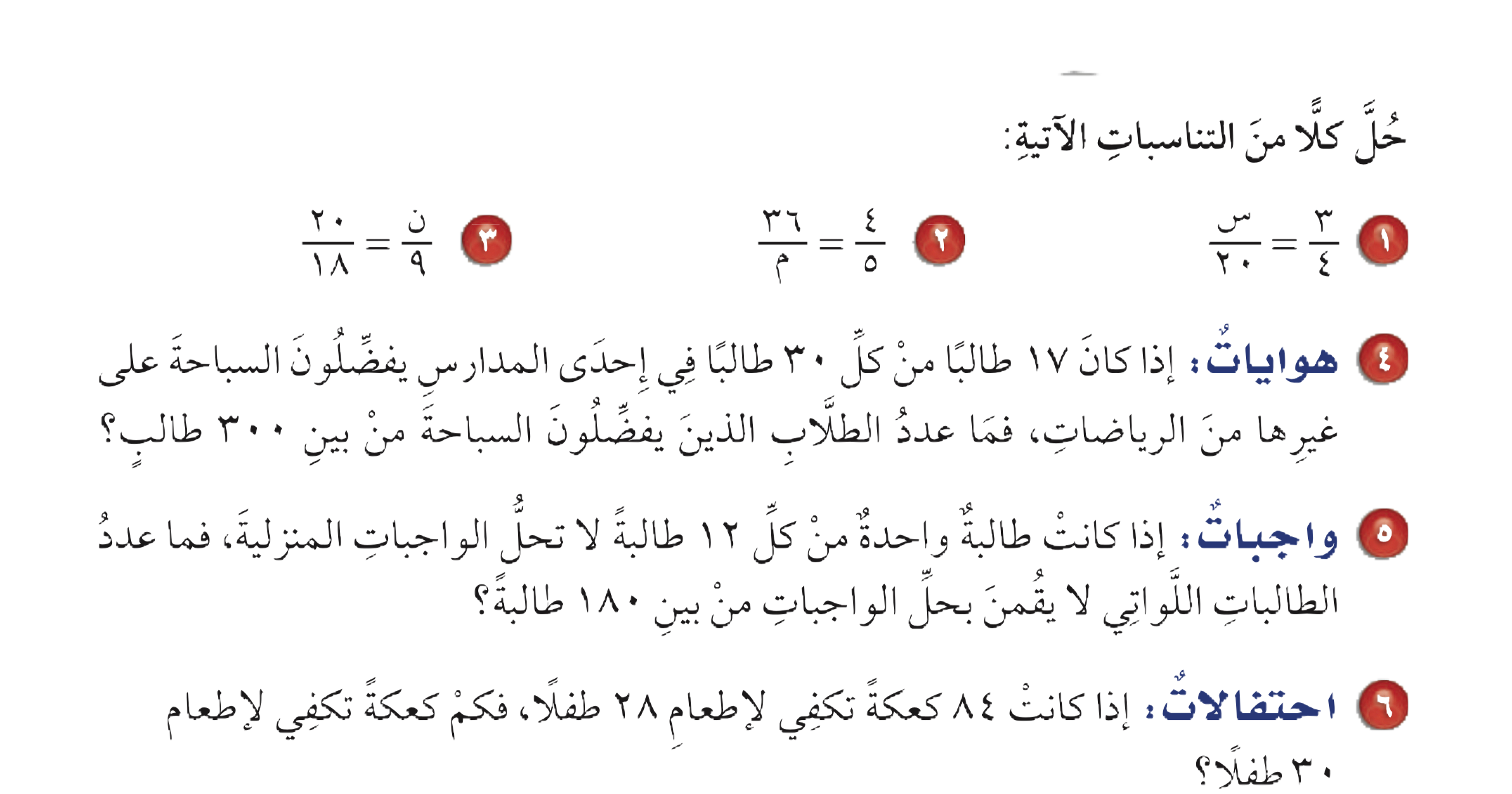 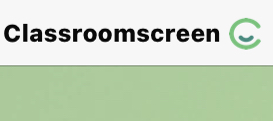 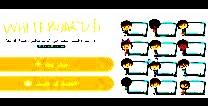 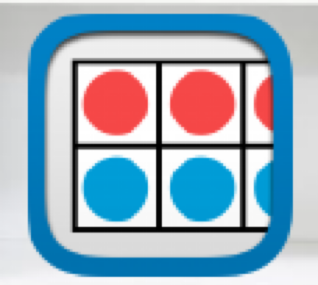 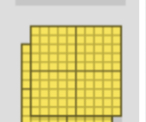 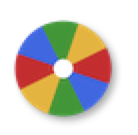 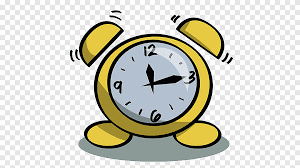 أدوات
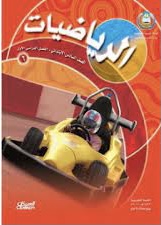 نشاط
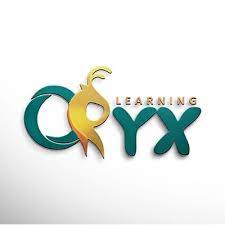 تـــــأكد
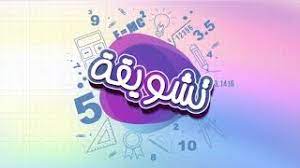 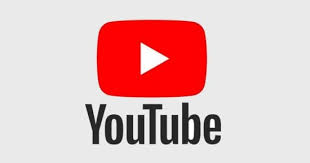 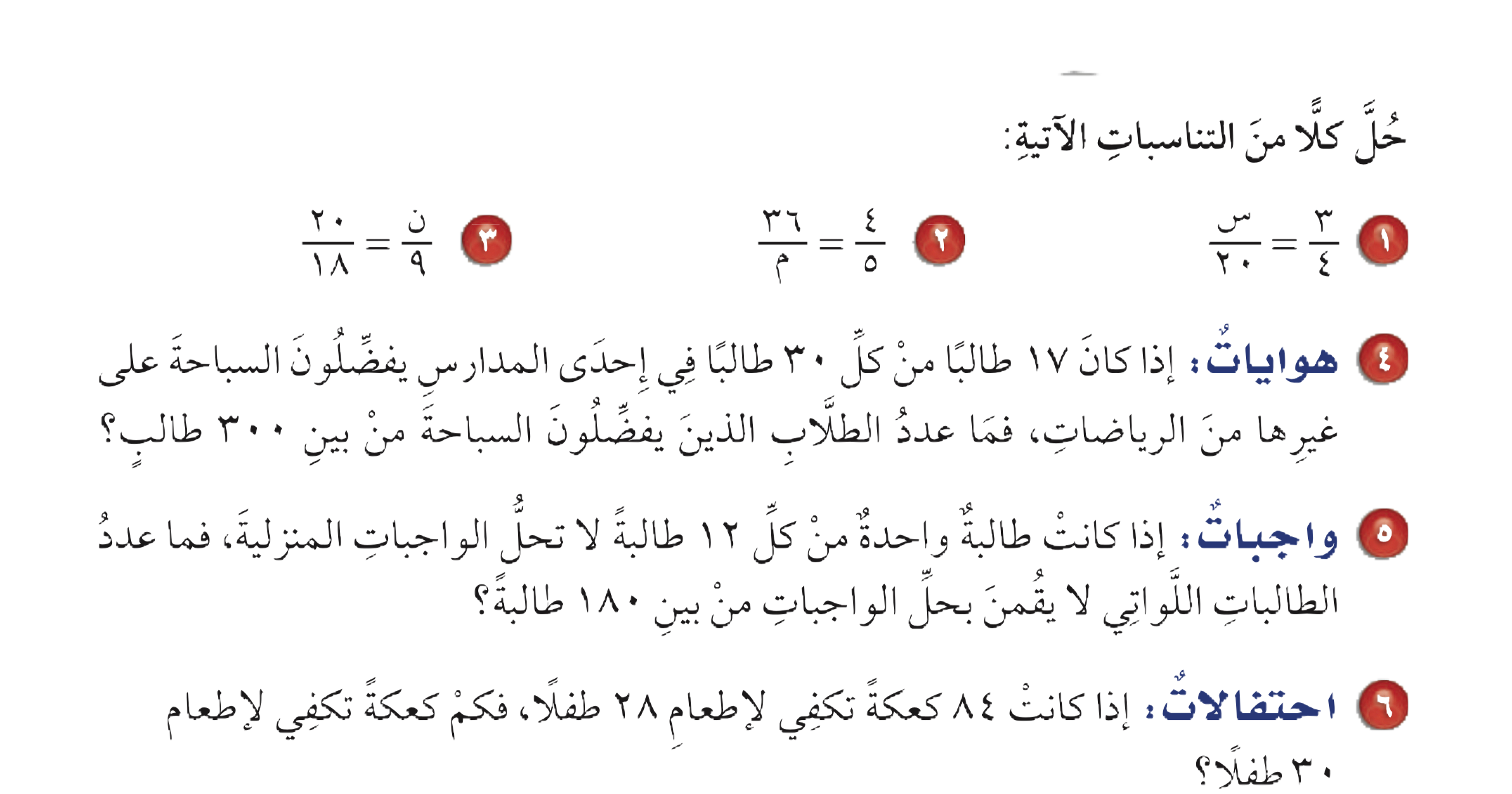 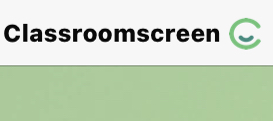 س= ١٥
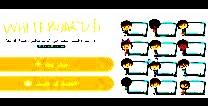 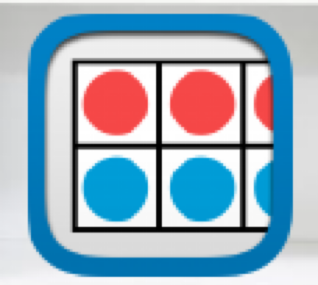 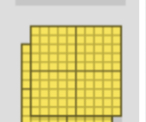 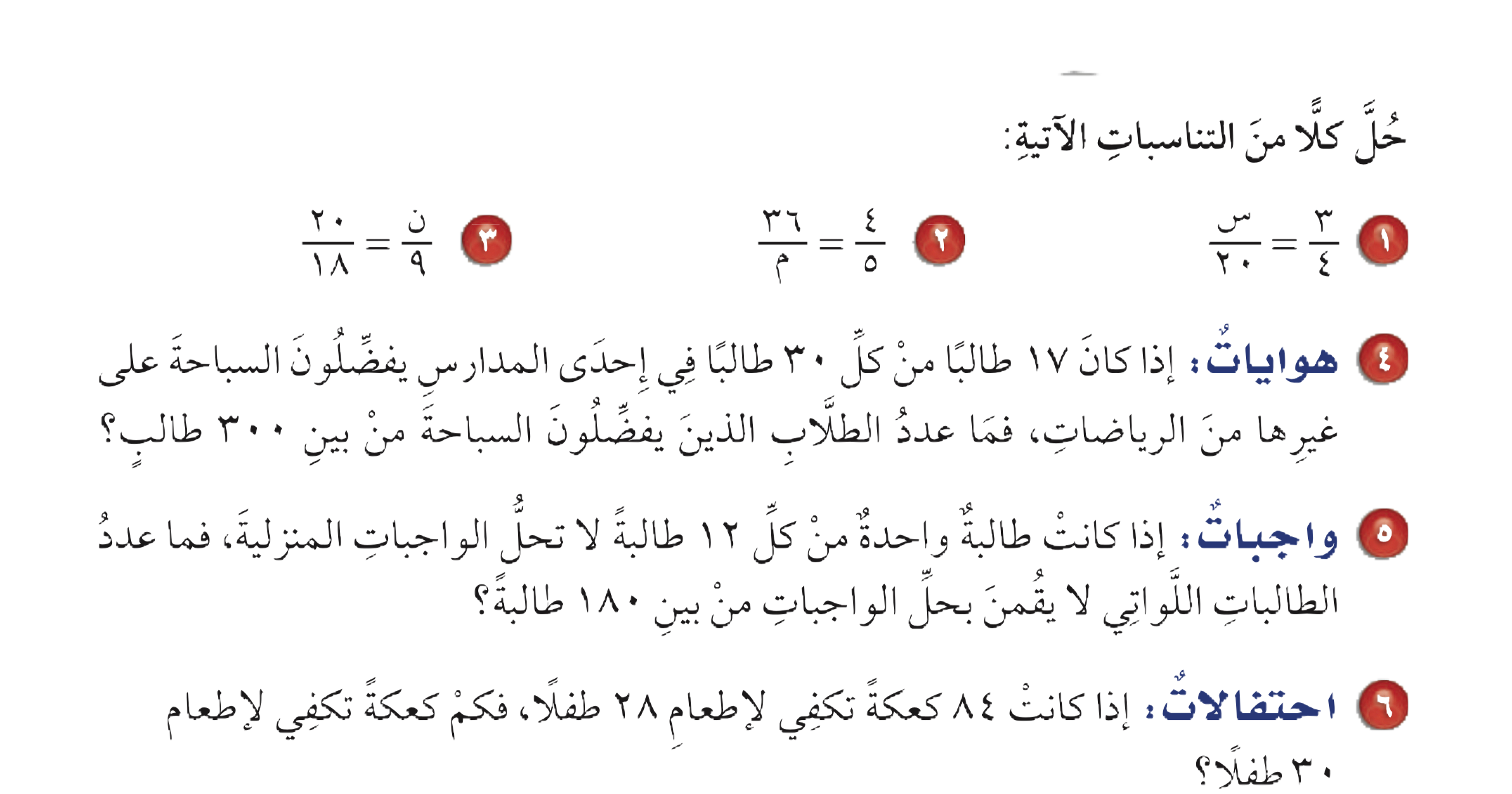 م= ٤٥
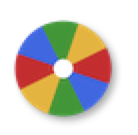 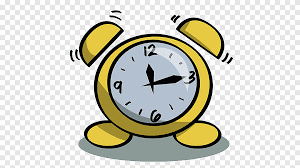 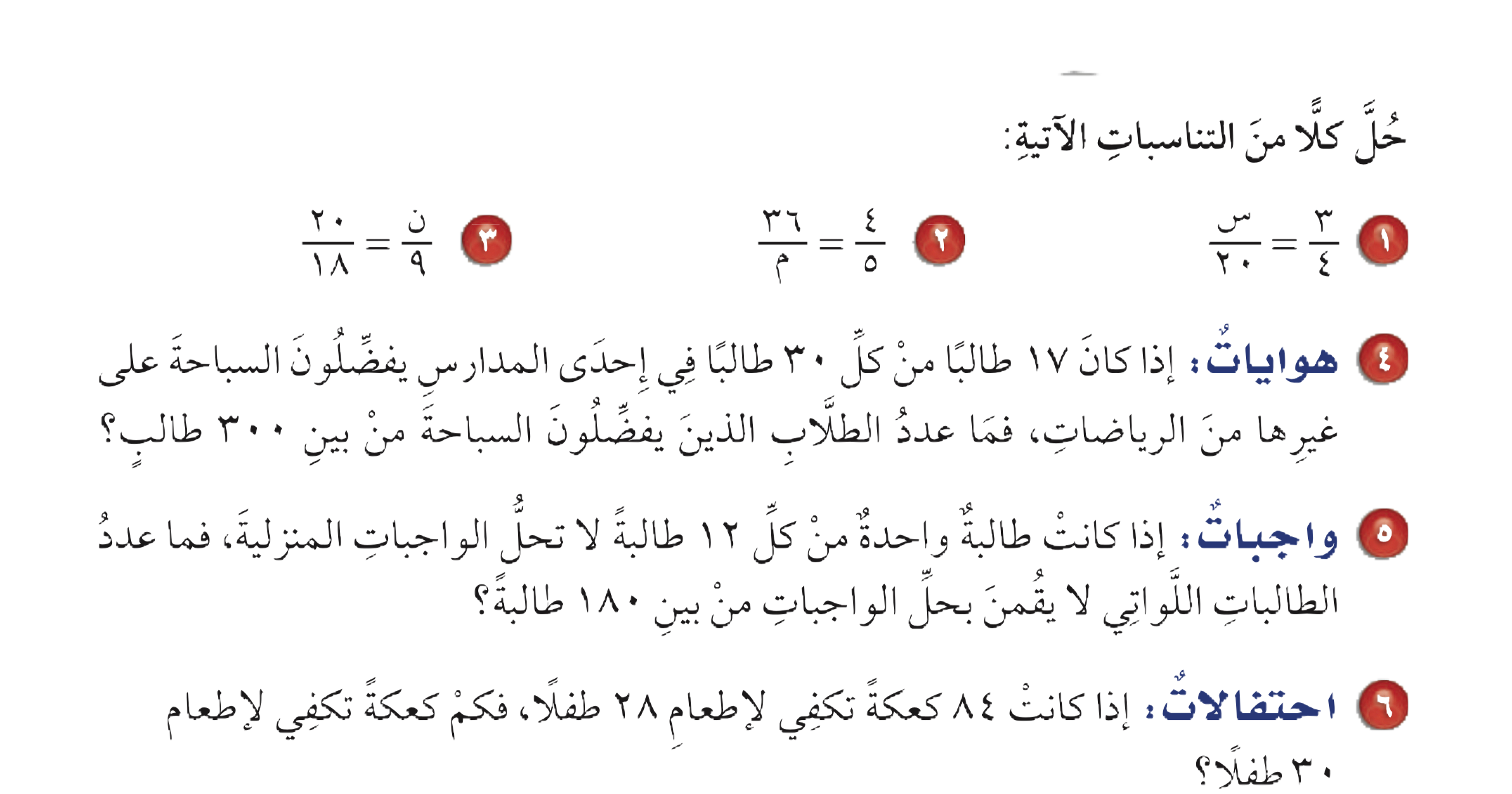 ن= ١٠
أدوات
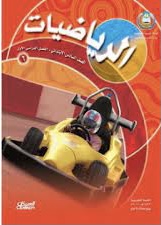 الحل
نشاط
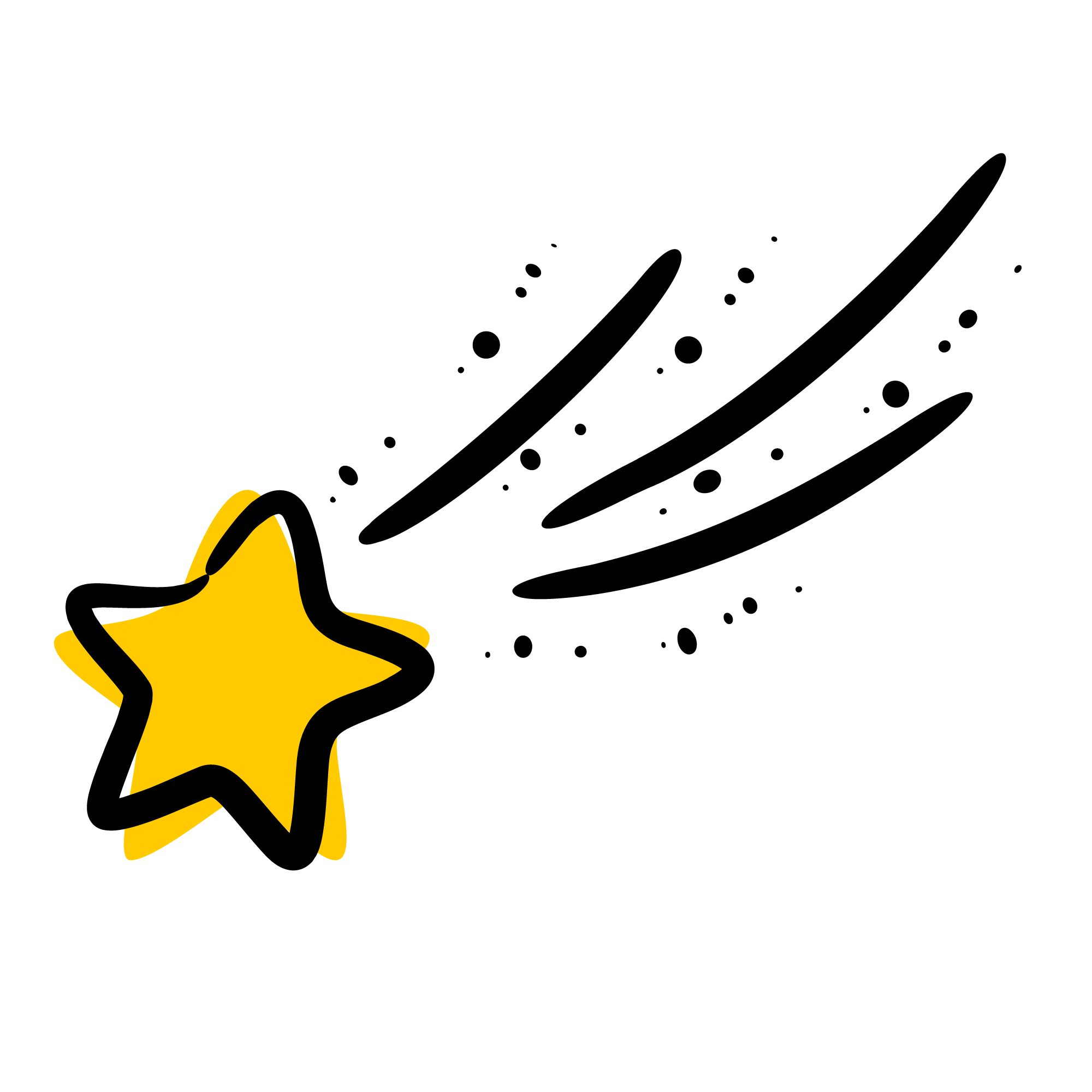 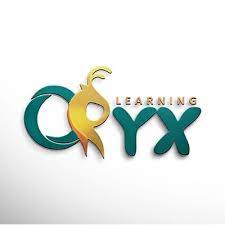 تـــــأكد
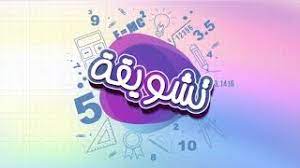 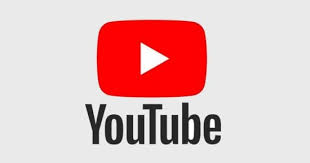 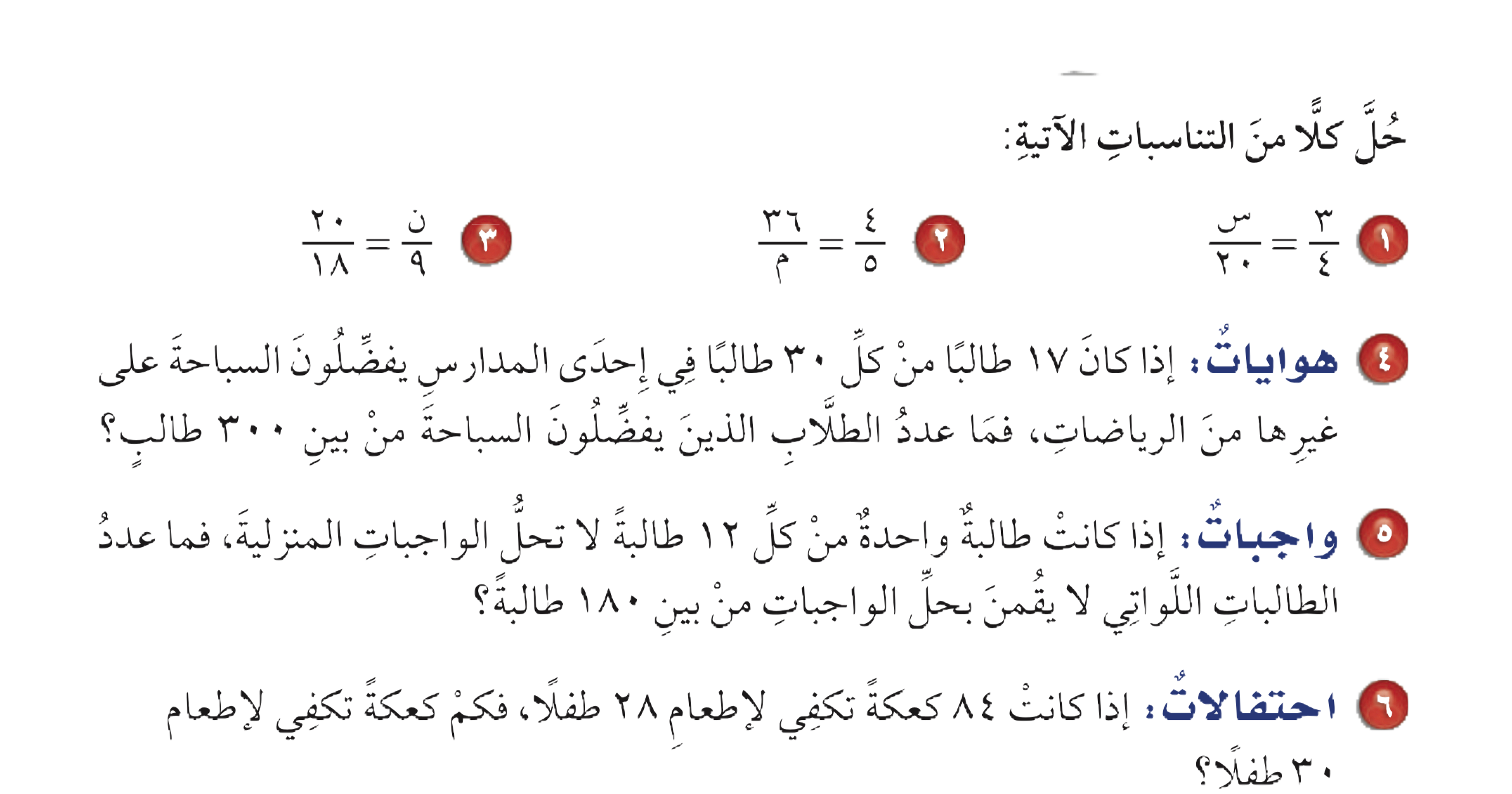 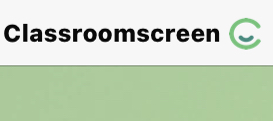 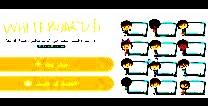 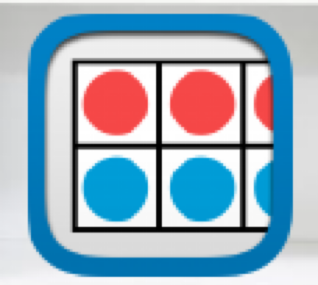 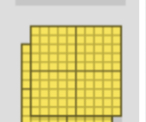 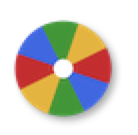 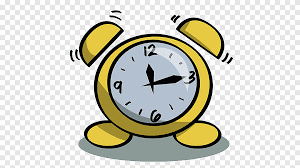 أدوات
١٧
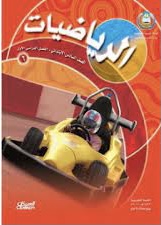 س
نشاط
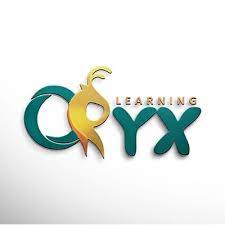 تـــــأكد
=
٣٠
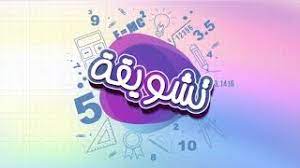 ٣٠٠
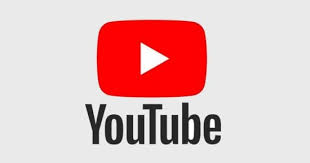 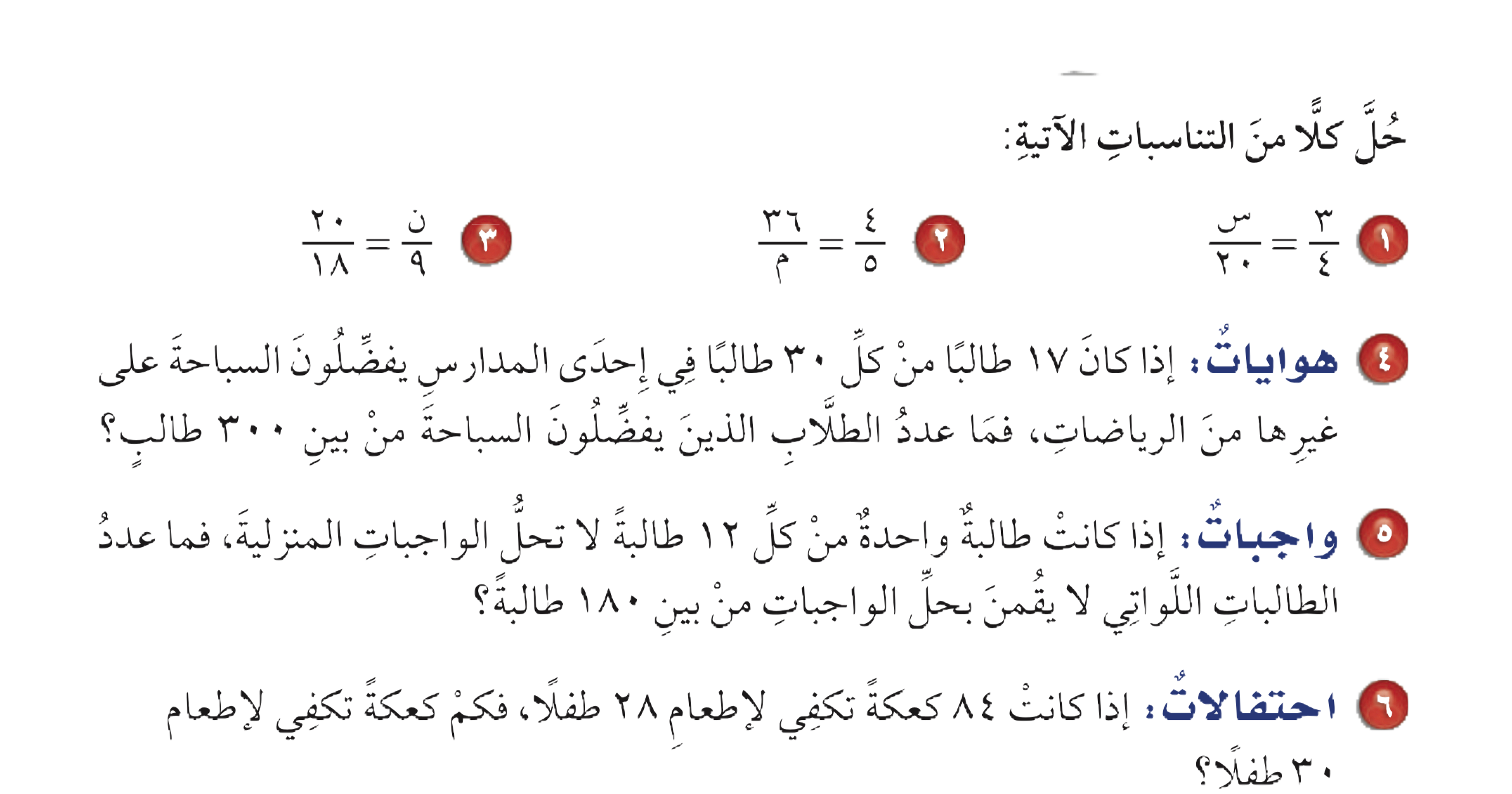 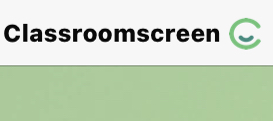 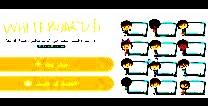 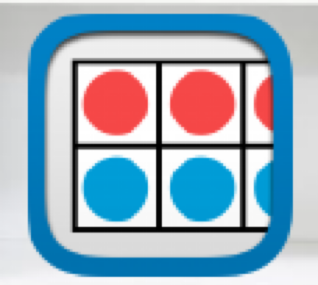 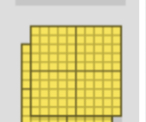 س= ١٧٠
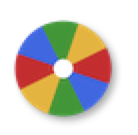 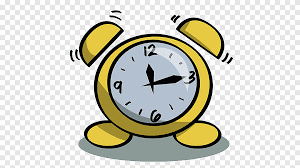 عدد الطلاب الذين يفضلون السباحة من بين ٣٠٠ طالب =١٧٠ طالب
أدوات
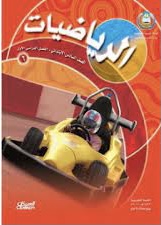 الحل
نشاط
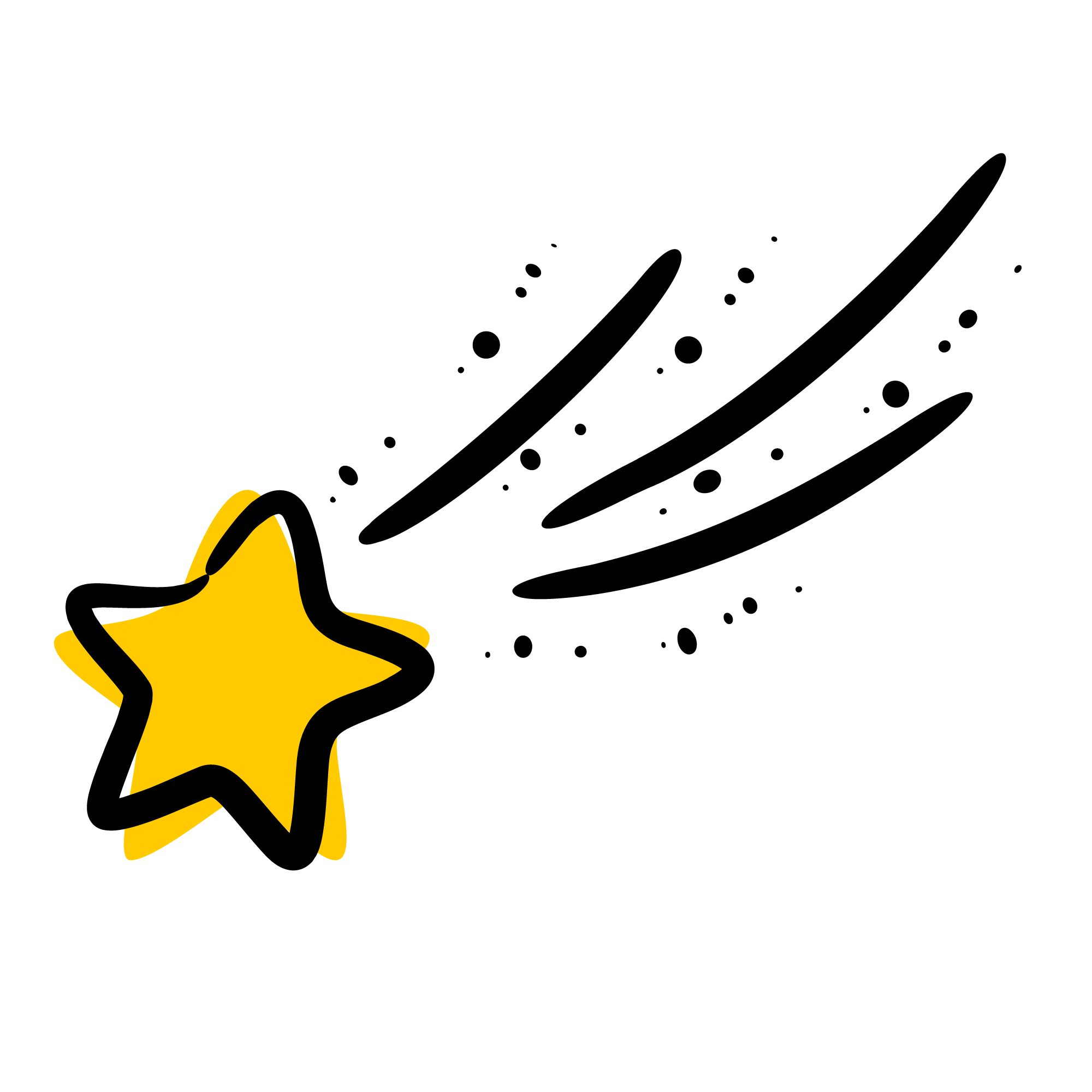 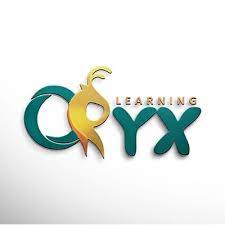 تـــــأكد
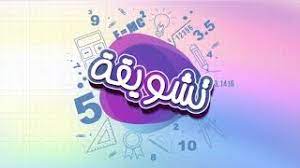 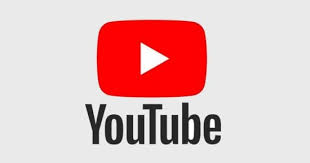 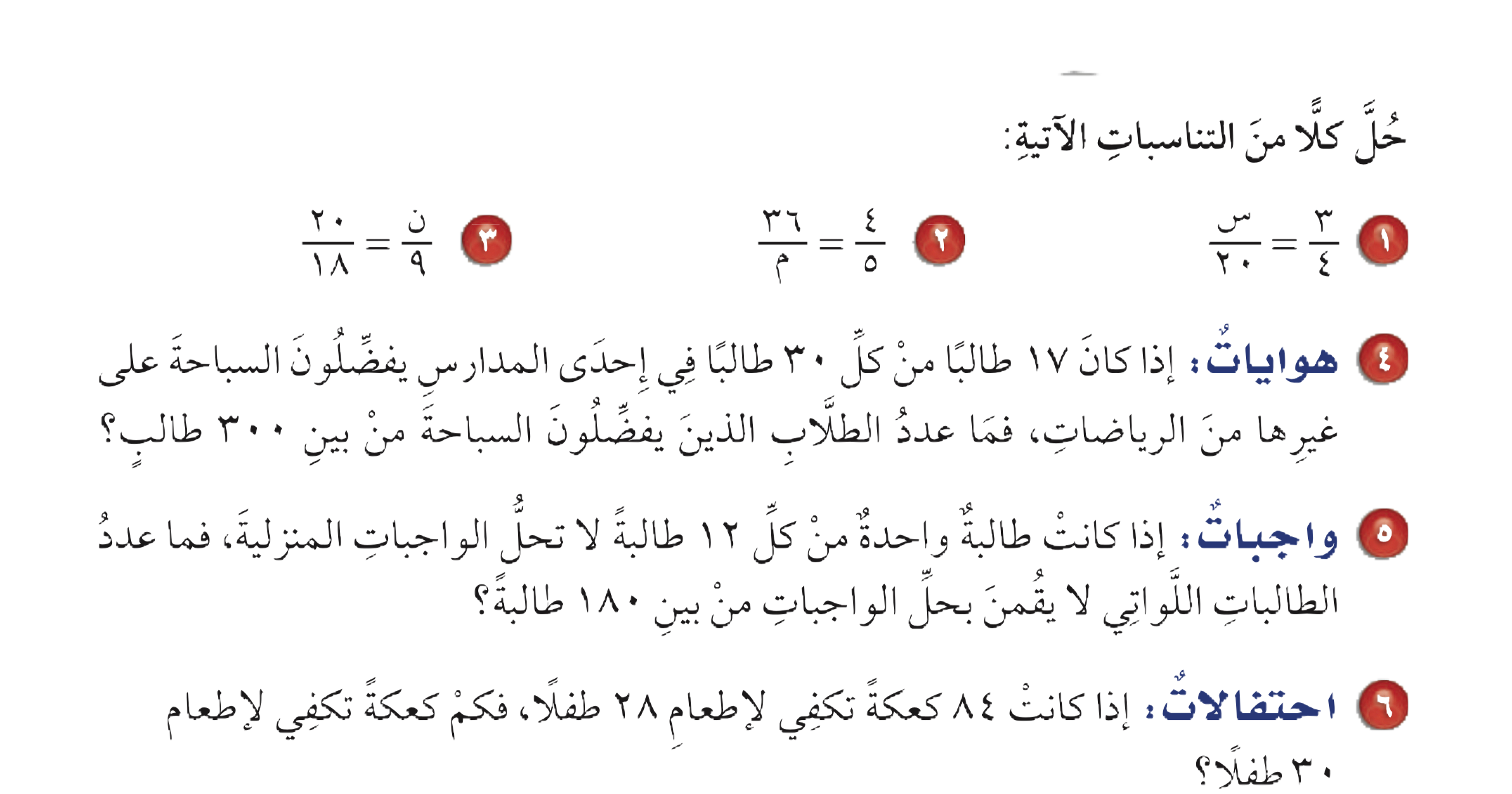 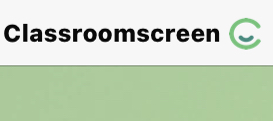 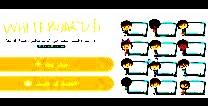 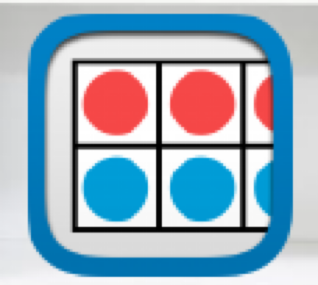 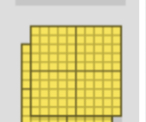 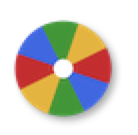 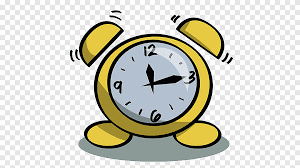 أدوات
١
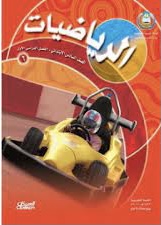 س
نشاط
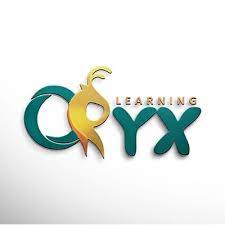 تـــــأكد
=
١٢
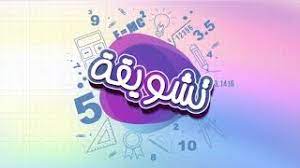 ١٨٠
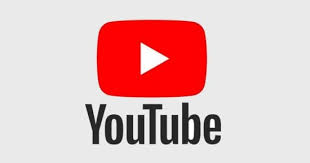 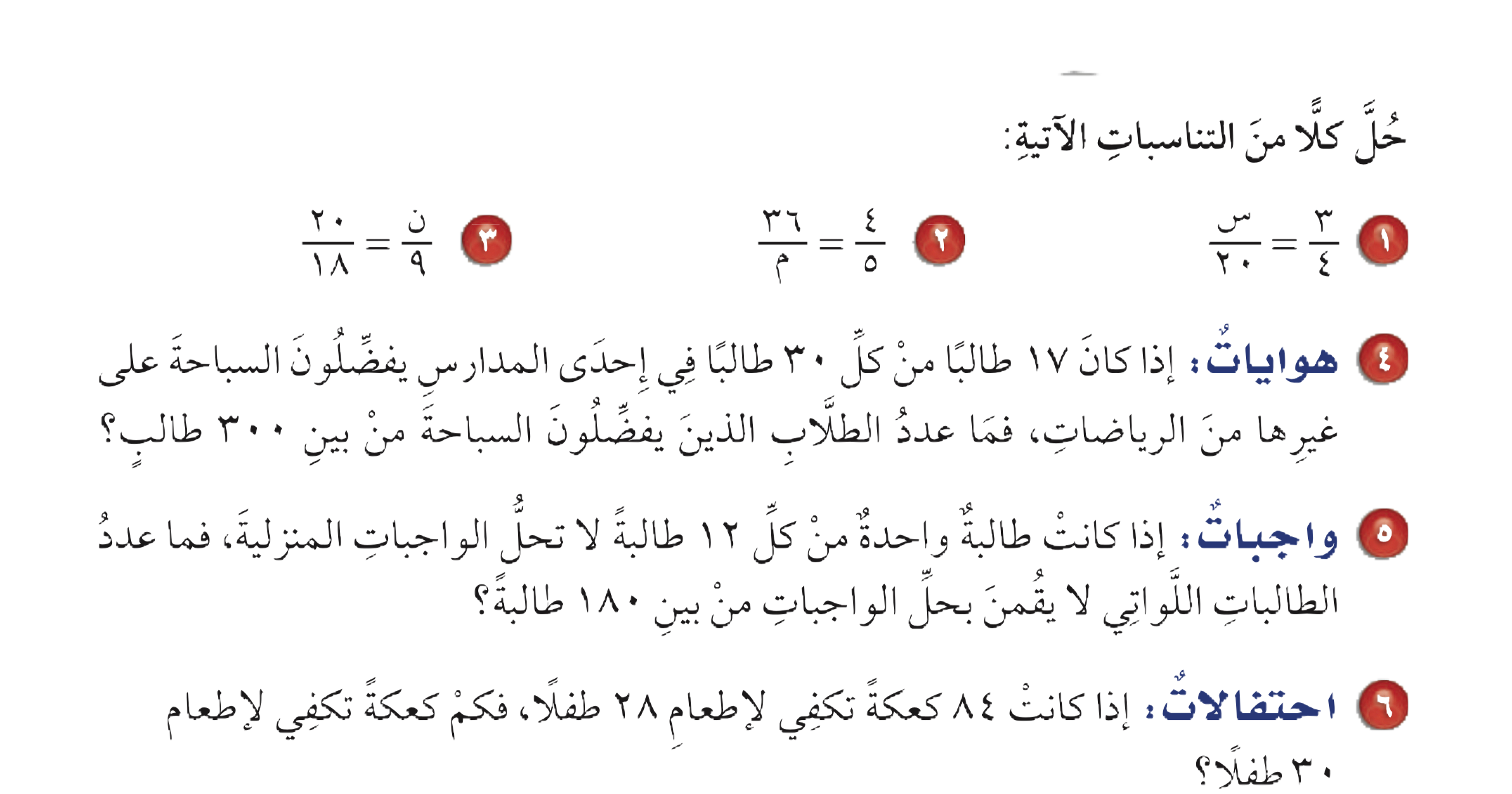 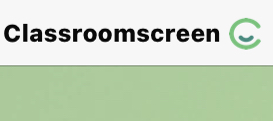 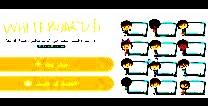 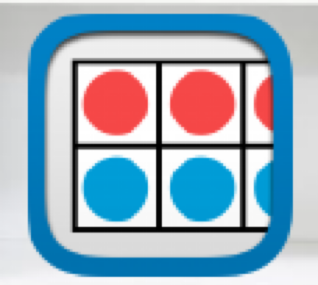 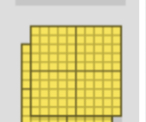 س= ١٥
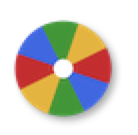 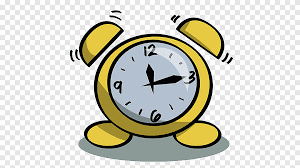 عدد الطالبات اللواتي لا يقمن بحل الواجب =١٥ طالبة
أدوات
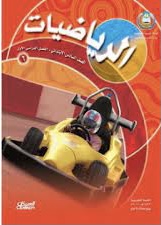 الحل
نشاط
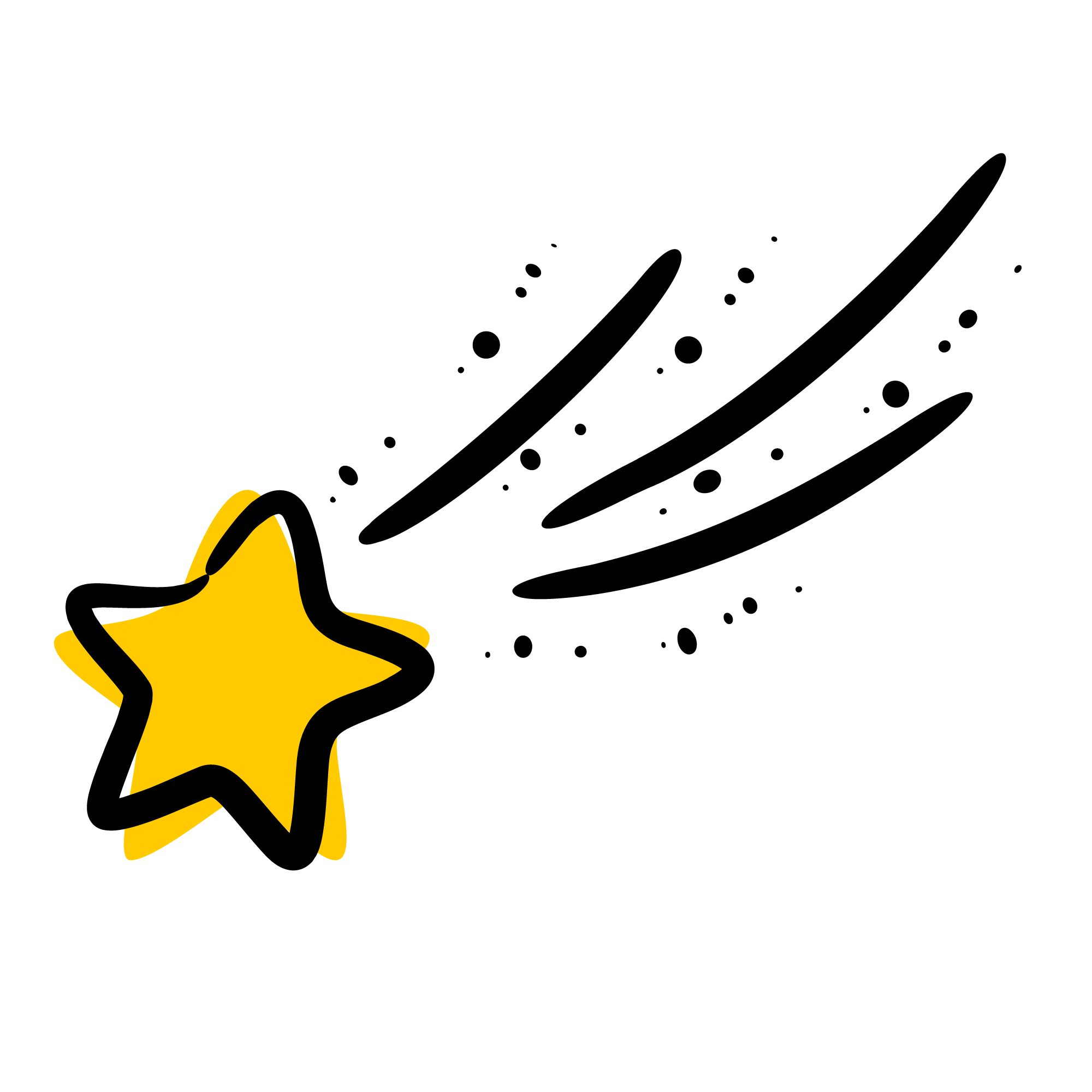 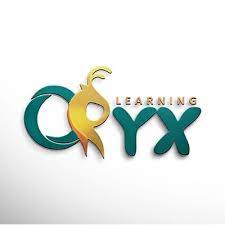 تـــــأكد
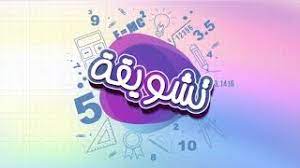 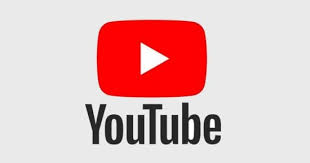 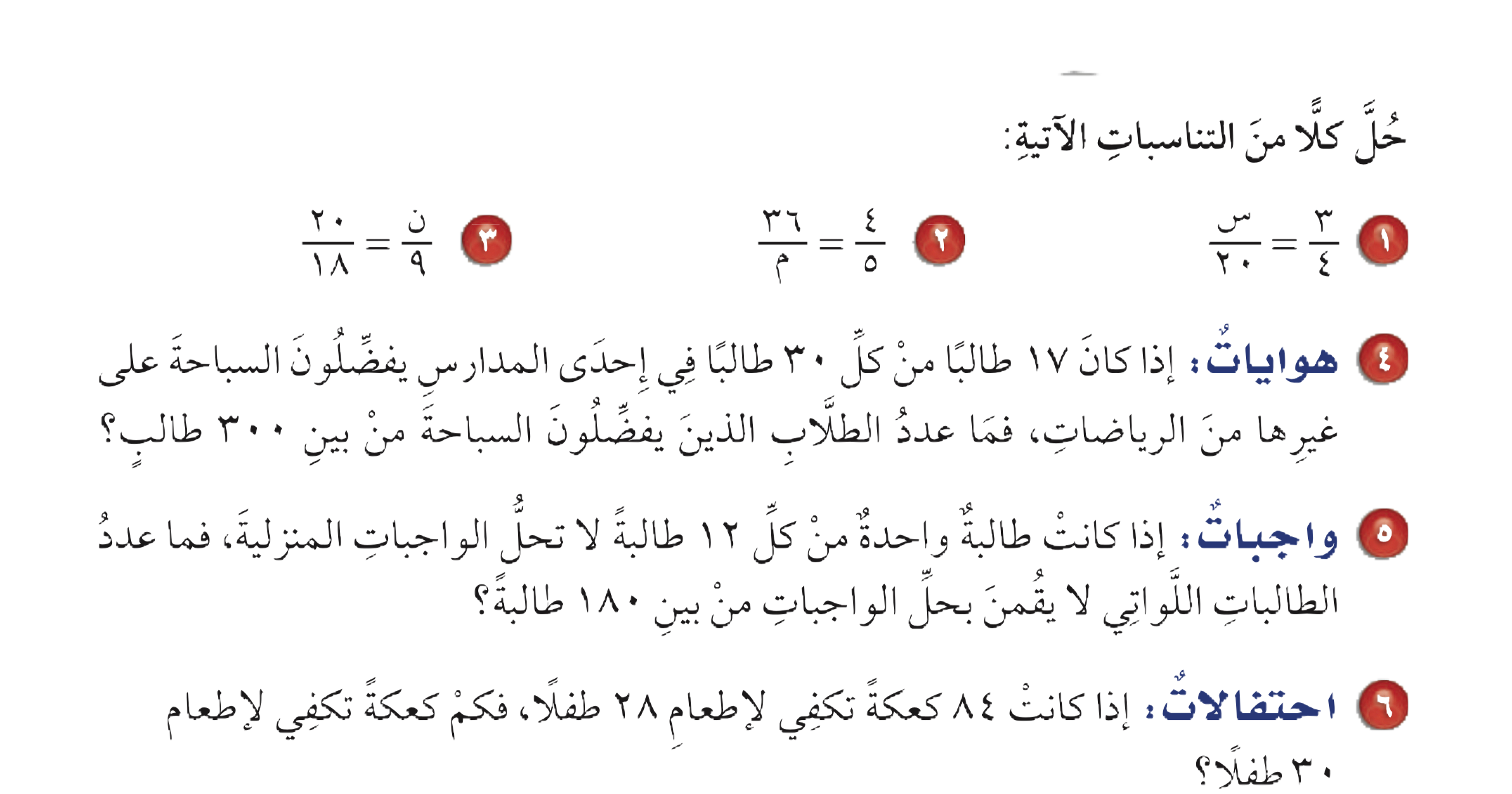 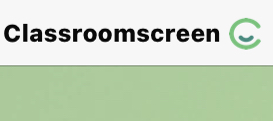 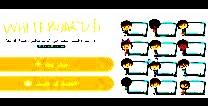 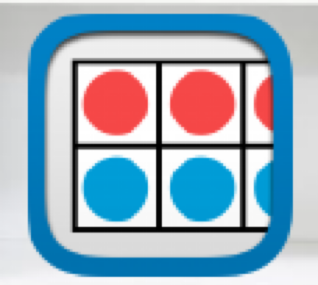 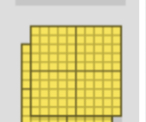 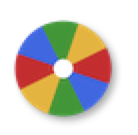 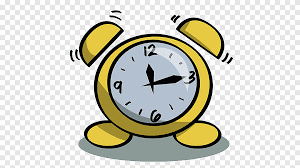 أدوات
٨٤
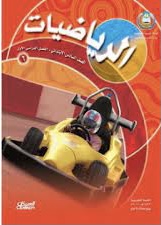 س
٣
نشاط
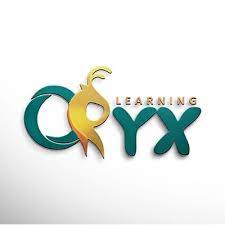 تـــــأكد
=
=
١
٢٨
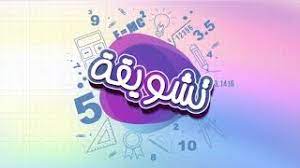 ٣٠
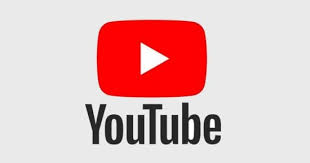 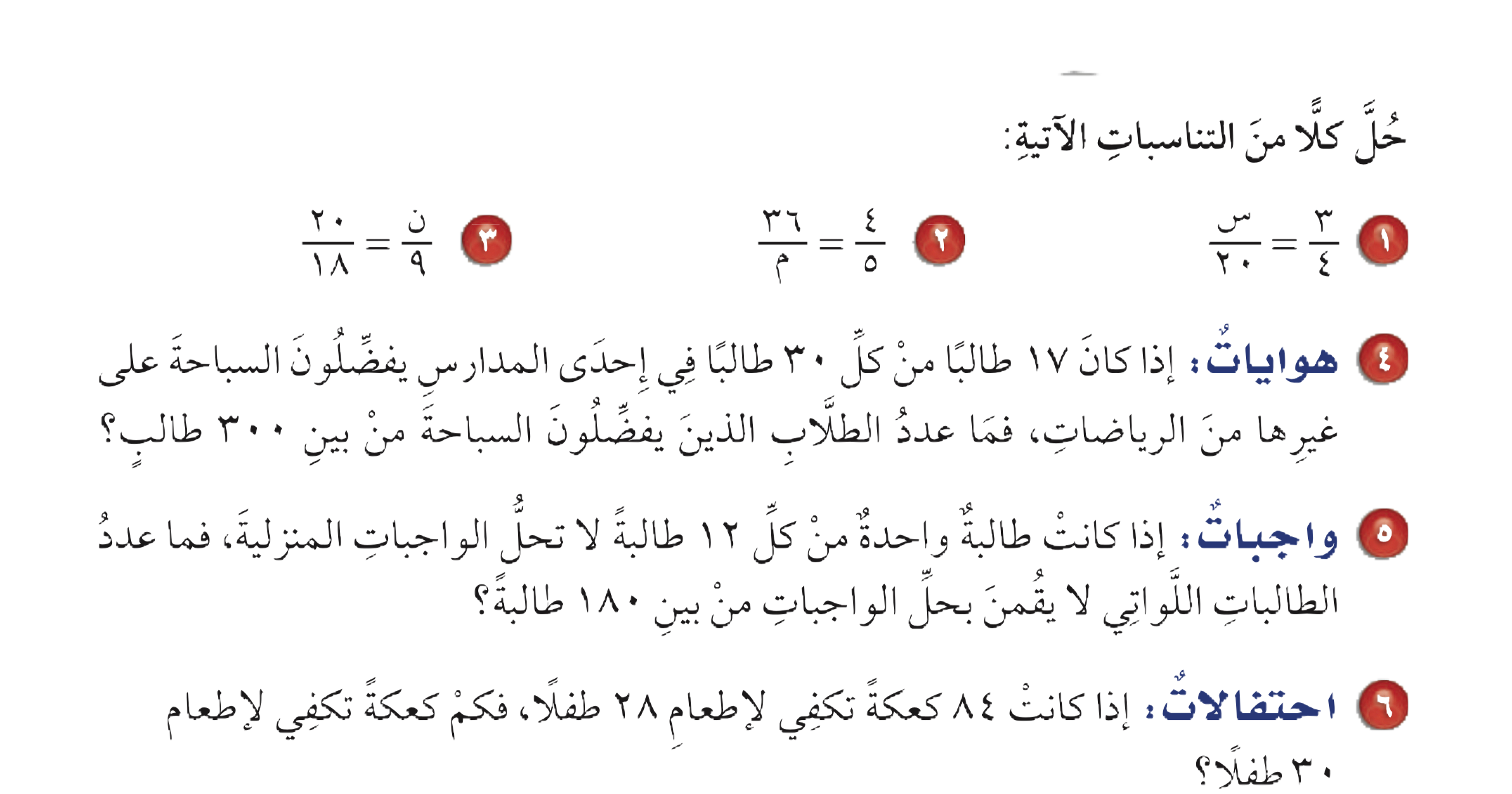 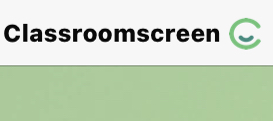 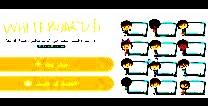 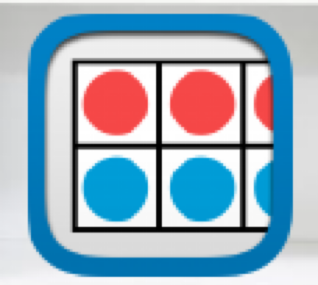 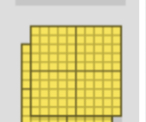 س= ٩٠
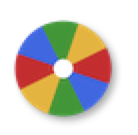 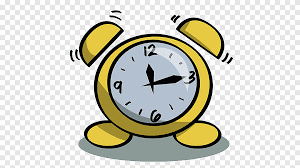 عدد الكعكات = ٩٠ كعكة
مسائل مهارات عليا
أدوات
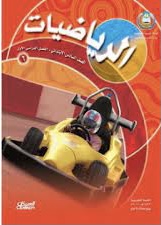 الحل
نشاط
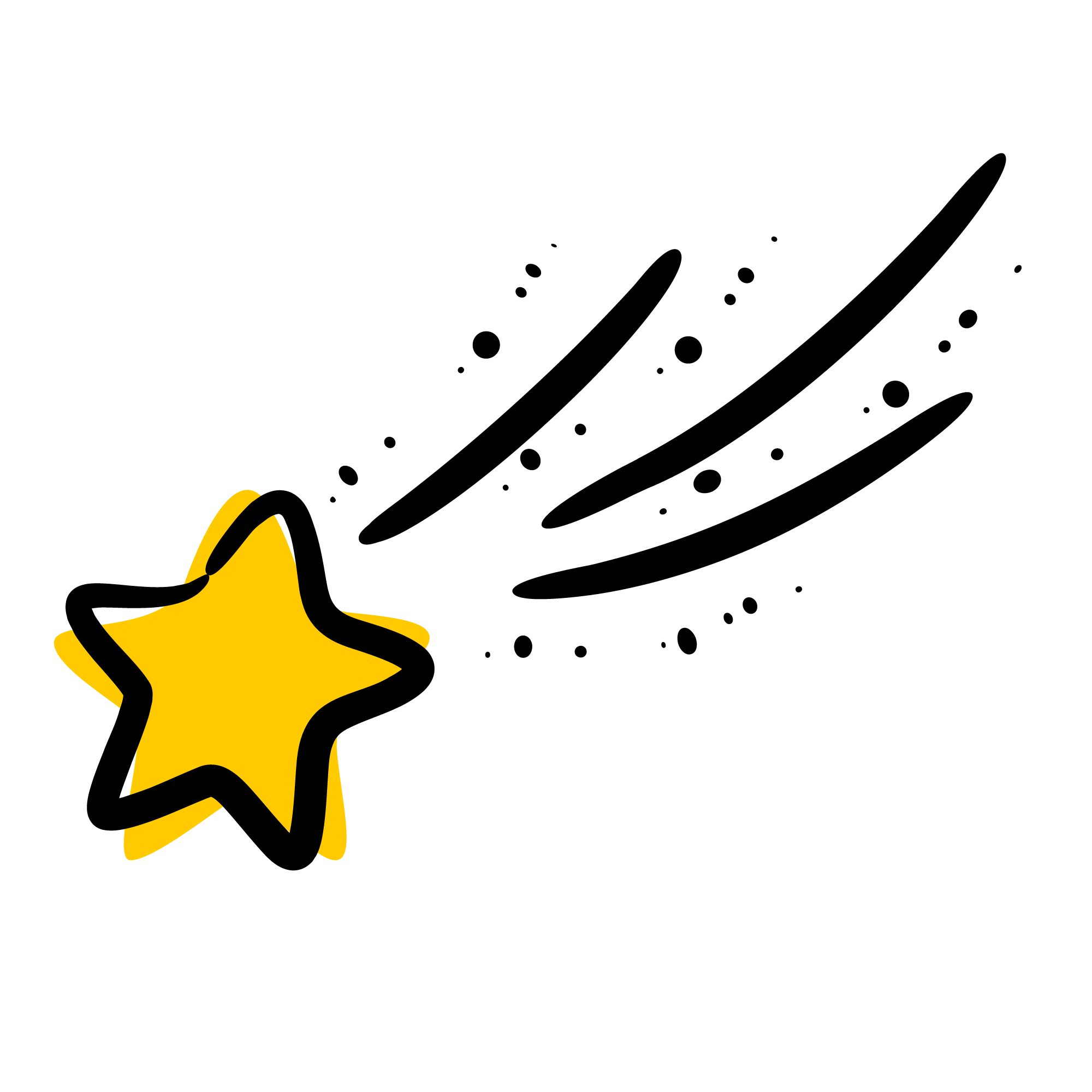 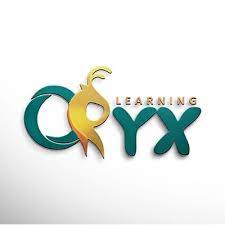 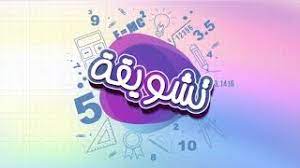 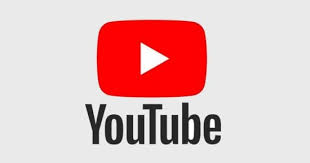 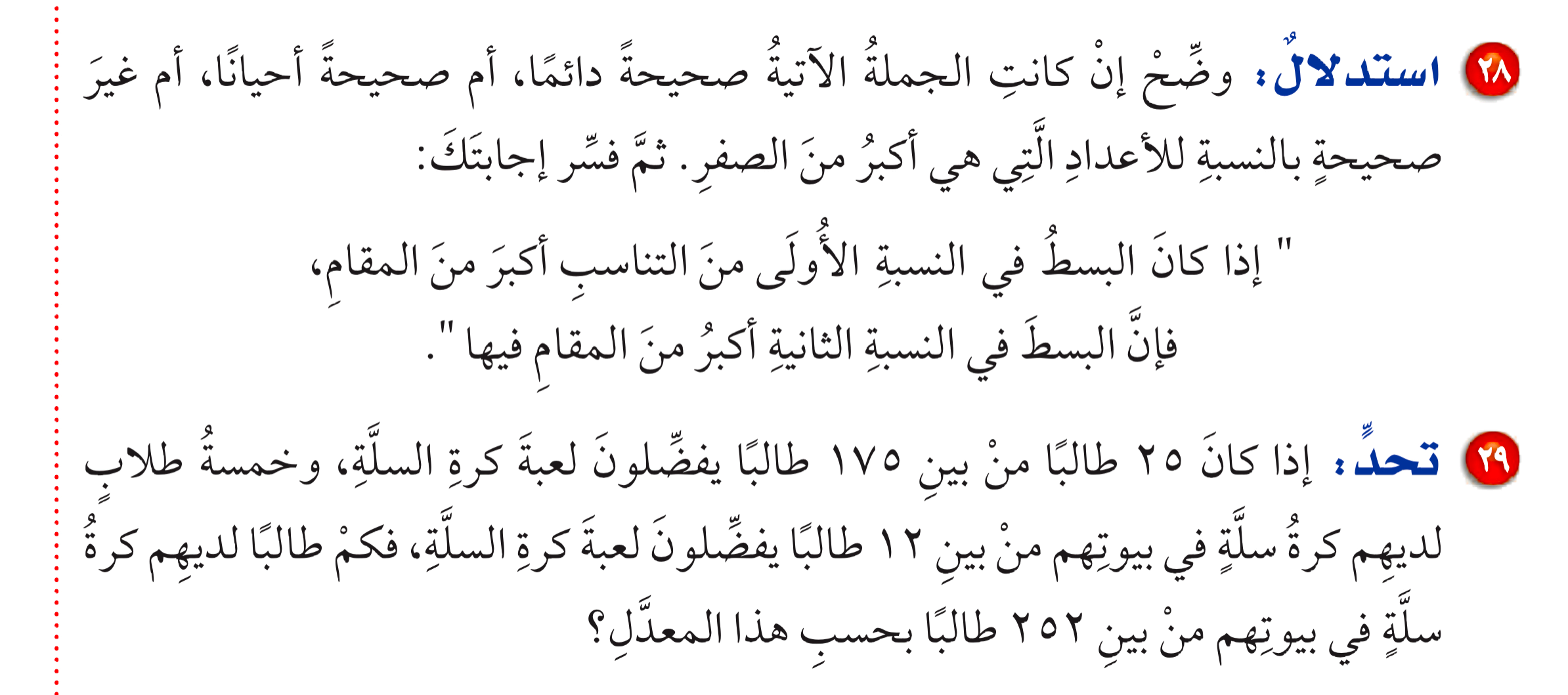 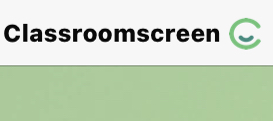 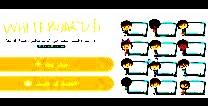 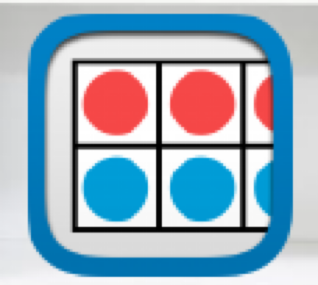 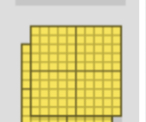 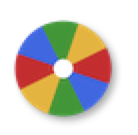 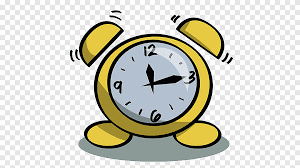 مسائل مهارات عليا
أدوات
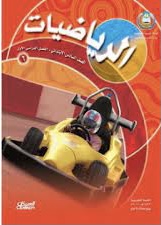 نشاط
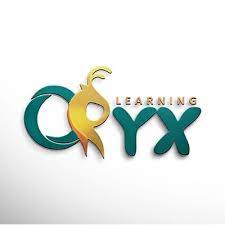 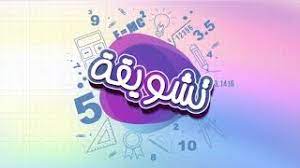 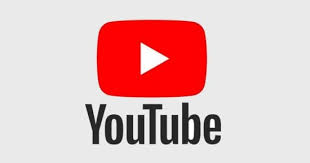 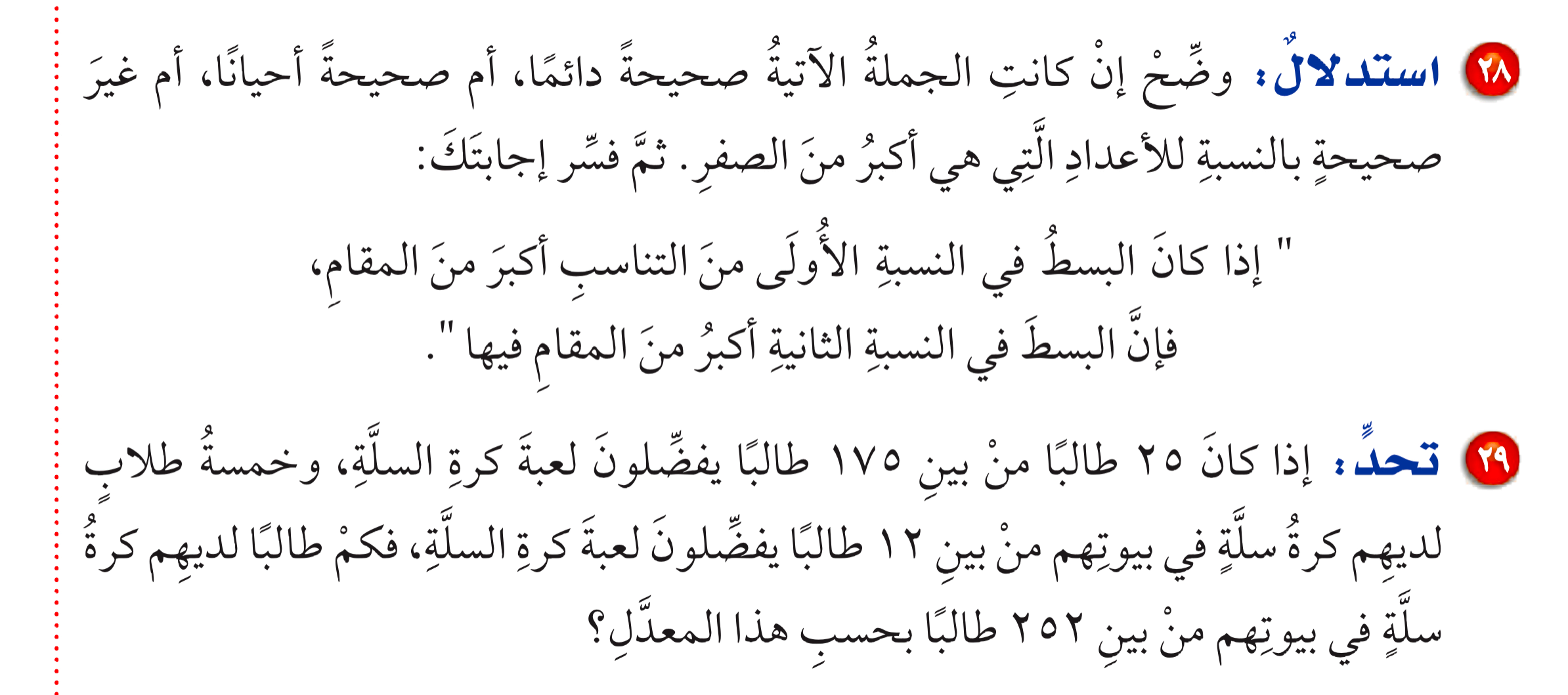 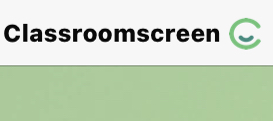 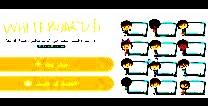 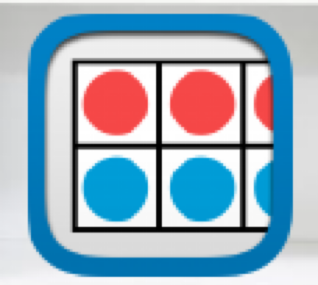 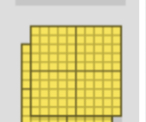 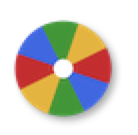 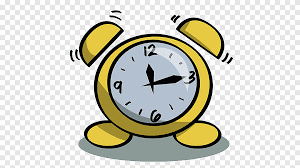 دائمًا؛

 لأنه حتى تكون النسب تناسبًا، فلابد من أن تكون كسورًا متكافئة، وتختصر إلى الكسر نفسه .
مسائل مهارات عليا
أدوات
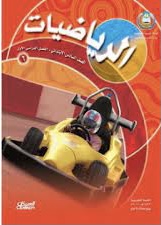 الحل
نشاط
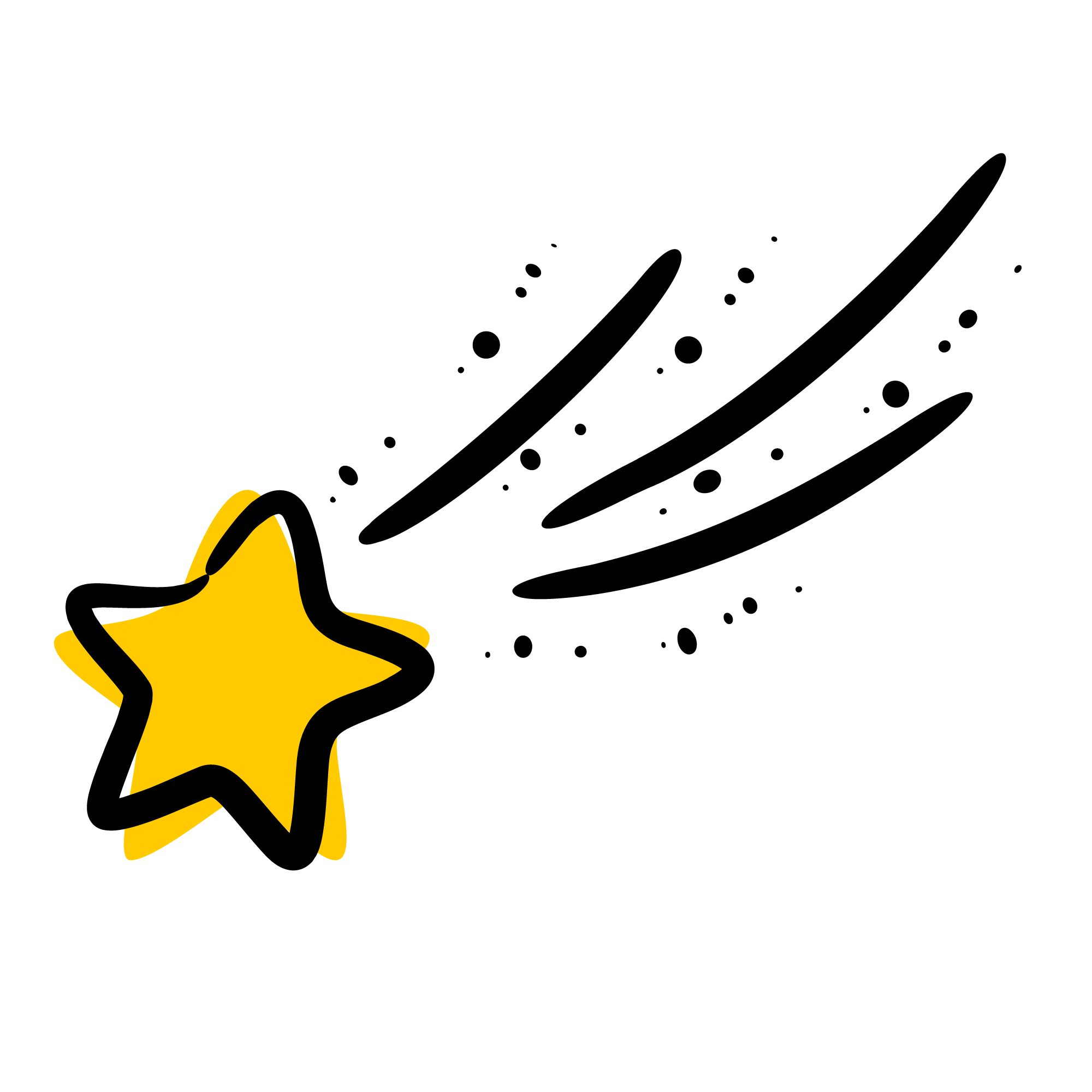 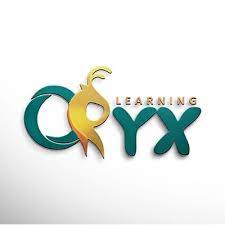 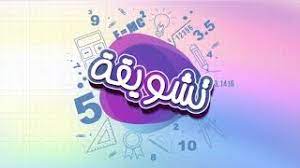 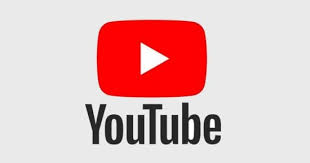 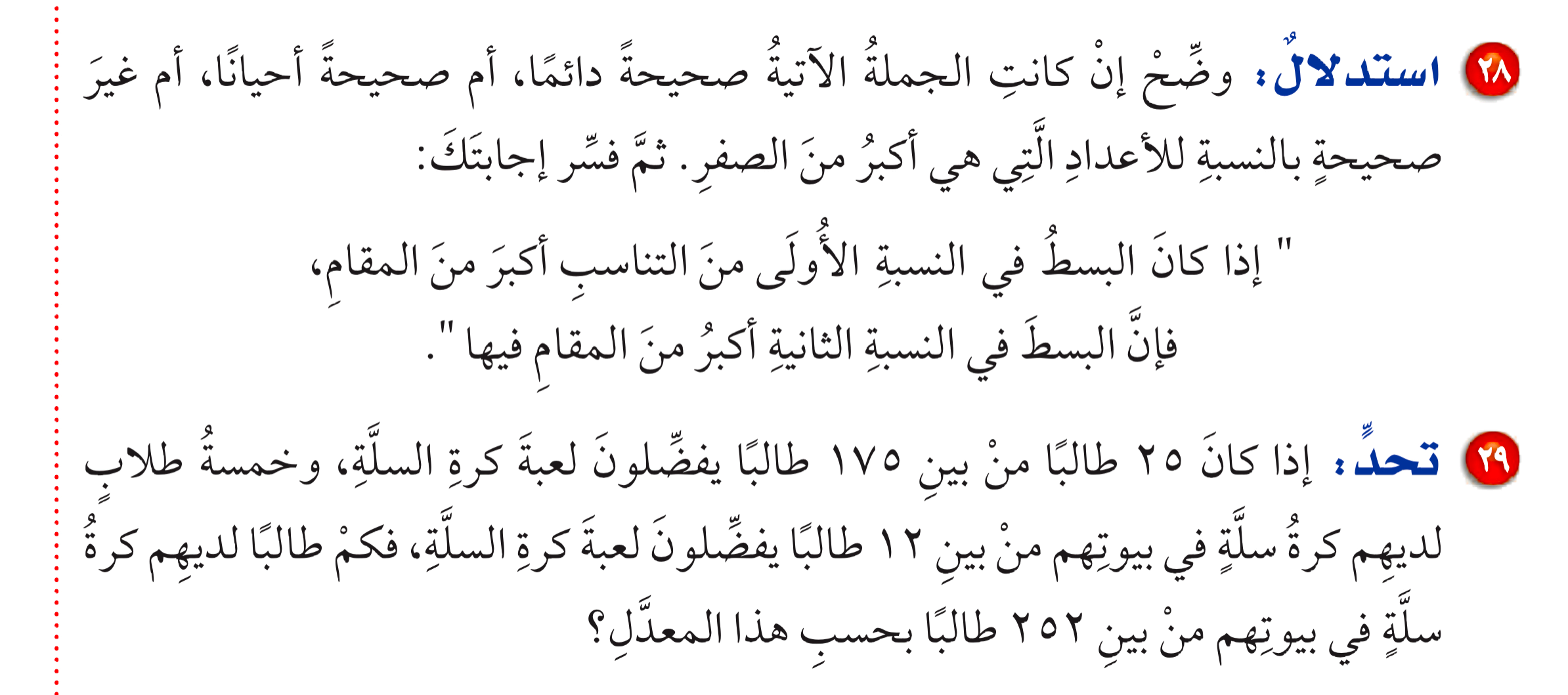 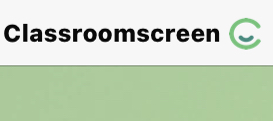 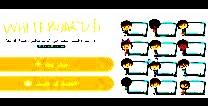 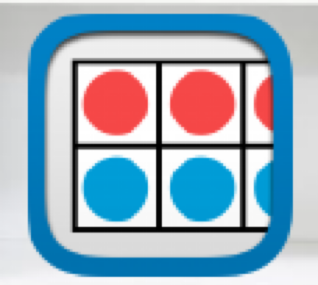 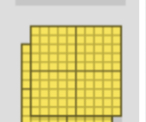 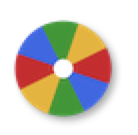 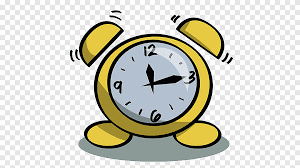 مسائل مهارات عليا
أدوات
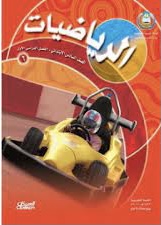 س
٢٥
٥
س
نشاط
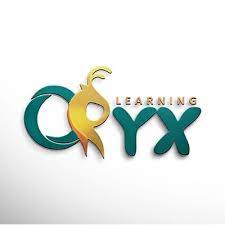 =
=
١٧٥
١٢
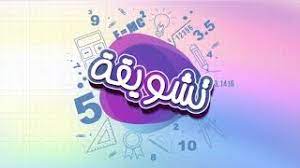 ٢٥٢
٣٦
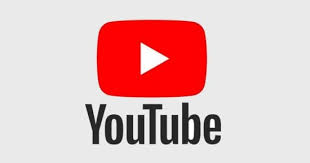 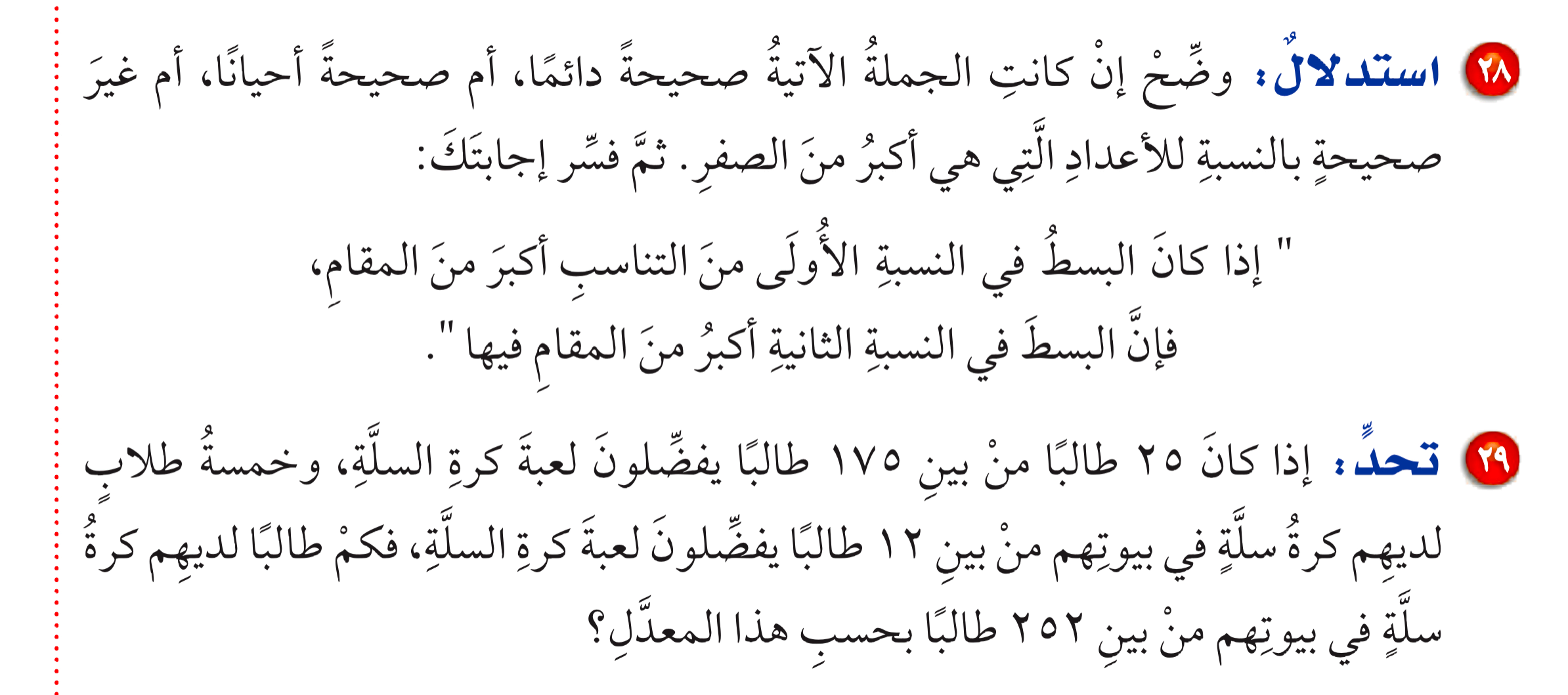 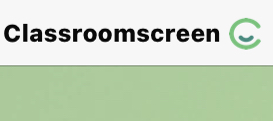 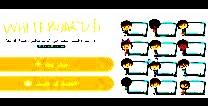 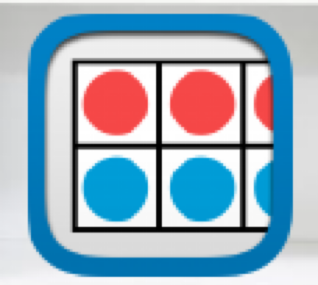 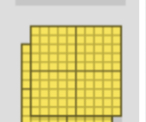 س= ٣٦
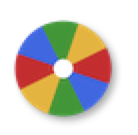 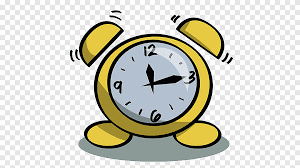 س= ١٥
عدد الطلاب = ١٥ طالب
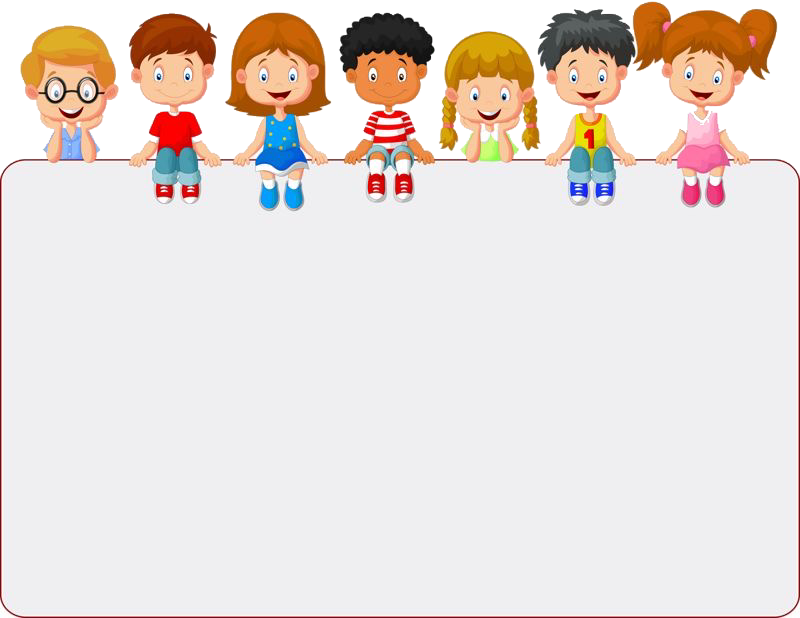 أدوات
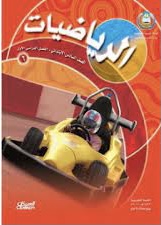 جدول التعلم
نشاط
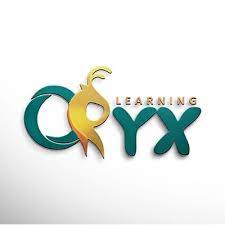 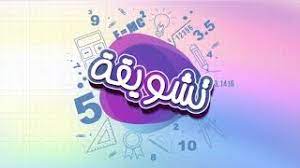 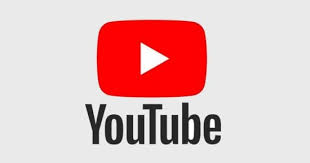 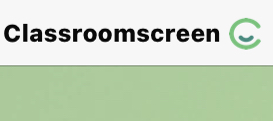 ماذا تعلمت
ماذا أعرف
ماذا أريد أن أعرف
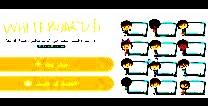 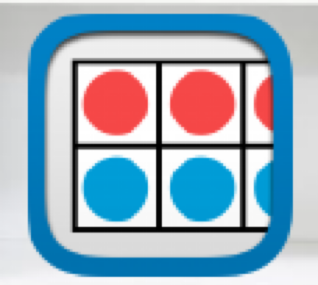 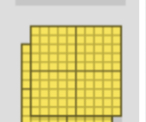 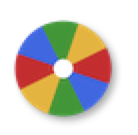 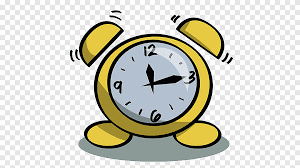 تقويم
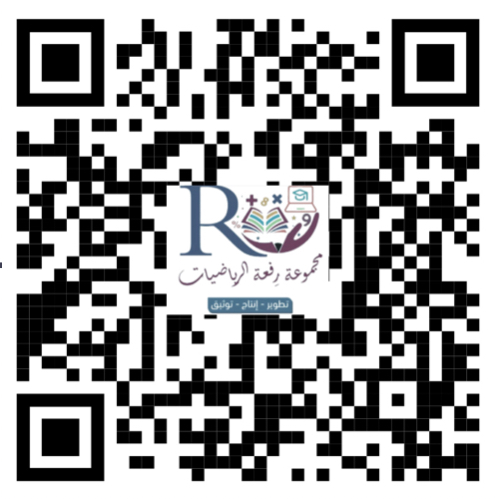 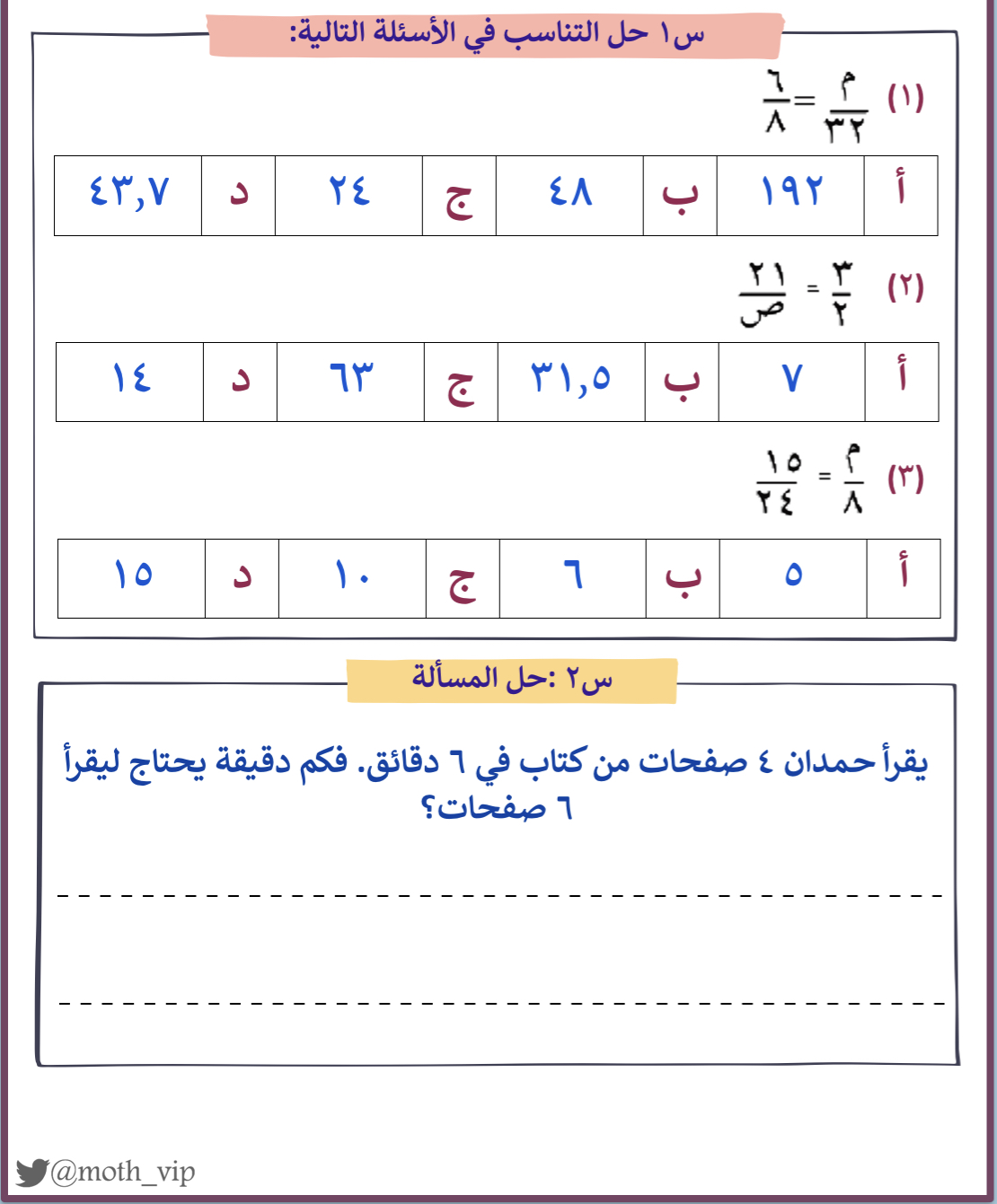 ختامي
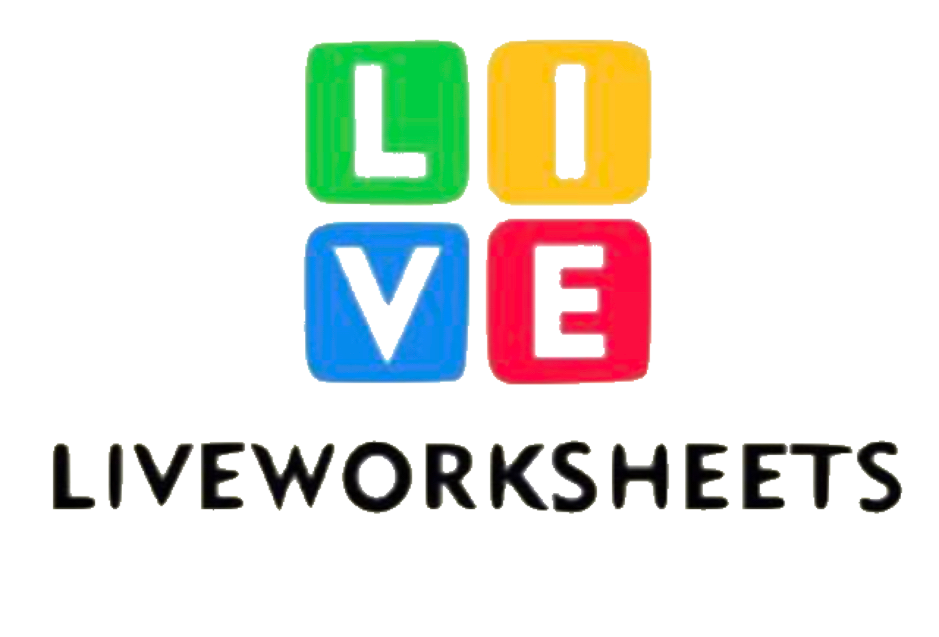 سؤال
ختاماً
الواجب
٧ ، ١٧ ، ٢٤
صفحة
٣٢
إن لم تُقدّم وقتك الثمين وجُهدك وتعبك لأجل هدف عظيم تسعى له فلن تصل إليه.